Acknowledgements
Robert Stroud      James Fraser    Nevan Krogan 
Paul Adams   John Tainer   Greg Hura    Nick Sauter
   Aina Cohen   Art Lyubimov   Jeney Wierman
UCSF   LBNL   SLAC
ALS 8.3.1: TomAlberTron 
NIH NIGMS R01 GM124149
NIH NIGMS P50 GM082250
NIH NIGMS P30 GM124169
NIH NIGMS R01 GM117126
DOE-BER Integrated Diffraction Analysis Technologies (IDAT)
Plexxikon, Inc.
NIH NIGMS P41 GM103393
NSF DBI-1625906
The Advanced Light Source is supported by the Director, Office of Science, Office of Basic Energy Sciences, Materials Sciences Division, of the US Department of Energy under contract No. DE-AC02-05CH11231 at Lawrence Berkeley National Laboratory.
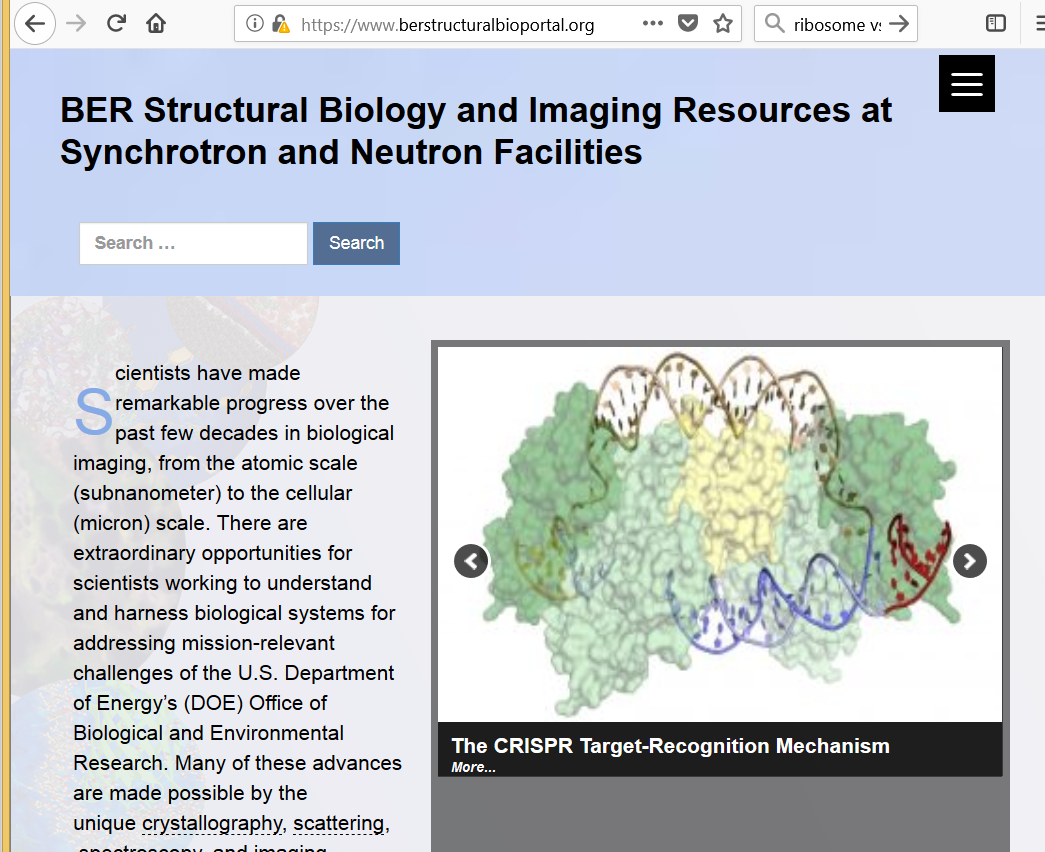 ber
structural
bio
portal.org
Powerpoint file available:
https://bl831.als.lbl.gov/~jamesh/powerpoint/RapiData_XDS_2021.pptx

JMHolton@lbl.gov
XDSX-ray diffraction data reduction engine
List of spot intensities (text)
Diffraction image data
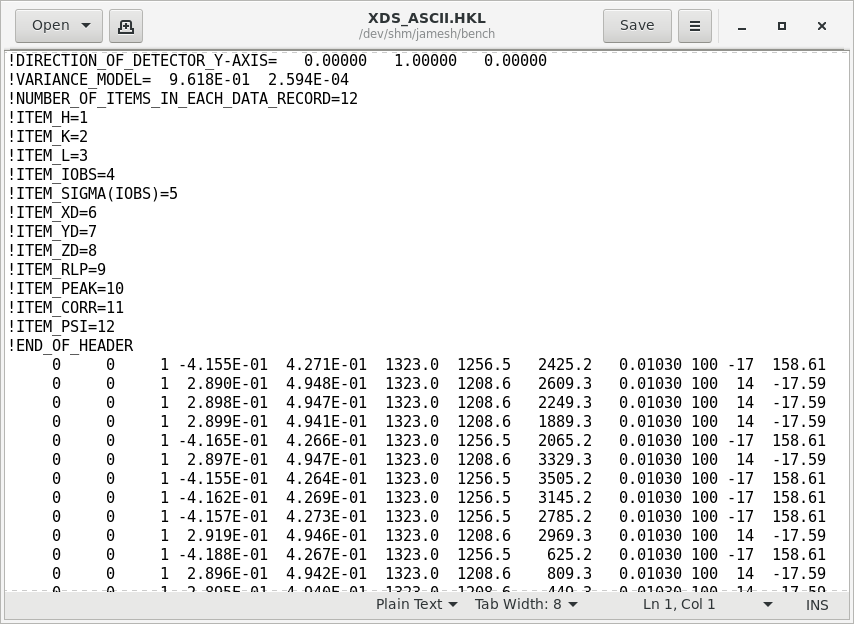 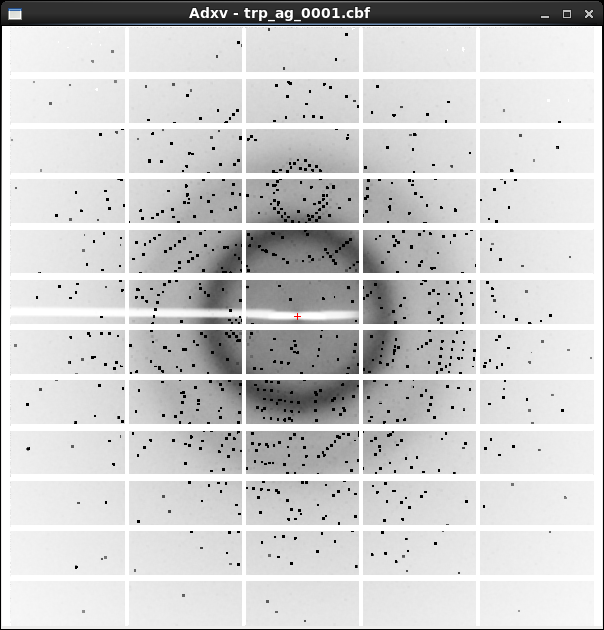 XDSnative user interface:  a text file!
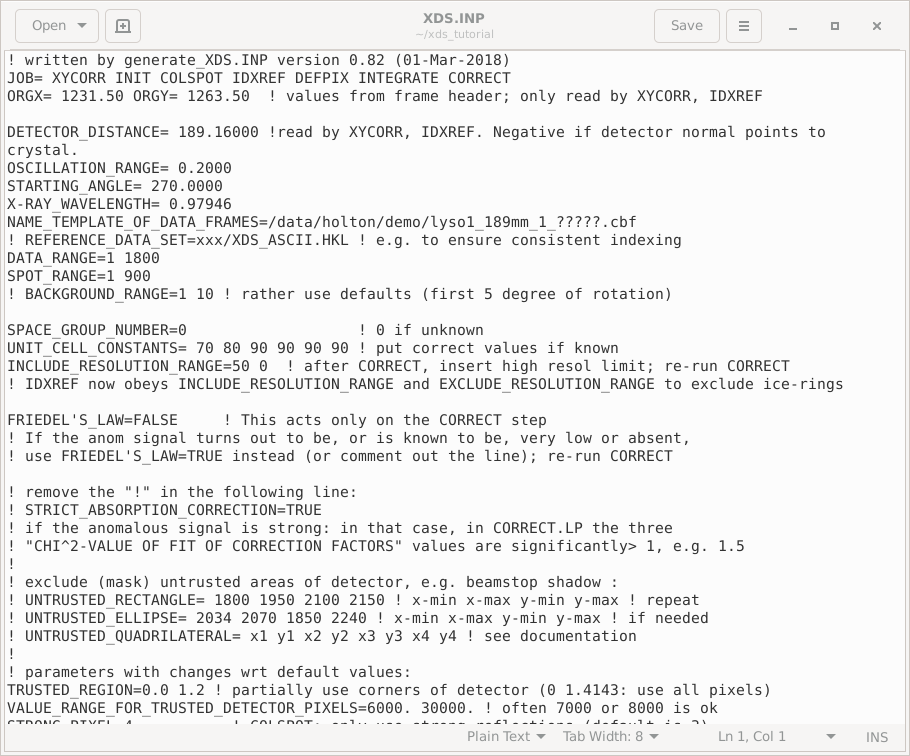 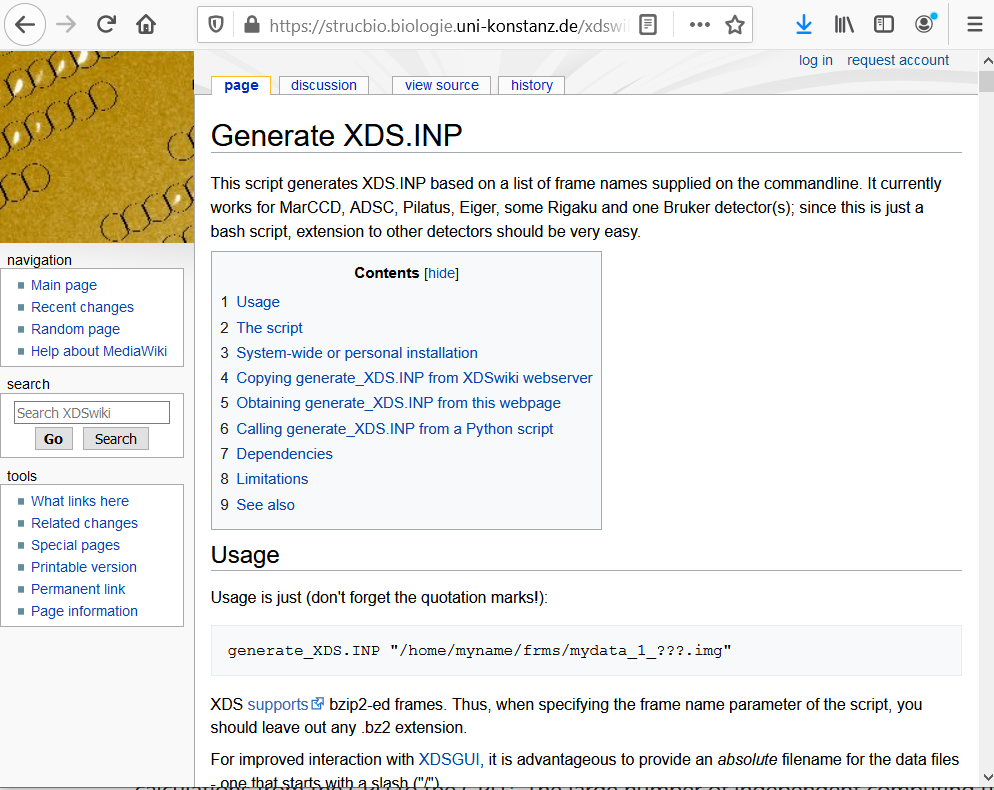 XDSnative user interface
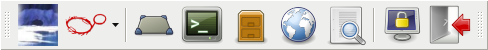 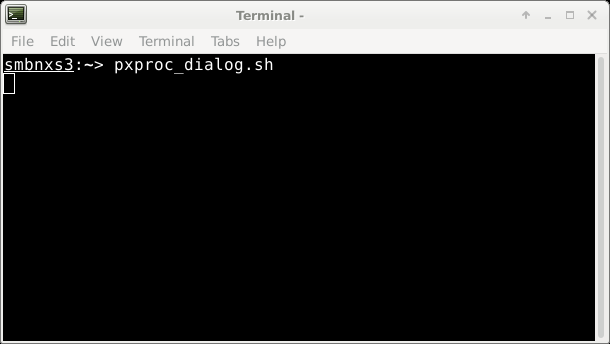 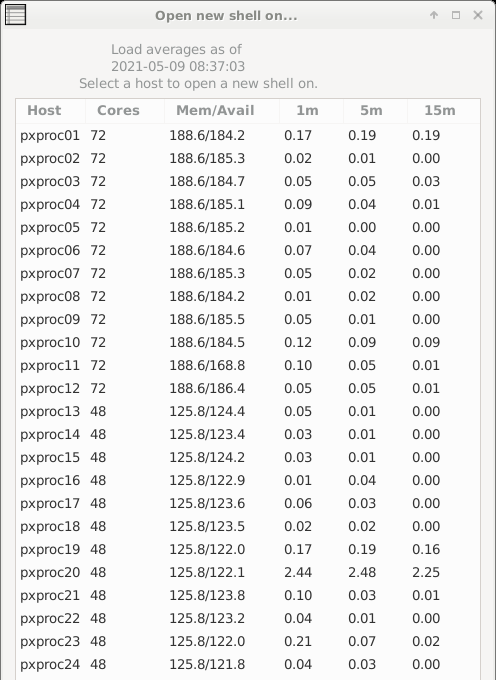 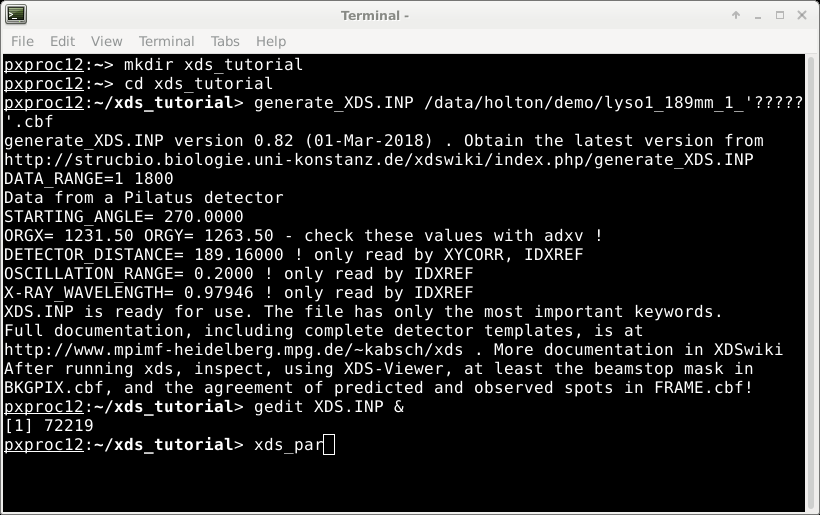 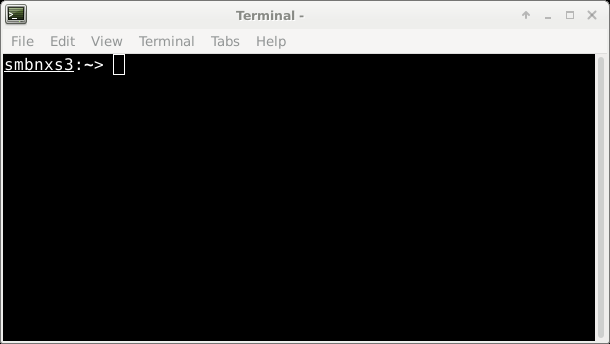 Cursor 
does not move
with mouse
The “prompt”
Mouse 
can be used 
To select and paste
But all pasted text
Goes to the cursor
How to start XDS
prompt
Do not type!
underscore
~]$ cd
~]$ mkdir  xds_tutorial
~]$ cd  xds_tutorial 
~]$ ln  –sf  /data/holton/demo  .
~]$ pxproc_dialog.sh
~]$ ssh  pxproc12
@pxproc ~]$ cd xds_tutorial
]$ xdsgui
Space!
Enter
Space!
xdsgui – a graphical interface for XDS
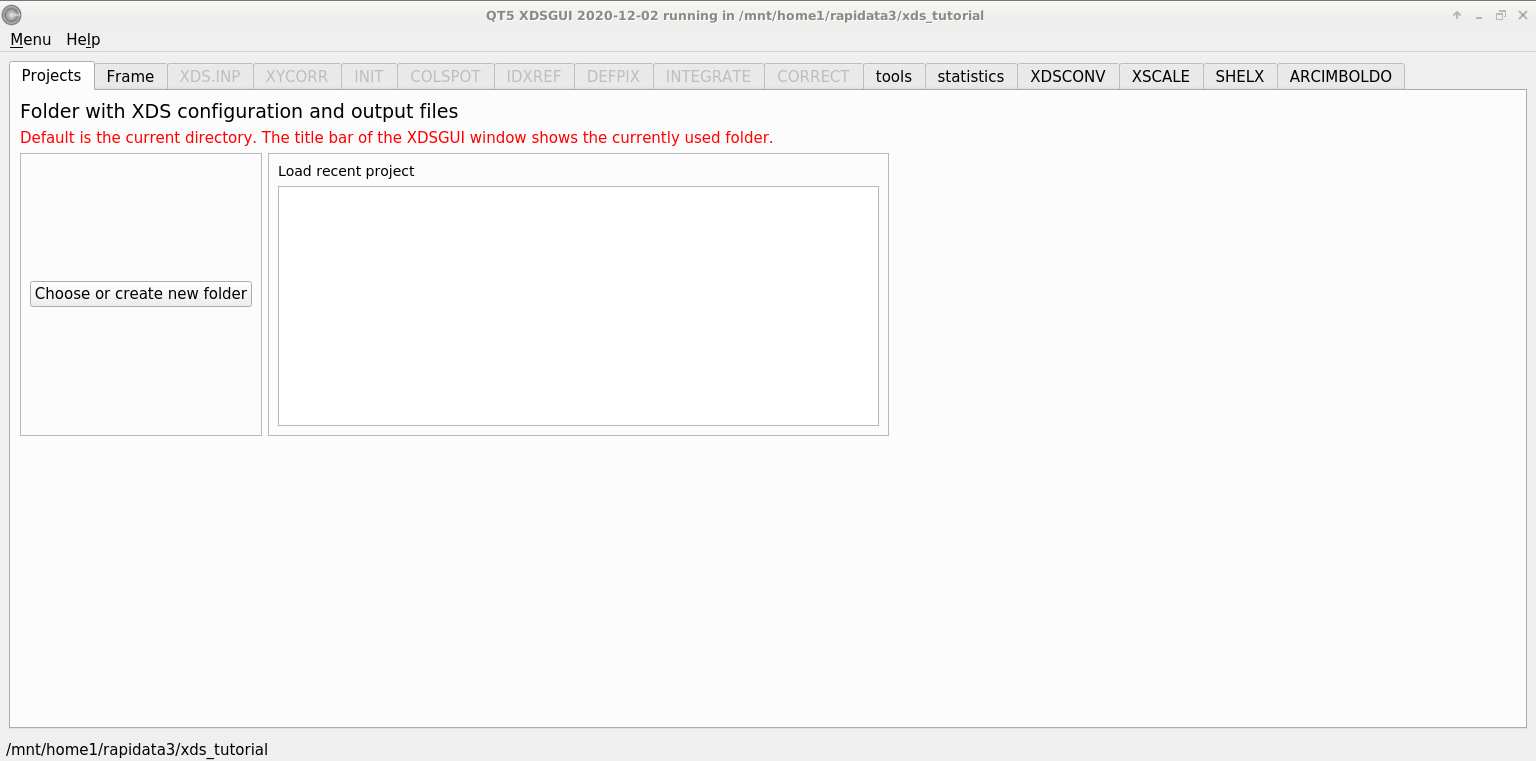 xdsgui – load an image
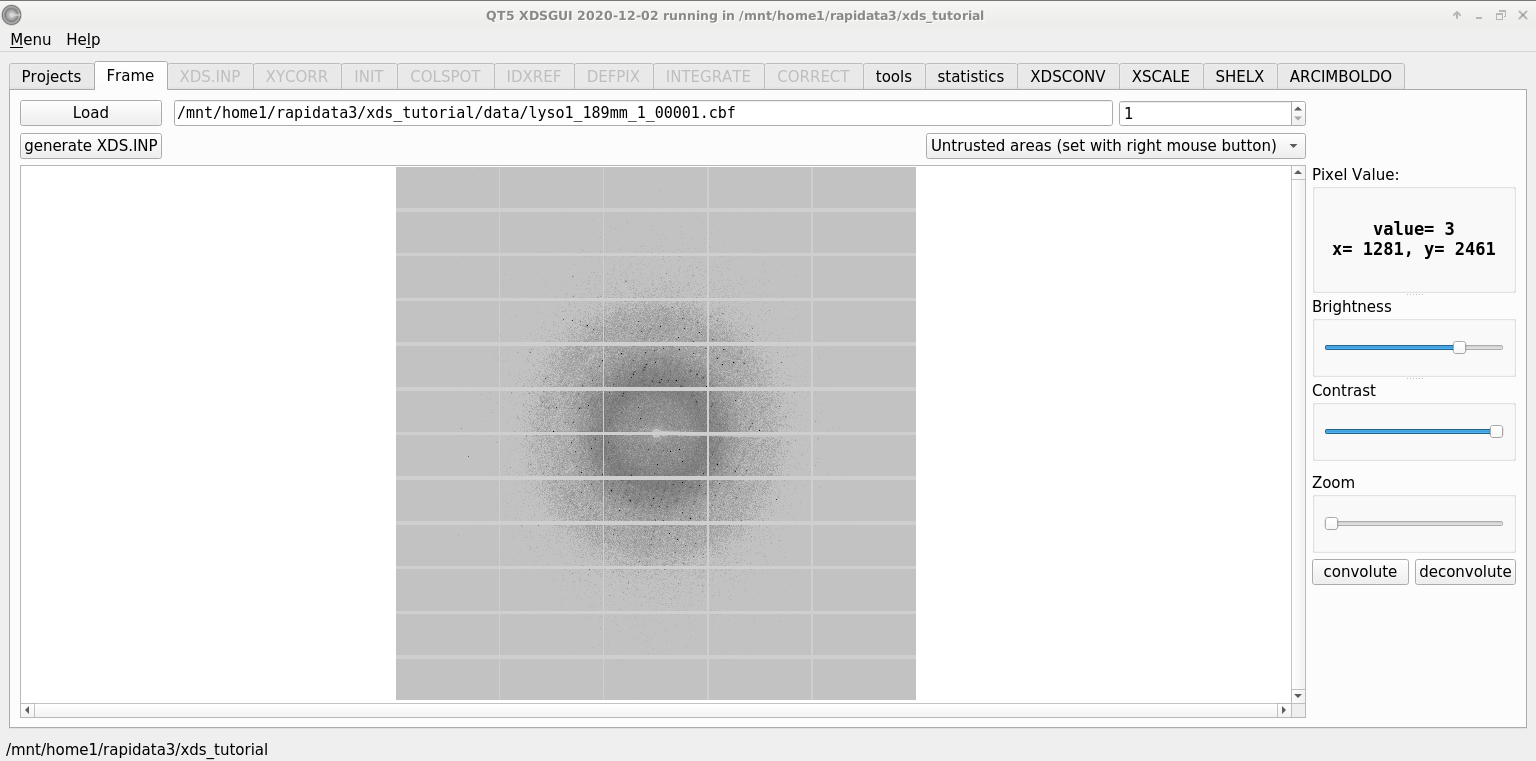 xdsgui – a GUI for text!
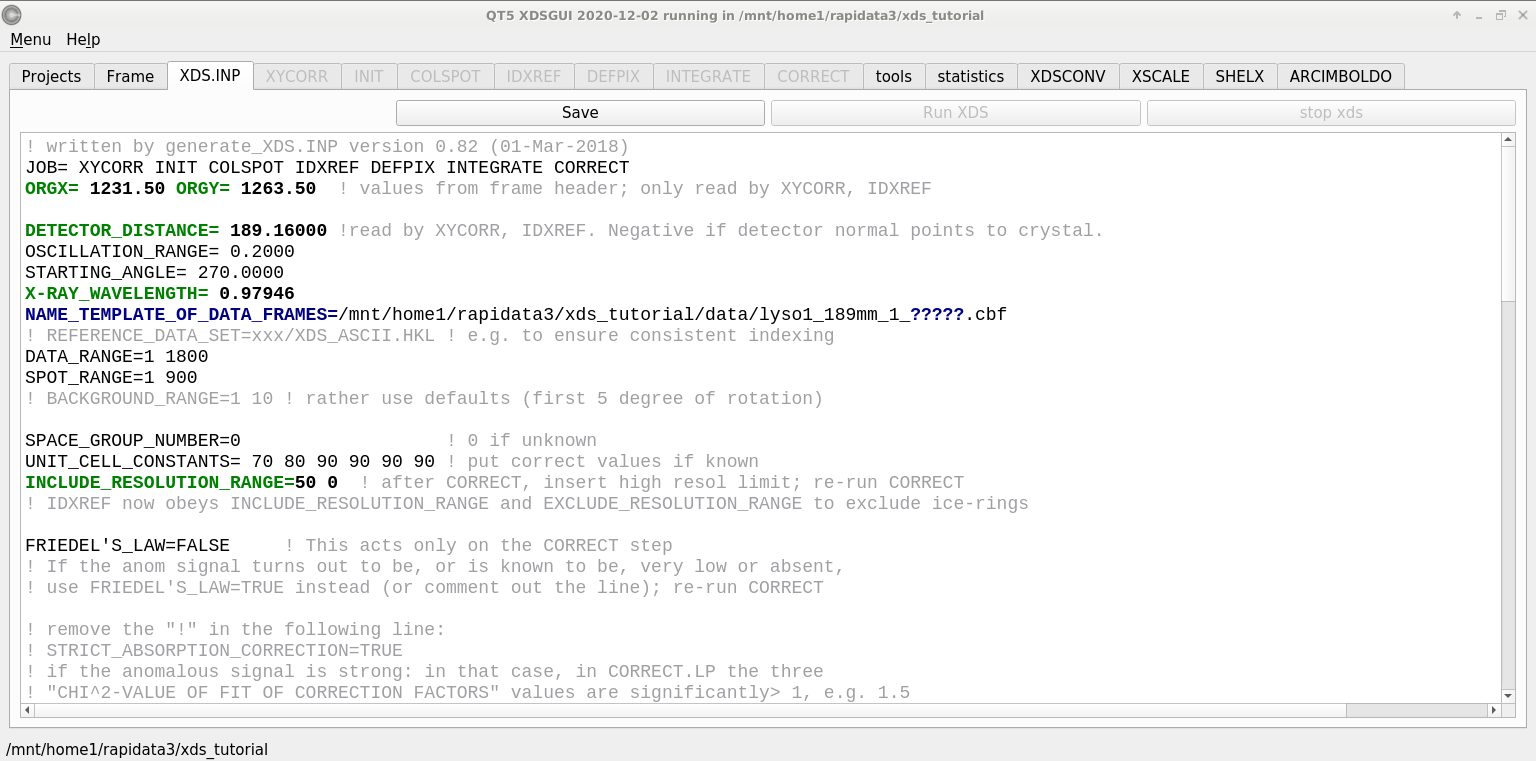 xdsconv – make an “mtz” file
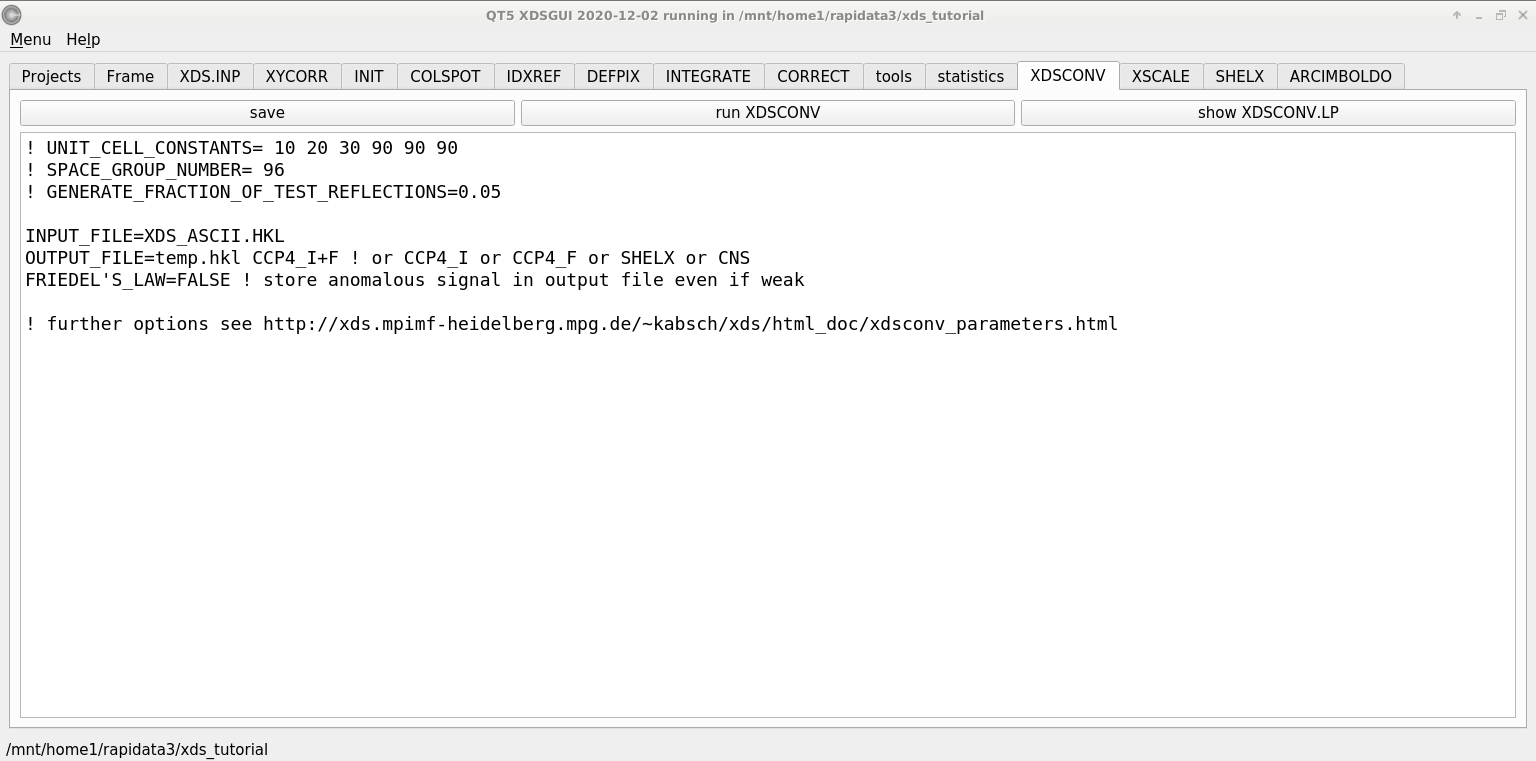 output_file_name.mtz
Supply & Demand:
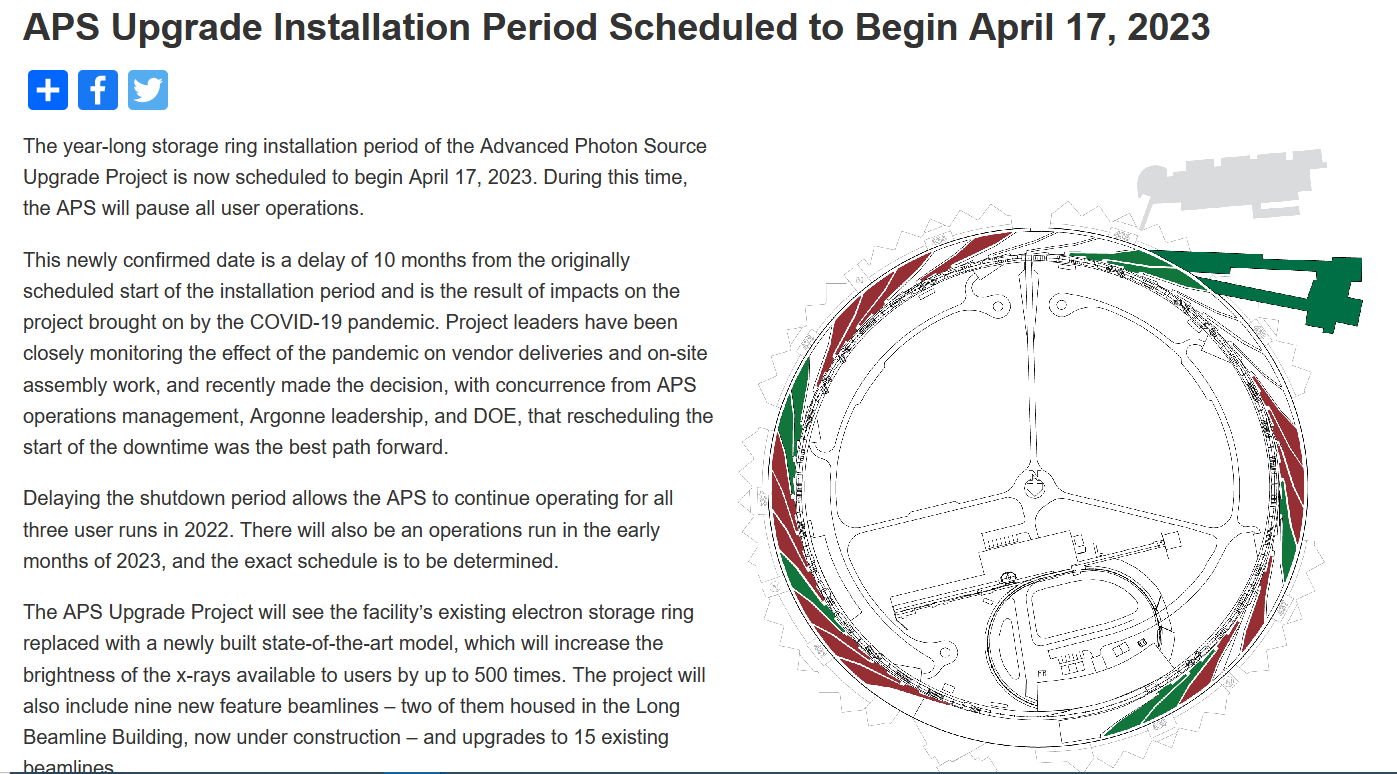 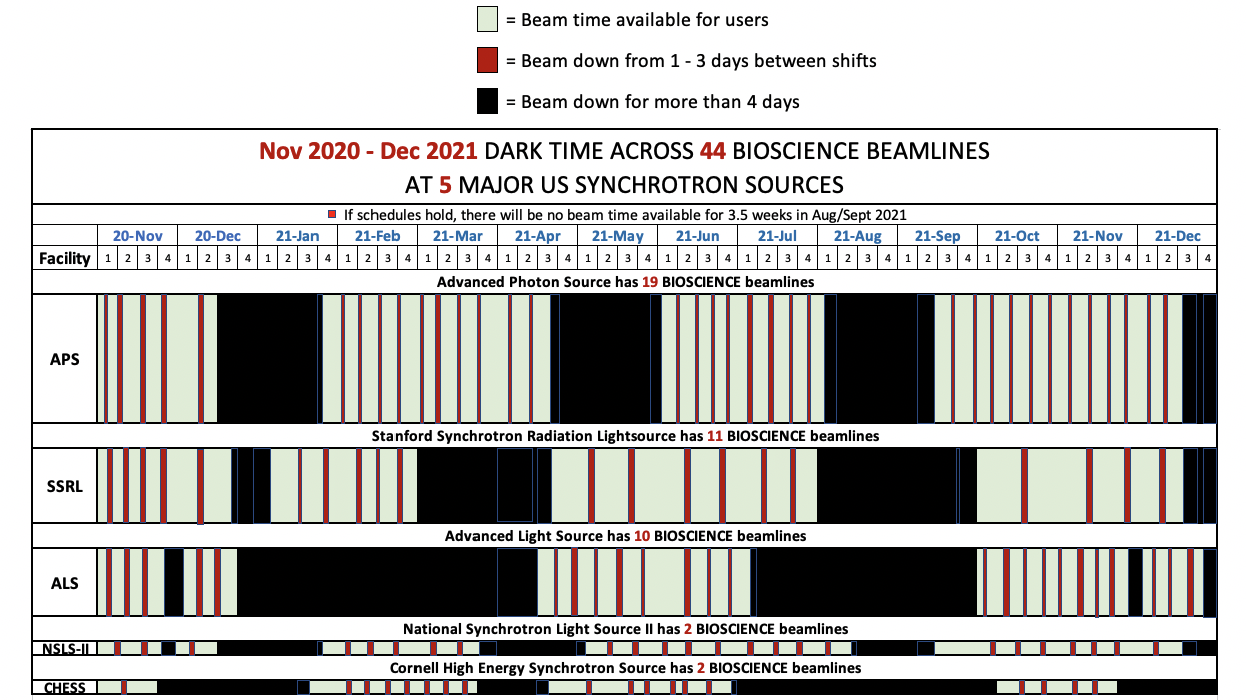 Nov 2020- Dec 2021
20-Nov
20-Dec
21-Jan
21-Feb
21-Mar
21-Apr
21-May
21-Jun
21-Jul
21-Aug
21-Sep
21-Oct
21-Nov
21-Dec
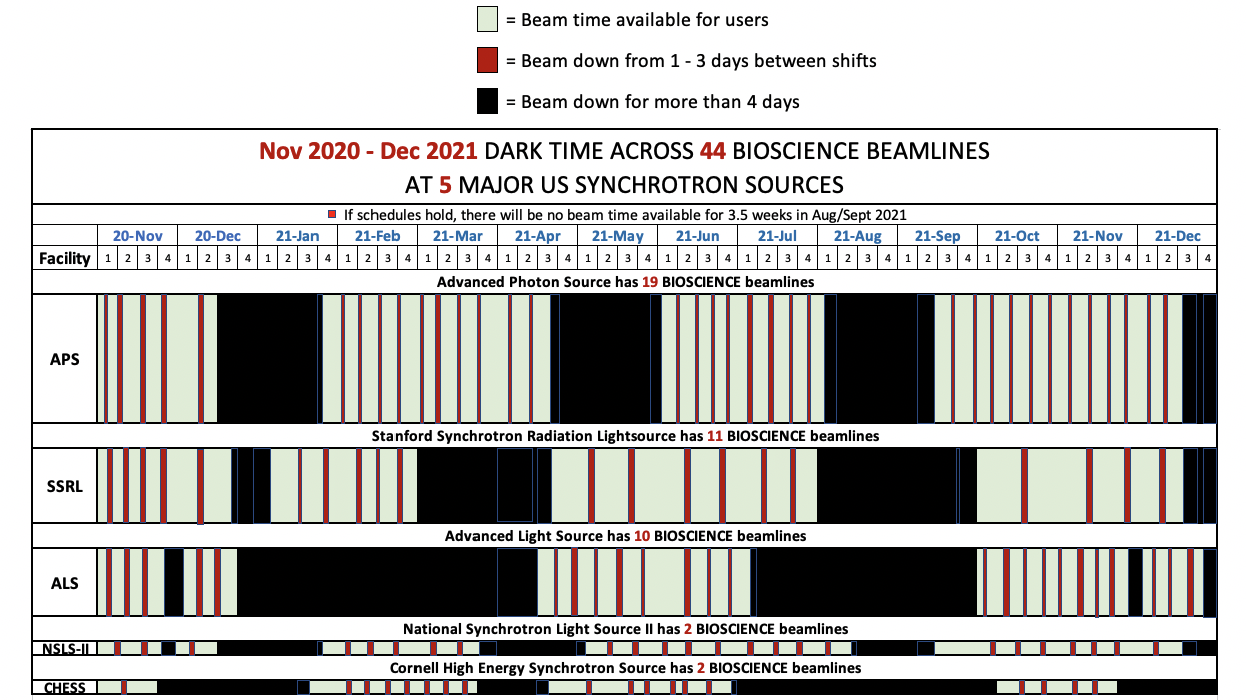 Nov 2022- Dec 2023
assuming here that basis schedules from 2021 will repeat
22-Nov
22-Dec
23-Jan
23-Feb
23-Mar
23-Apr
23-May
23-Jun
23-Jul
23-Aug
23-Sep
23-Oct
23-Nov
23-Dec
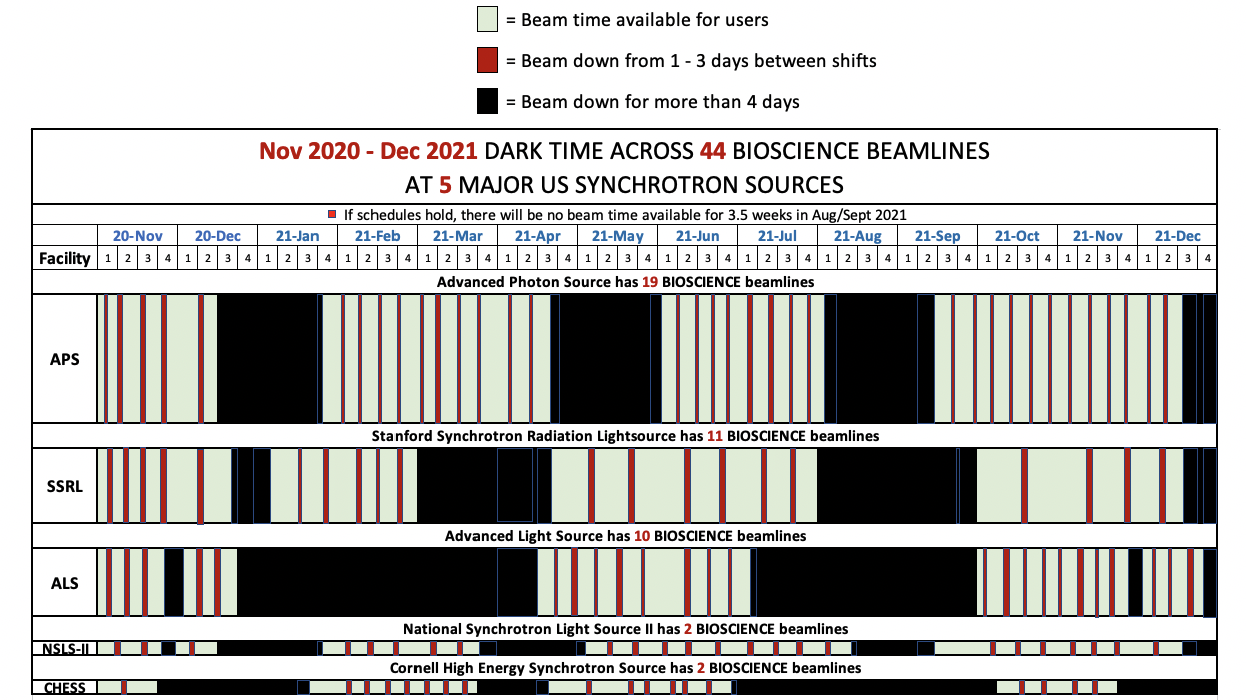 Nov 2023- Dec 2024
assuming here that basis schedules from 2021 will repeat
23-Nov
23-Dec
24-Jan
24-Feb
24-Mar
24-Apr
24-May
24-Jun
24-Jul
24-Aug
24-Sep
24-Oct
24-Nov
24-Dec
xdsgui – nuts, bolts, bells & whistles
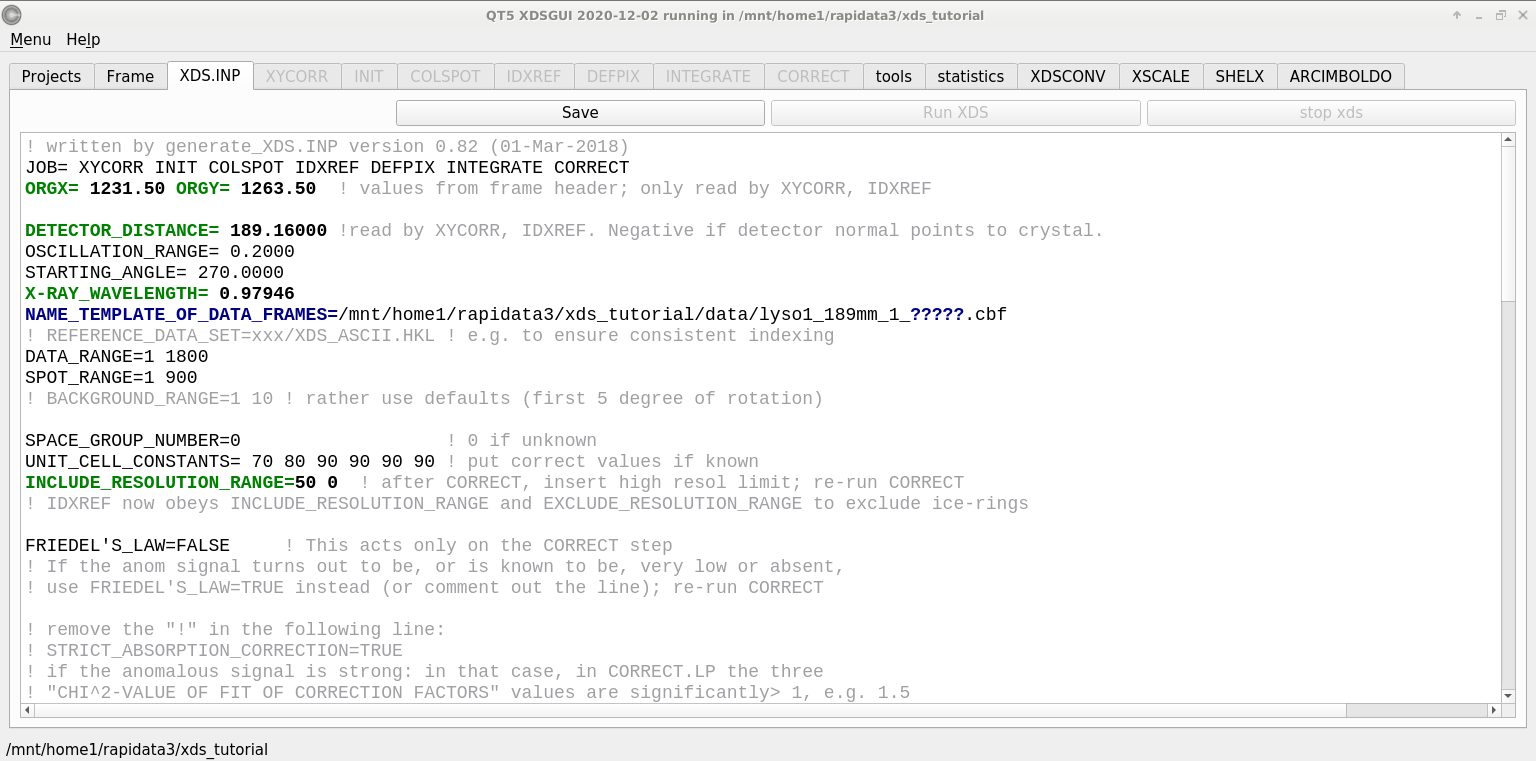 XYCORR– setting things up
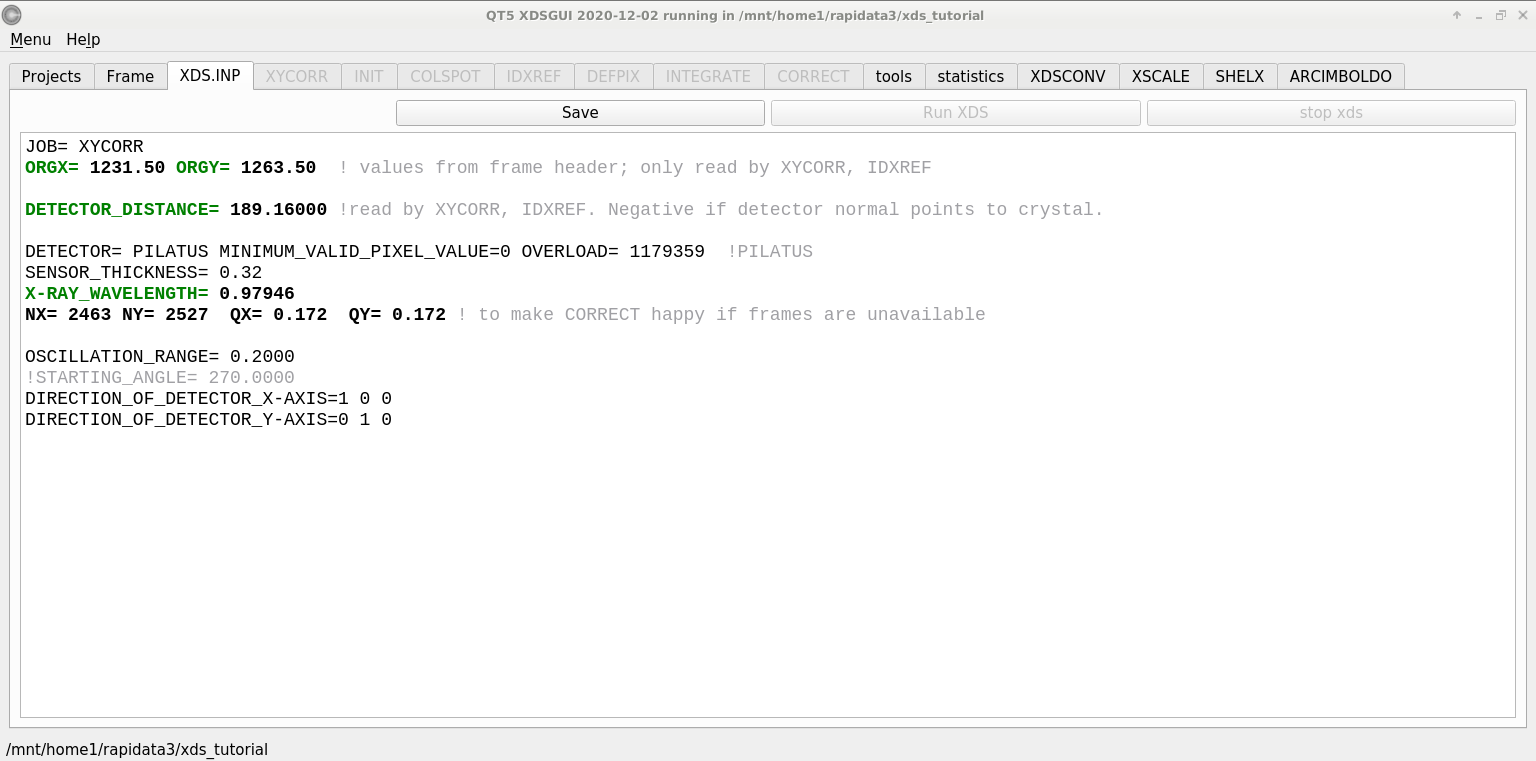 Beam center vs “origin”
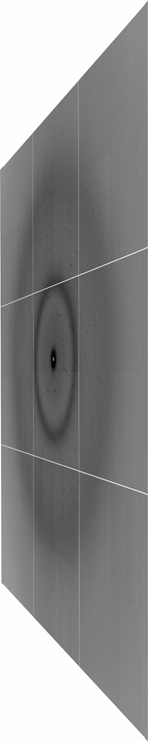 direct beam
Beam center vs “origin”
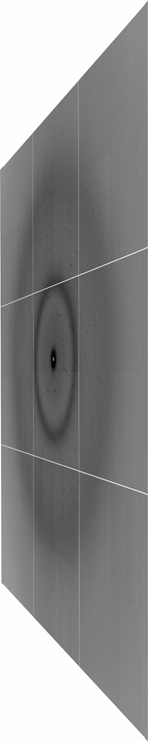 origin
direct beam
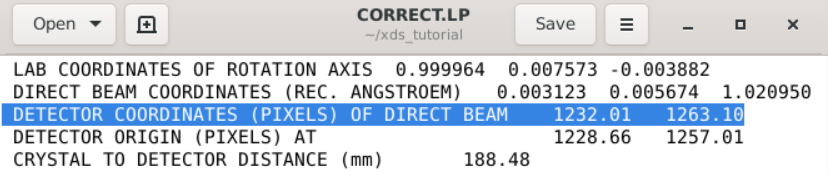 Correct beam center
155.063 155.647
159.353 155.063
159.301 155.011
1512.73 1554.57
155.063 159.356 -250
ADXV 
HKL2000 
MOSFLM
XDS
DIALS
XYCORR– setting things up
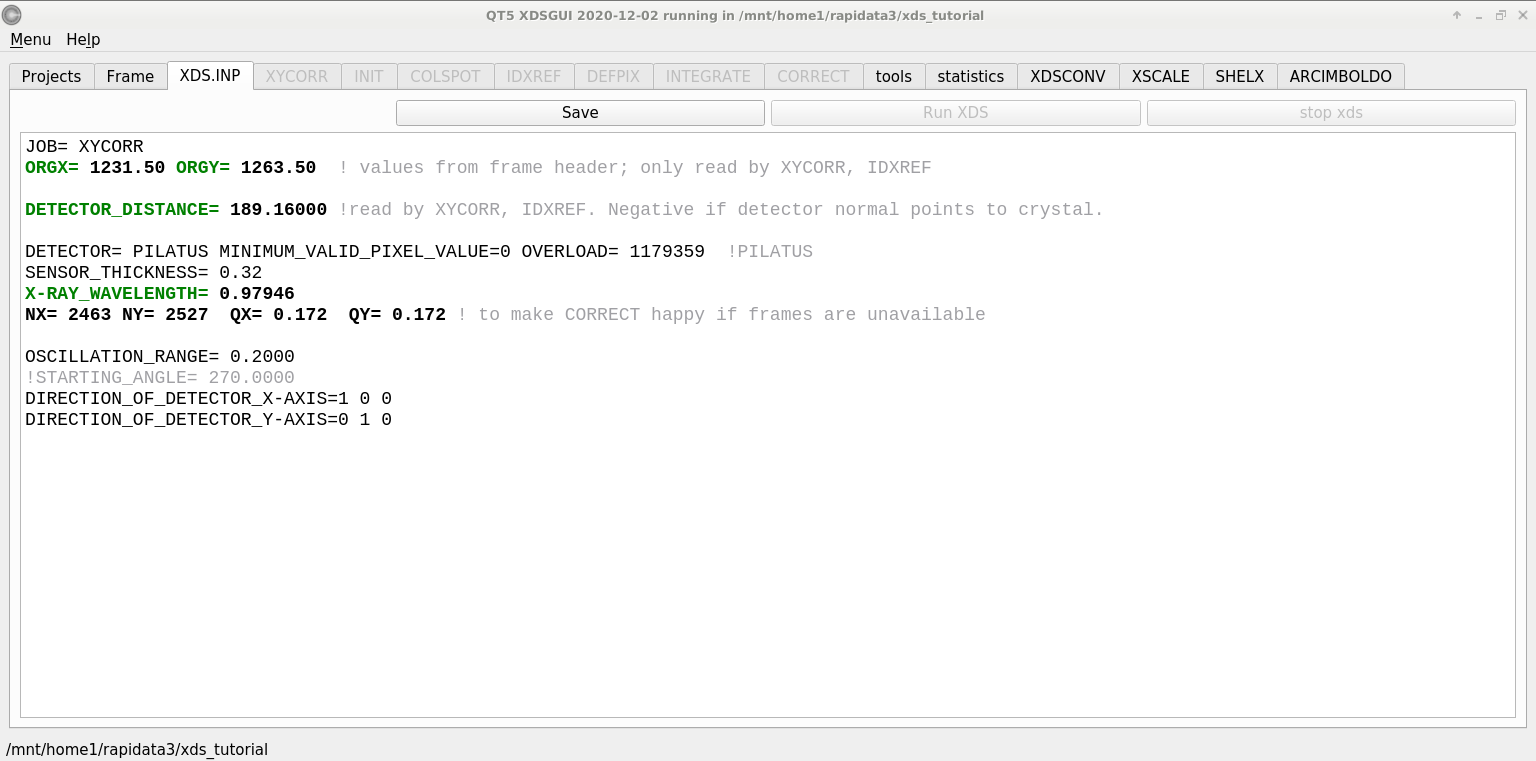 XYCORR– setting things up
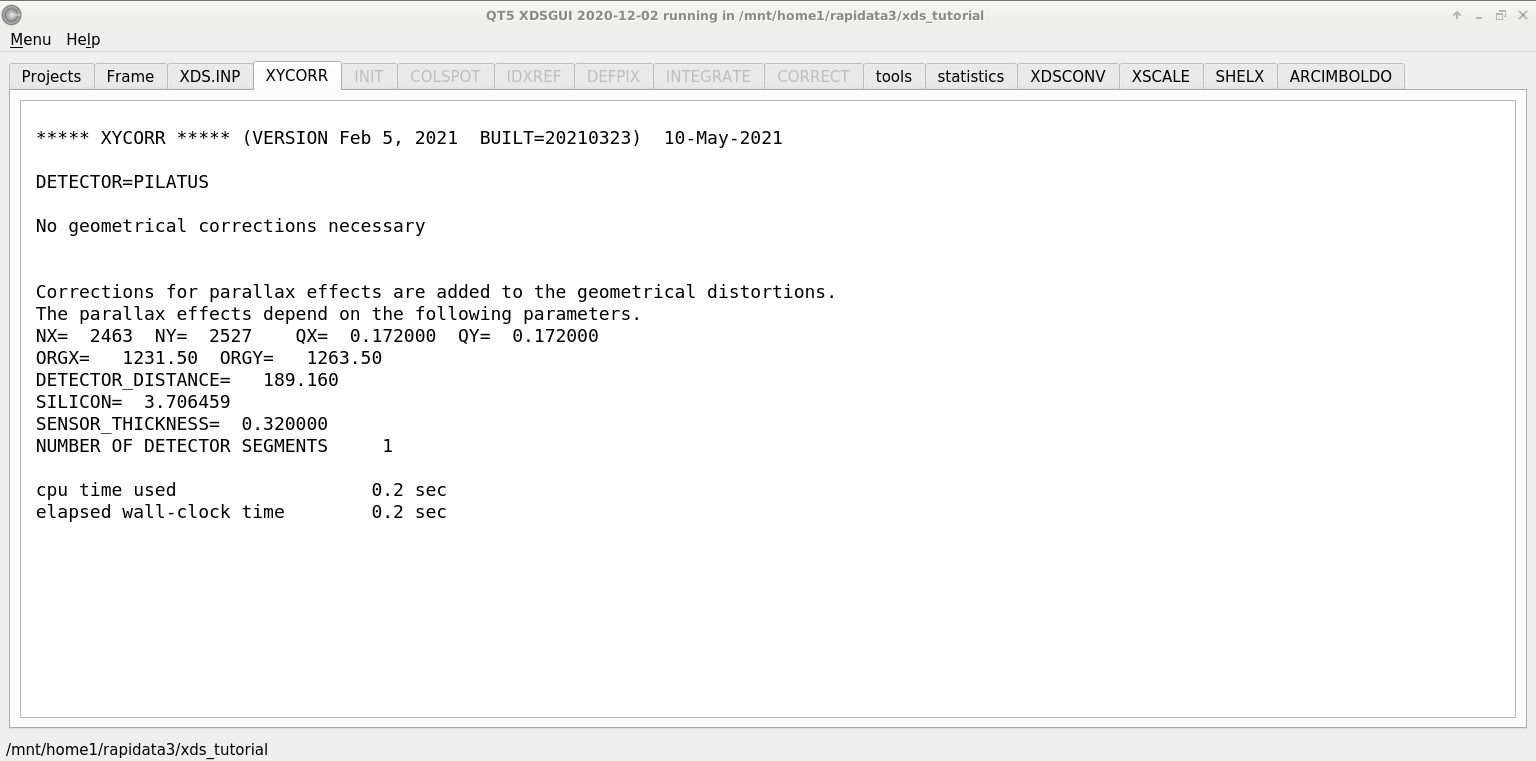 Pilatus: 1-module shift
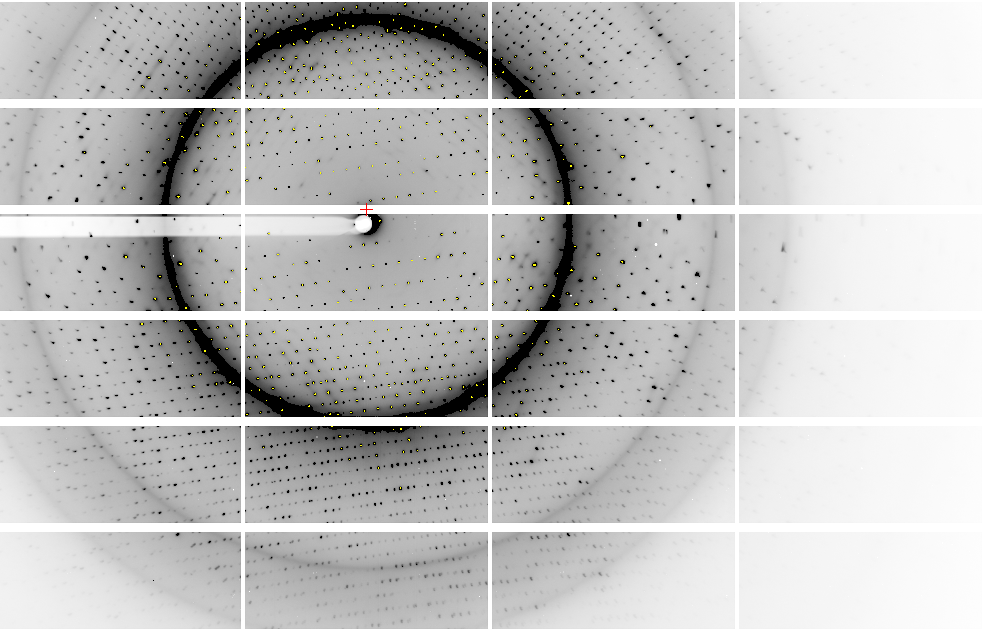 Pilatus: 1-module shift
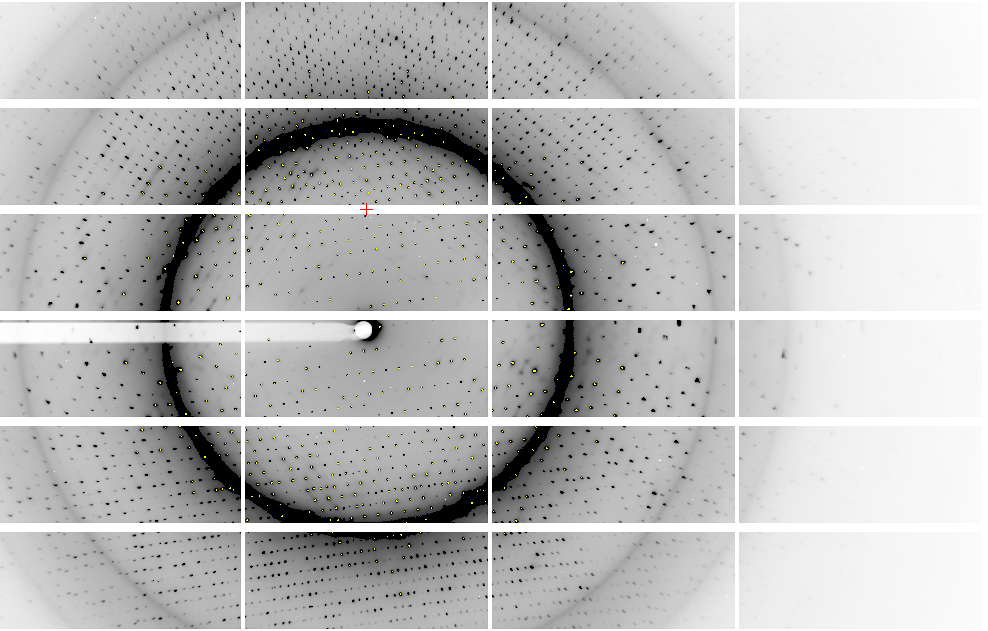 Pilatus: 1-module shift
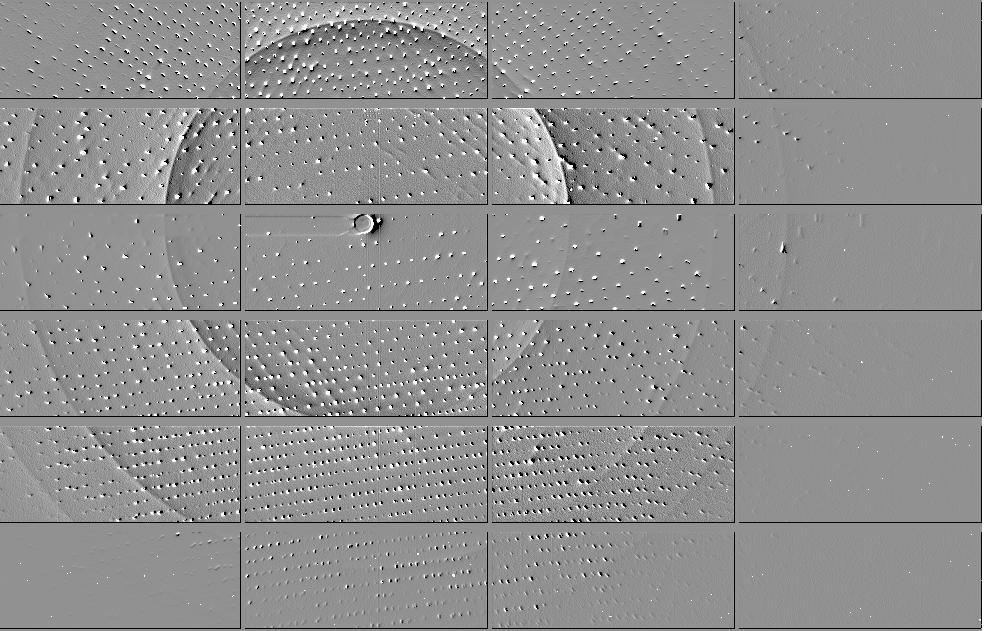 Detector pixels are 3D
75 μm
51 μm
172 μm
8%
side
loss
53%
side
loss
76%
side
  loss
photon
photon
17%
loss
31 μm thick
Pilatus
Eiger
320 μm thick
Typical CCD
26% loss
450 μm thick
Arrival angle of 2 Å spot: 29°
Mean Penetration depth 12 keV: 
17.5 μm Gd2O2S       237 μm Si
15%
loss
XYCORR– setting things up
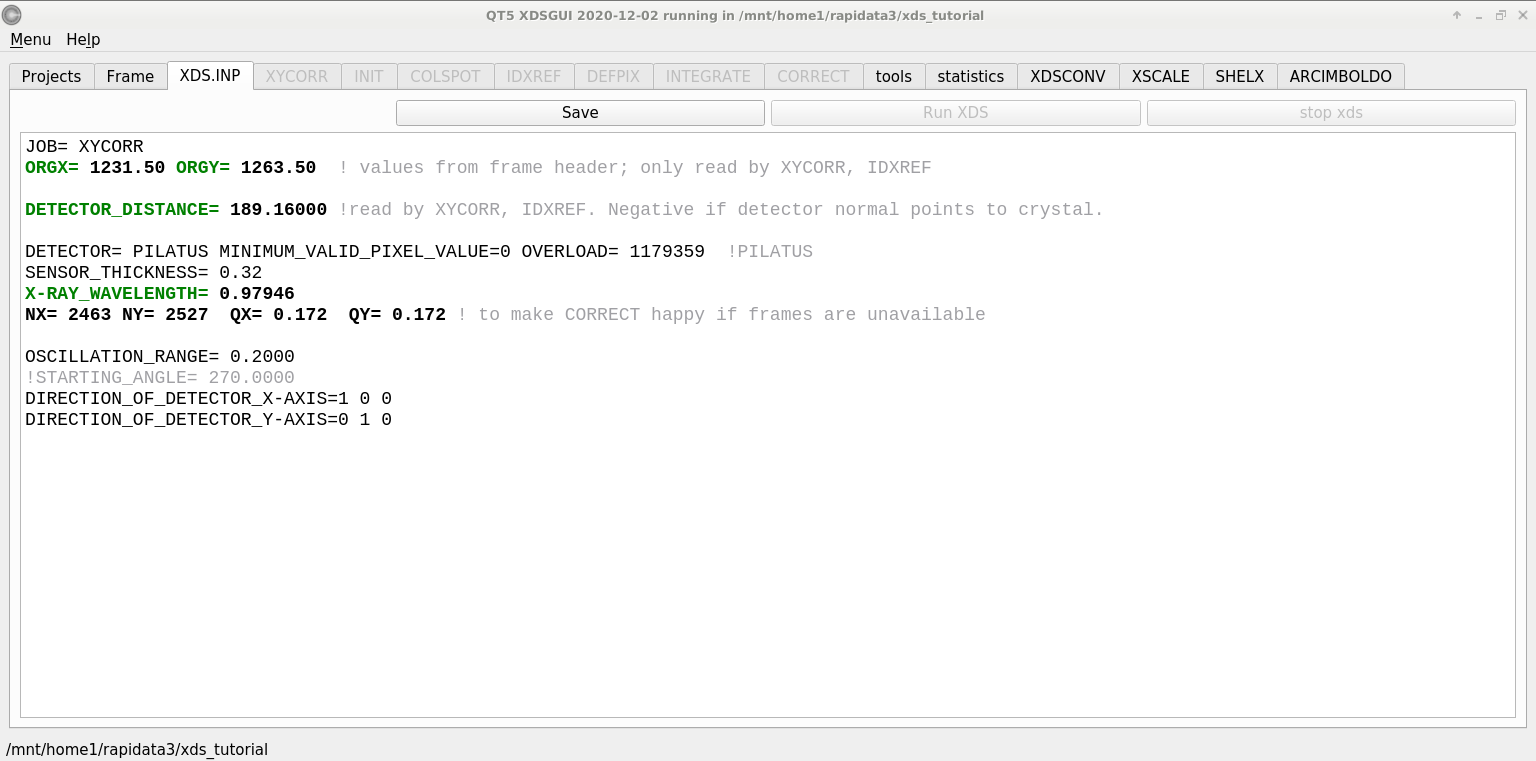 INIT – look at the background
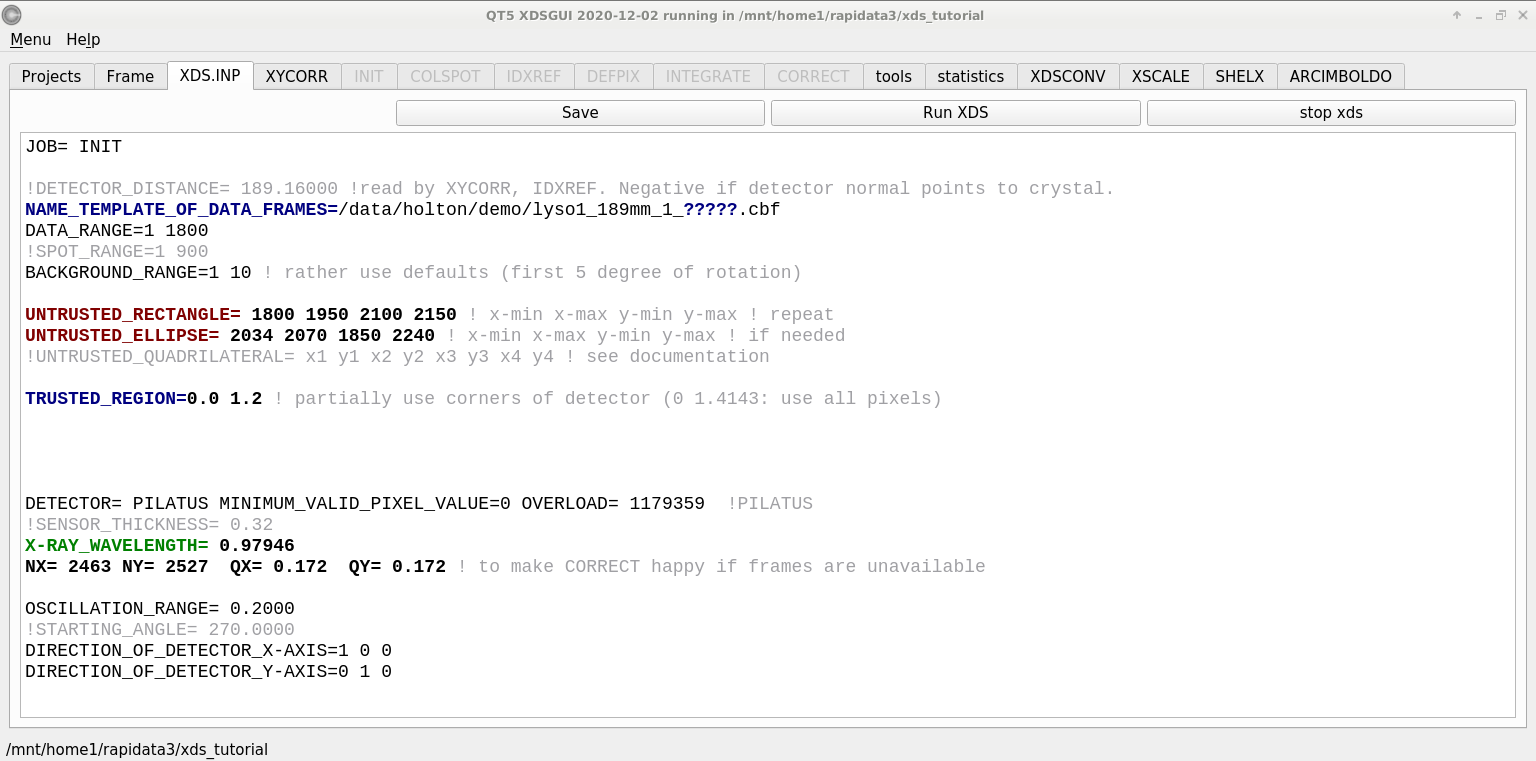 INIT – look at the background
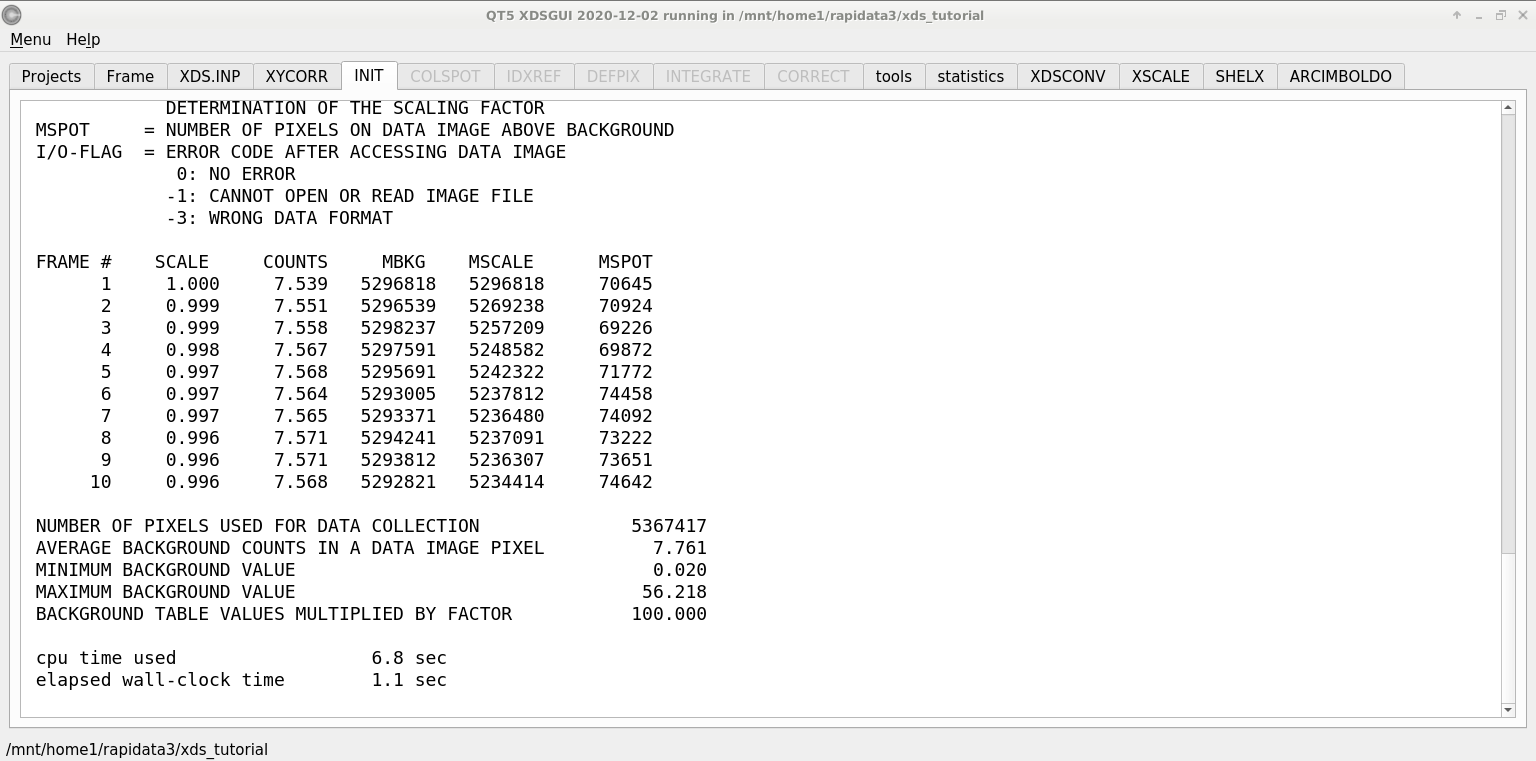 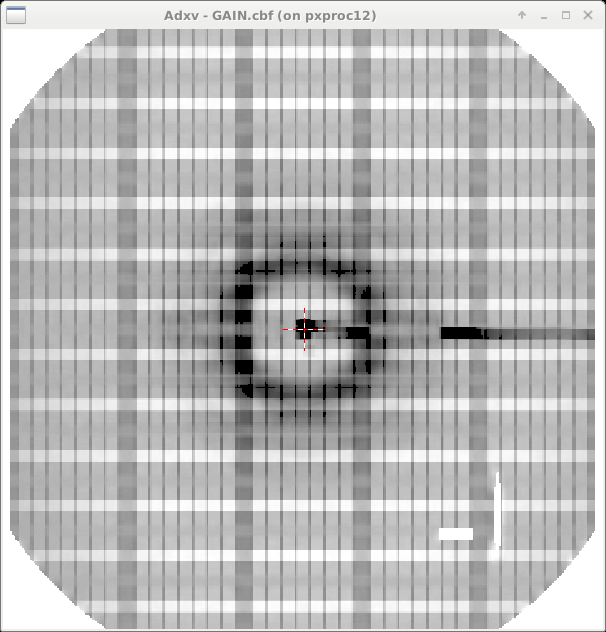 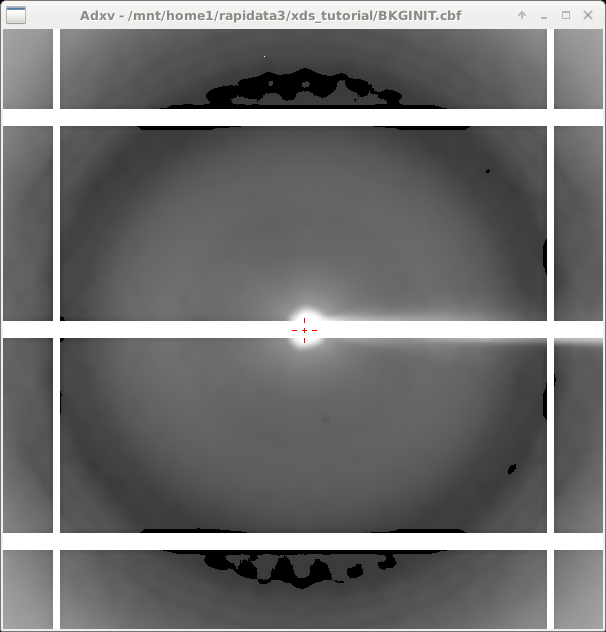 COLSPOT – the spot picker
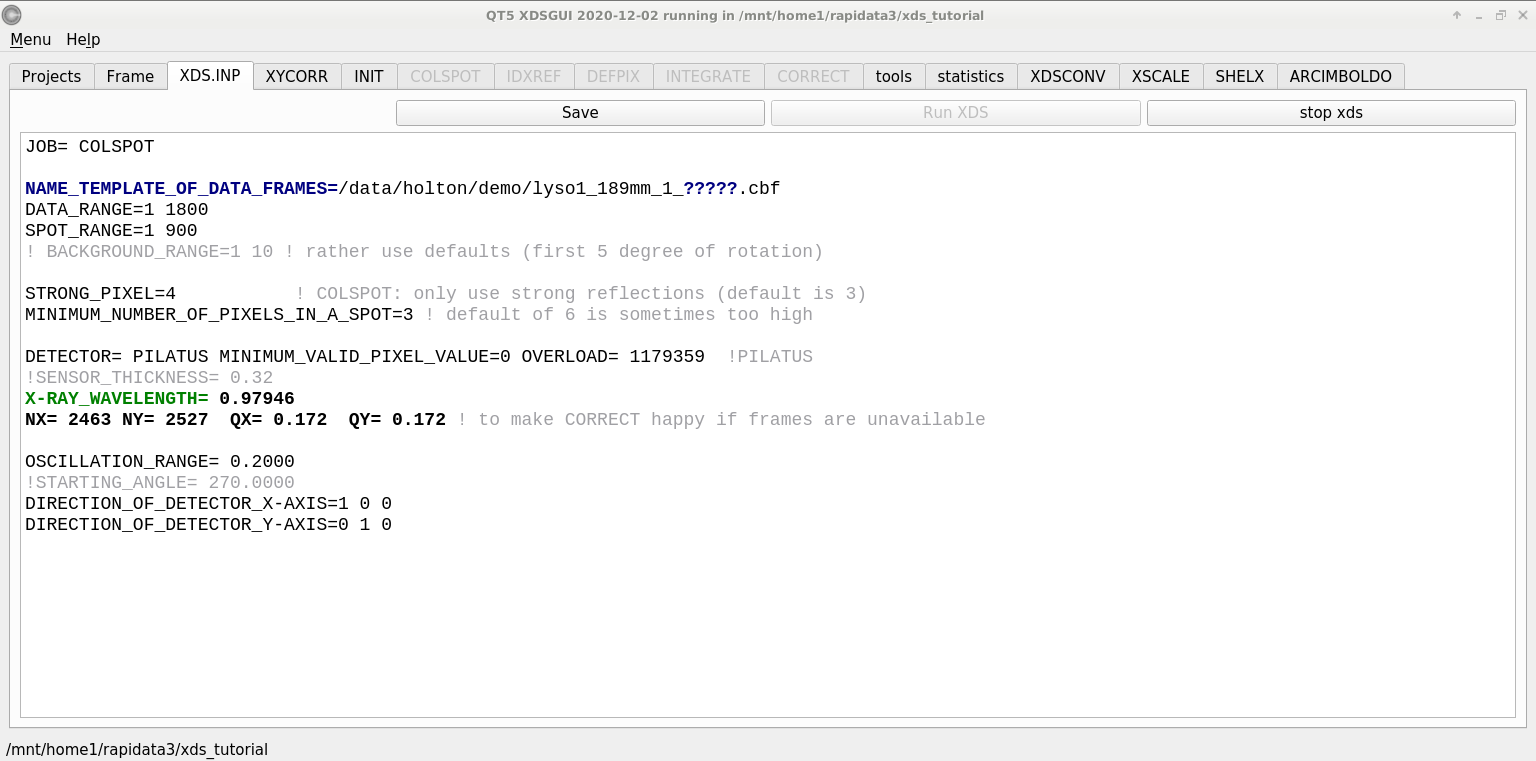 COLSPOT – the spot picker
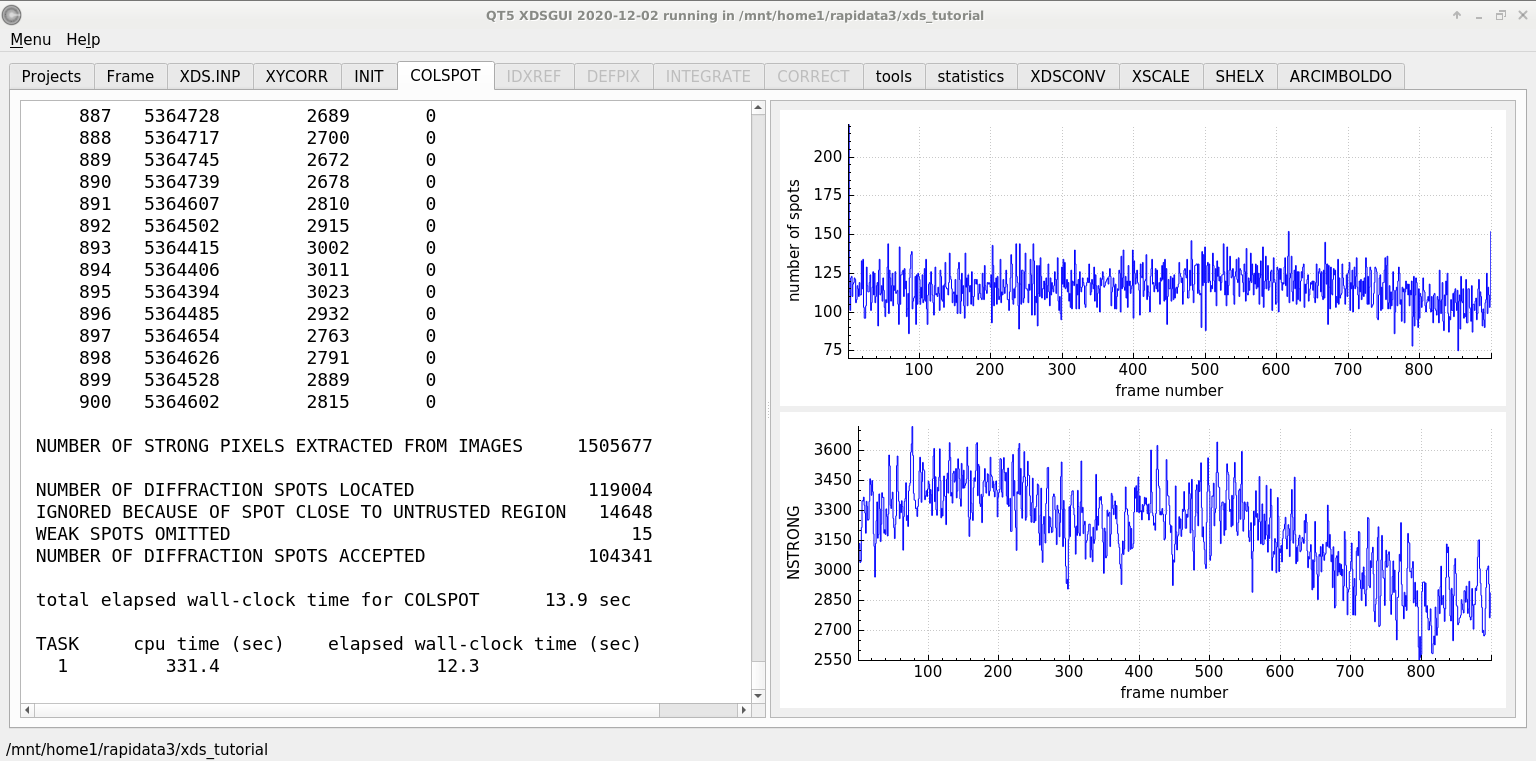 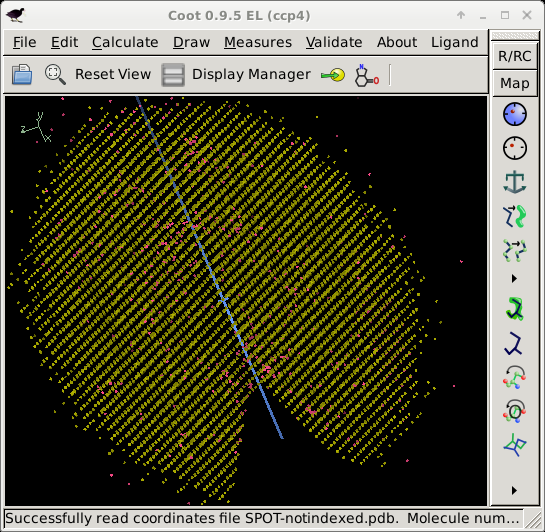 IDXREF – auto-indexing
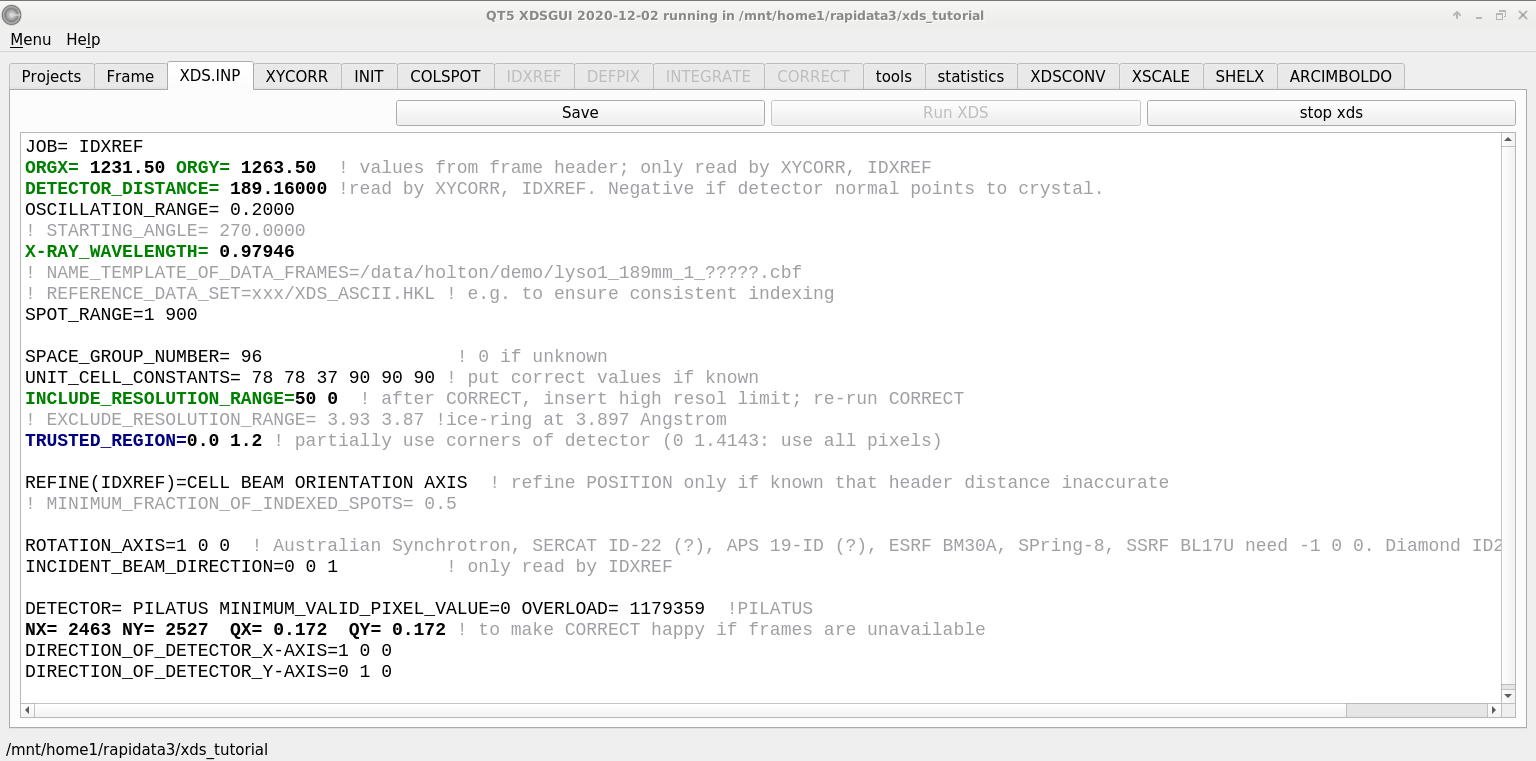 XPARM.XDS
First image number
Delta-phi
Starting phi
spindle vector
XPARM.XDS    VERSION Feb 5, 2021  BUILT=20210323
     1      270.0000    0.2000  0.999971  0.007404 -0.001831
       0.979460       0.000711       0.000291       1.020970
    96     78.8215     78.8215     37.1784  90.000  90.000  90.000
      36.338257       9.327419     -69.320709
      26.357738      70.532730      23.307367
      30.559622     -16.002089      13.866352
         1      2463      2527    0.172000    0.172000
    1231.500000    1263.500000     189.160004
       1.000000       0.000000       0.000000
       0.000000       1.000000       0.000000
       0.000000       0.000000       1.000000
         1         1      2463         1      2527
    0.00    0.00    0.00  1.00000  0.00000  0.00000  0.00000  1.00000  0.00000
beam vector
wavelen
space
group
number
unit cell
a
b
c
cell vectors
real space
det panels
pixel size
pixels
origin
distance
x
y
z
Detector fast/slow
Panel #
IDXREF – auto-indexing
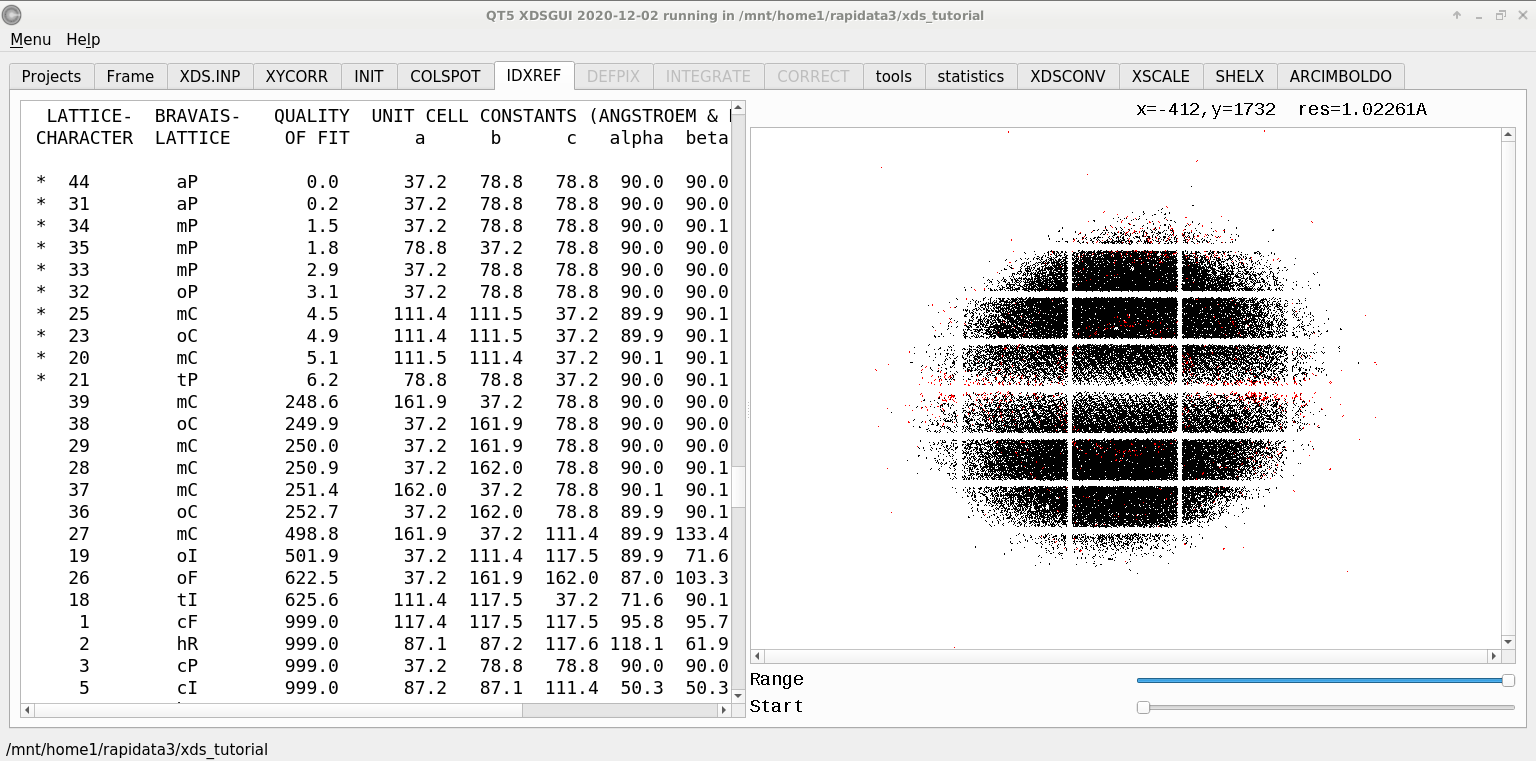 BRAVAIS-            POSSIBLE SPACE-GROUPS FOR PROTEIN CRYSTALS
  TYPE                     [SPACE GROUP NUMBER,SYMBOL]
  aP      [1,P1]
  mP      [3,P2] [4,P2(1)]
 mC,mI    [5,C2]
  oP      [16,P222] [17,P222(1)] [18,P2(1)2(1)2] [19,P2(1)2(1)2(1)]
  oC      [21,C222] [20,C222(1)]
  oF      [22,F222]
  oI      [23,I222] [24,I2(1)2(1)2(1)]
  tP      [75,P4] [76,P4(1)] [77,P4(2)] [78,P4(3)] [89,P422] [90,P42(1)2]
          [91,P4(1)22] [92,P4(1)2(1)2] [93,P4(2)22] [94,P4(2)2(1)2]
          [95,P4(3)22] [96,P4(3)2(1)2]
  tI      [79,I4] [80,I4(1)] [97,I422] [98,I4(1)22]
  hP      [143,P3] [144,P3(1)] [145,P3(2)] [149,P312] [150,P321] [151,P3(1)12]
          [152,P3(1)21] [153,P3(2)12] [154,P3(2)21] [168,P6] [169,P6(1)]
          [170,P6(5)] [171,P6(2)] [172,P6(4)] [173,P6(3)] [177,P622]
          [178,P6(1)22] [179,P6(5)22] [180,P6(2)22] [181,P6(4)22] [182,P6(3)22]
  hR      [146,R3] [155,R32]
  cP      [195,P23] [198,P2(1)3] [207,P432] [208,P4(2)32] [212,P4(3)32]
          [213,P4(1)32]
  cF      [196,F23] [209,F432] [210,F4(1)32]
  cI      [197,I23] [199,I2(1)3] [211,I432] [214,I4(1)32]
Trick Question:What is the space group?
a = 63 b = 63 c = 63 
α = 90 β = 90 γ = 90
What you know when:
Autoindexing:	Lattice (14)
Scaling:			Point Group (43)
Phasing:		Space Group (84)
Pitfalls: sub-space groups
P622
What else?
P6122 P6522 P6222 P6422 P6322
P6 P61 P65 P62 P64 P63 
P312 P321 P3112 P3121 P3212 P3221
P3 P31 P32 
P2 P21 C2 C222 C2221
P1  
zanuda
Unit Cell
Smallest part of the crystal 
that you can use to build up the rest of the crystal
with translation symmetry only
Asymmetric Unit (ASU)
Smallest part of the crystal 
that you can use to build up the rest of the crystal
with symmetry operations
“NCS ASU”
Builds ASU with Non-crystallographic symmetry operations
Frequency of Space Groups in PDB
DEFPIX – pixels good and bad
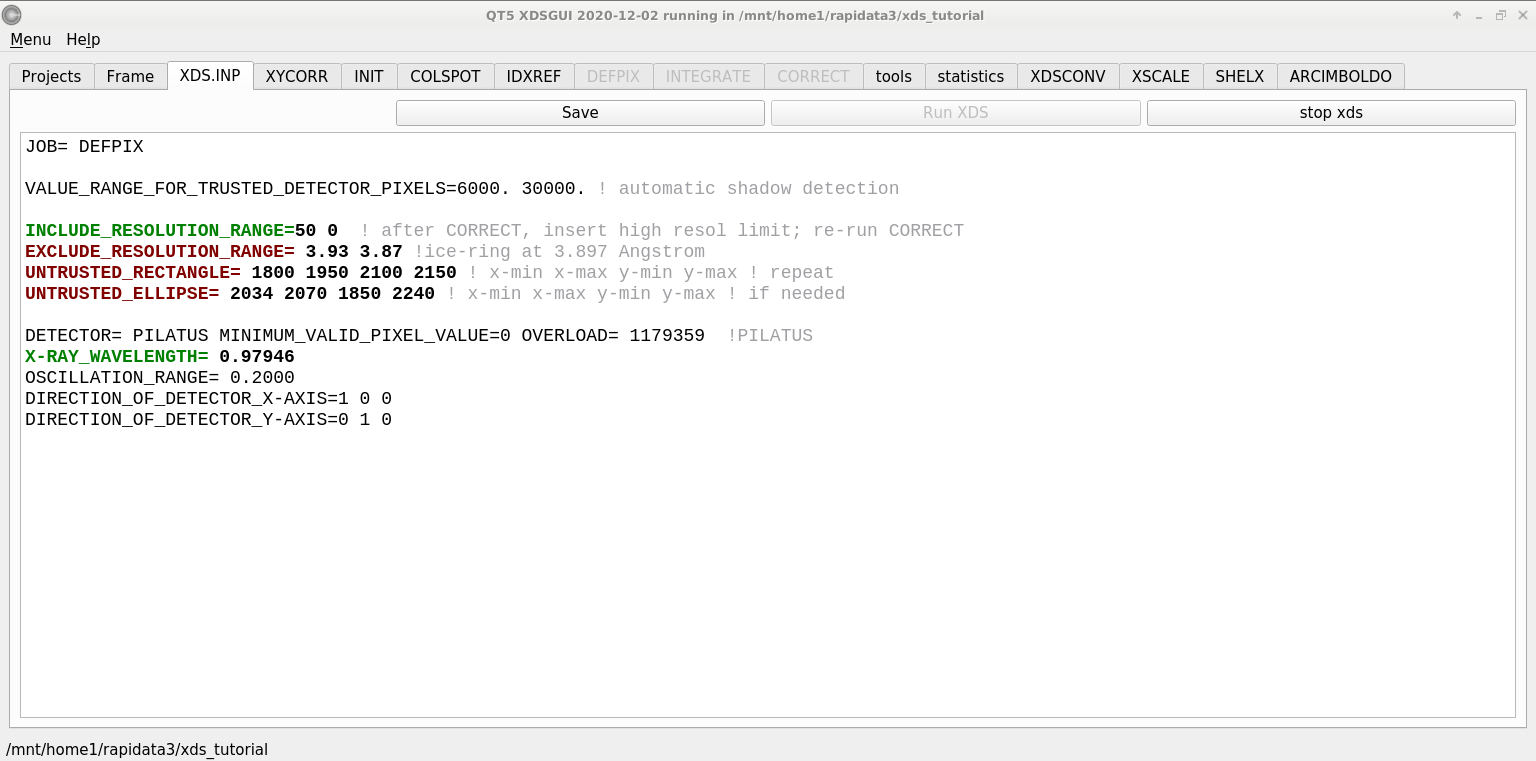 DEFPIX – pixels good and bad
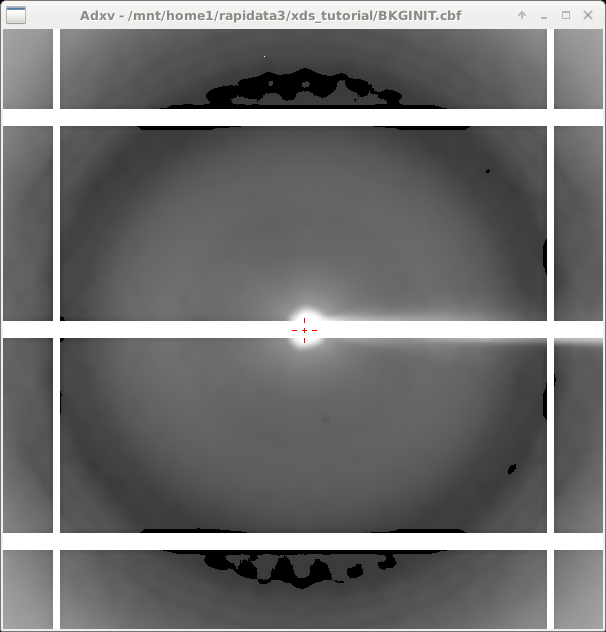 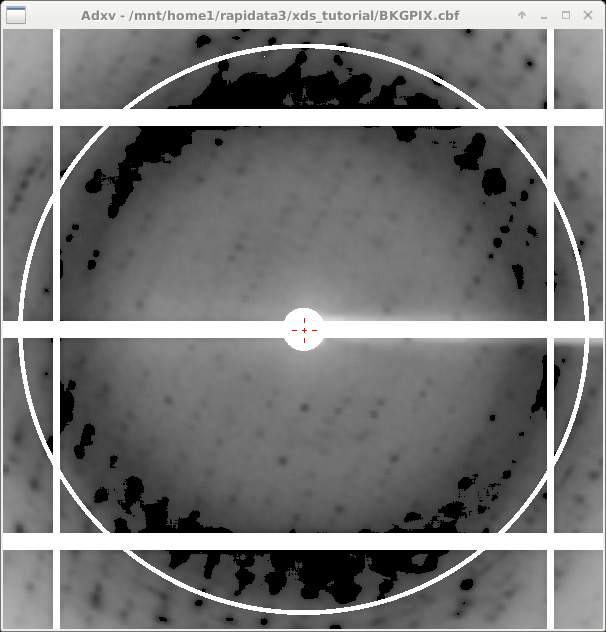 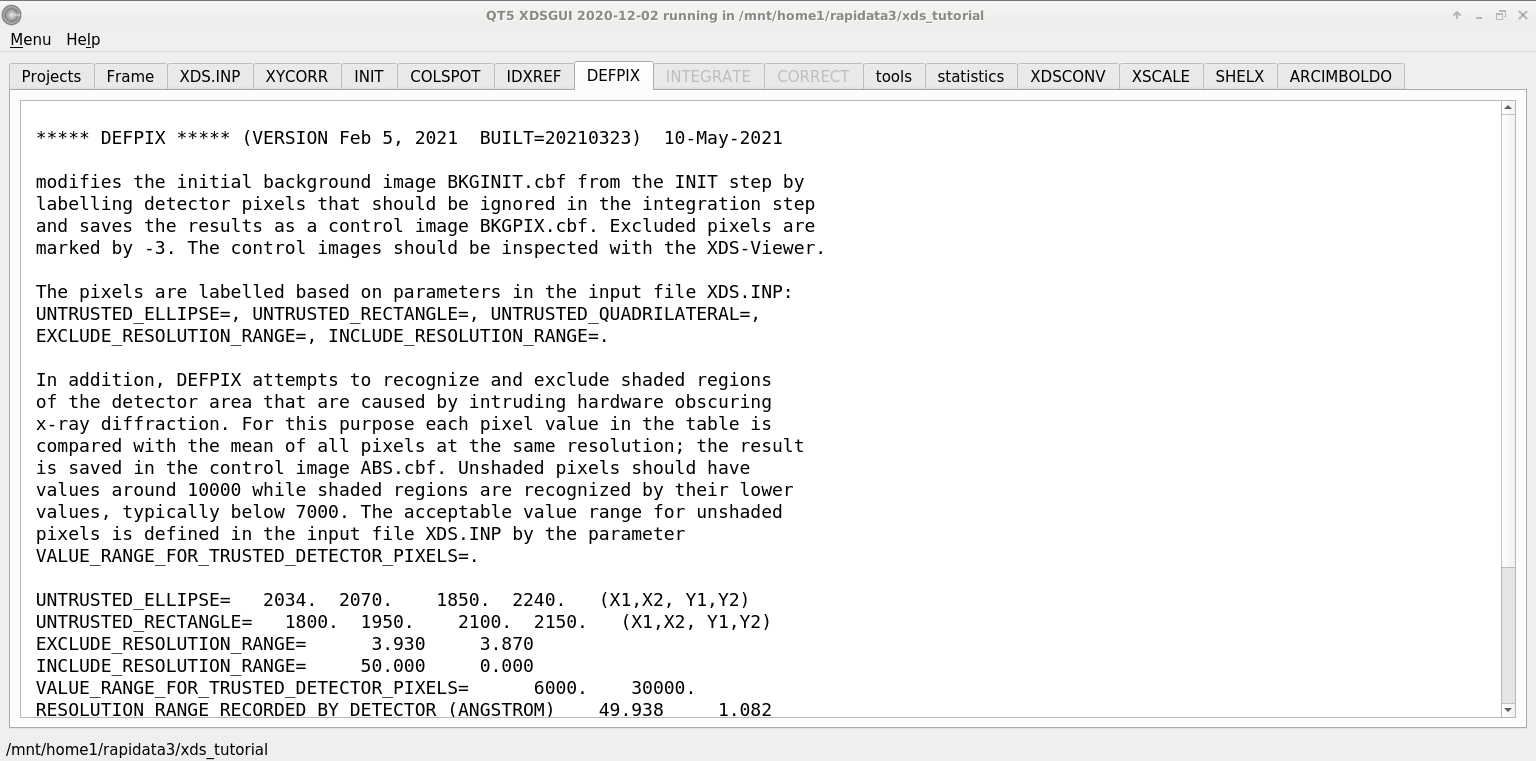 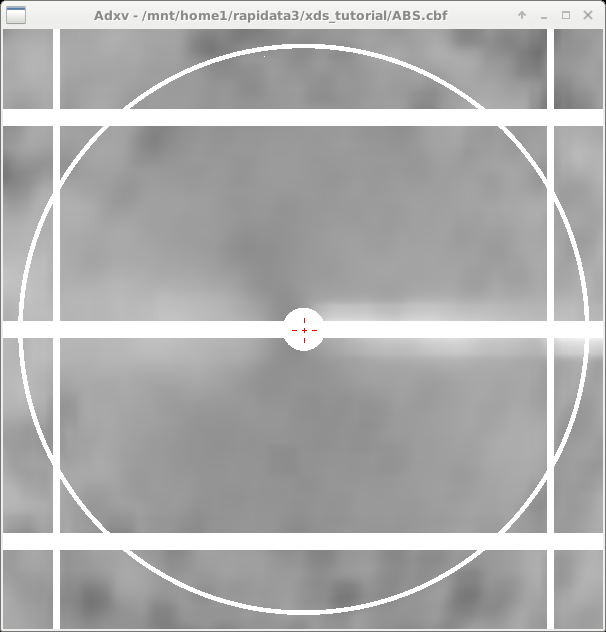 INTEGRATE – measure the spots!
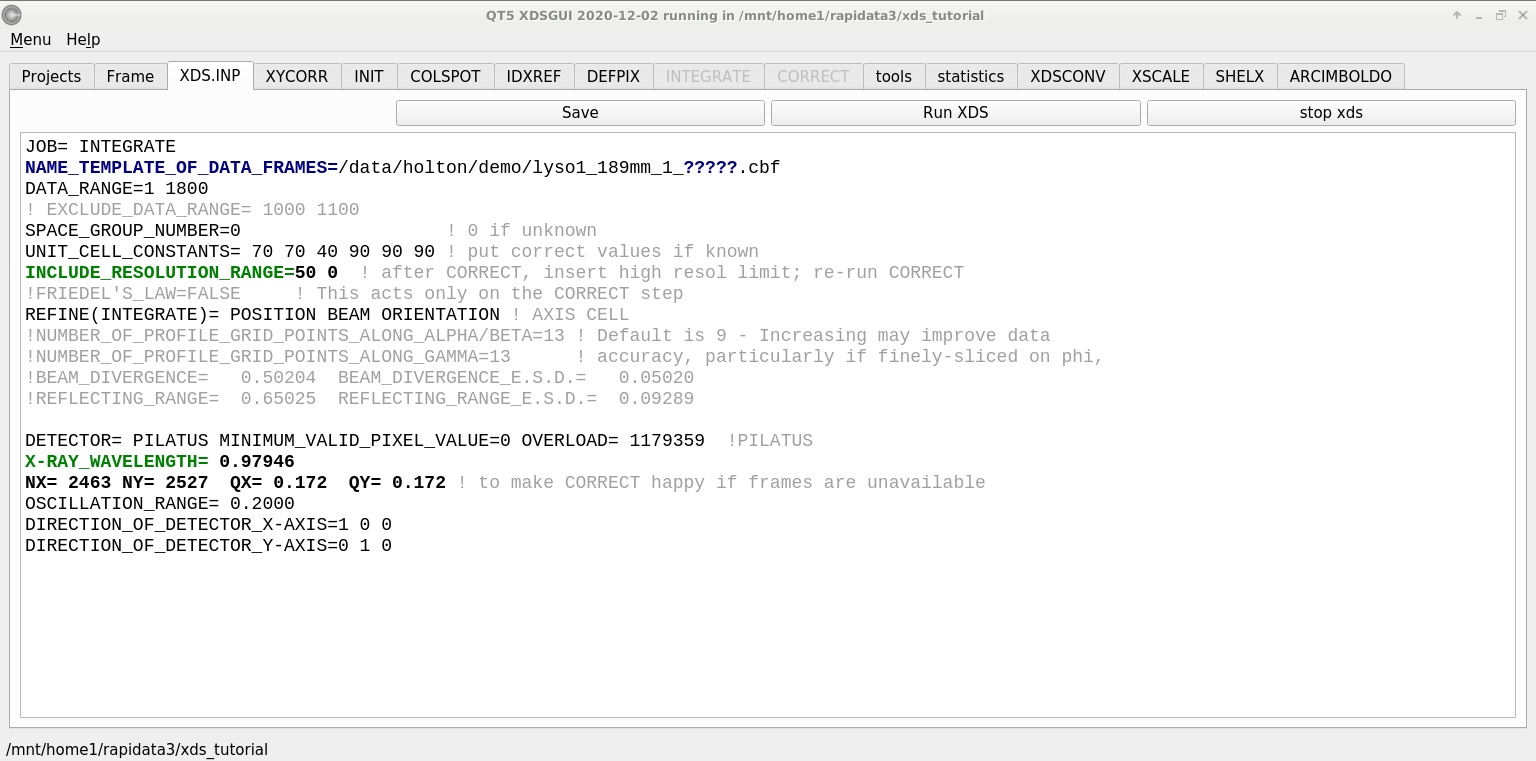 INTEGRATE – measure the spots!
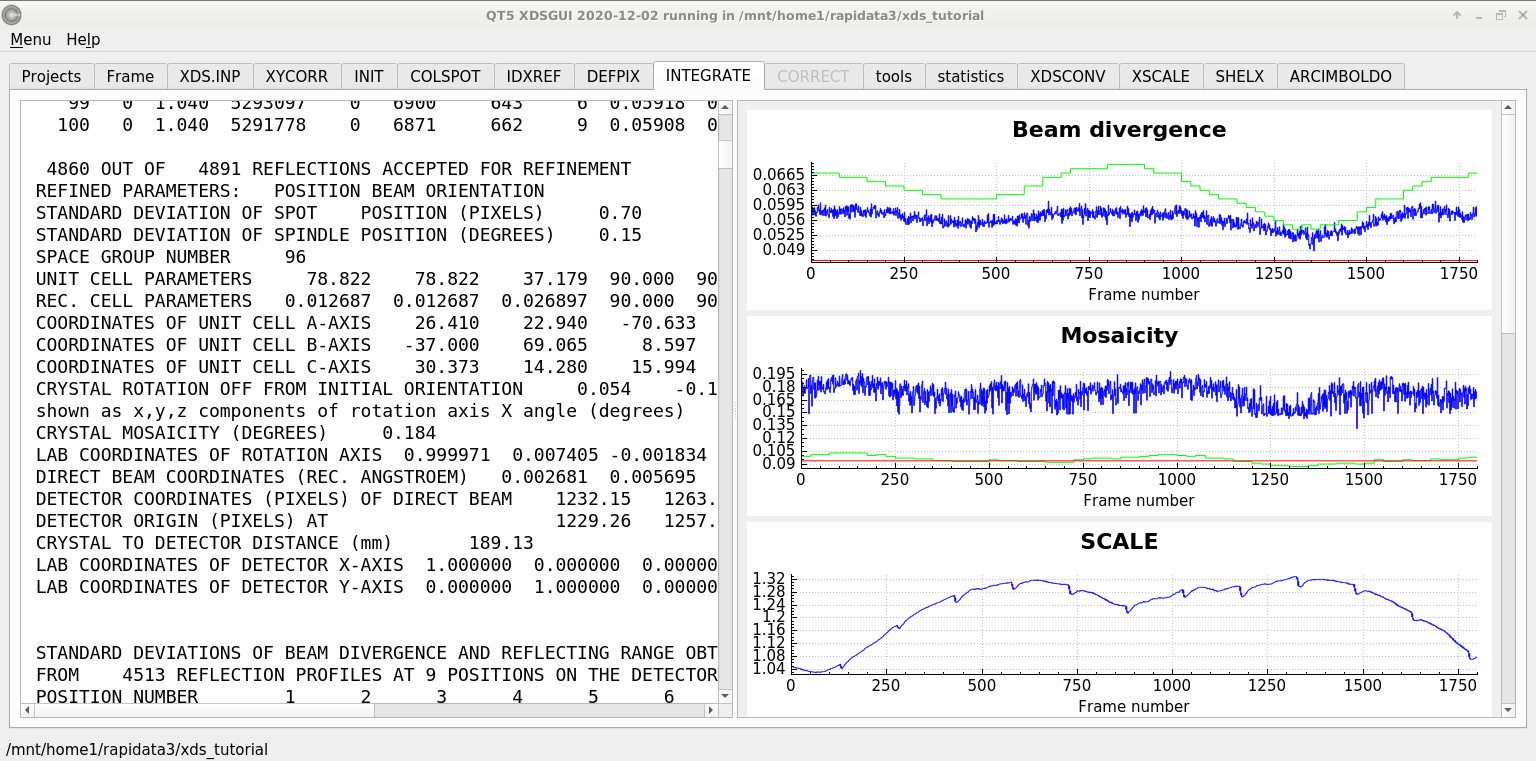 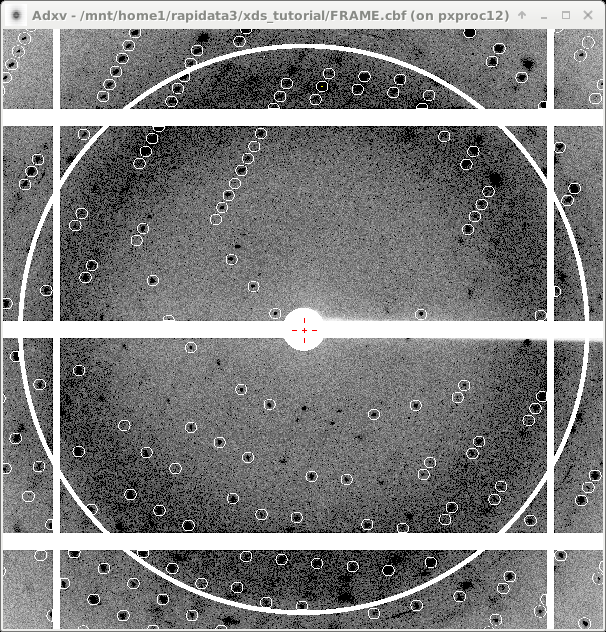 Ewald’s “mosaic” picture
Ewald’s “mosaic” picture
What is
this stuff?
Ewald’s “mosaic” picture
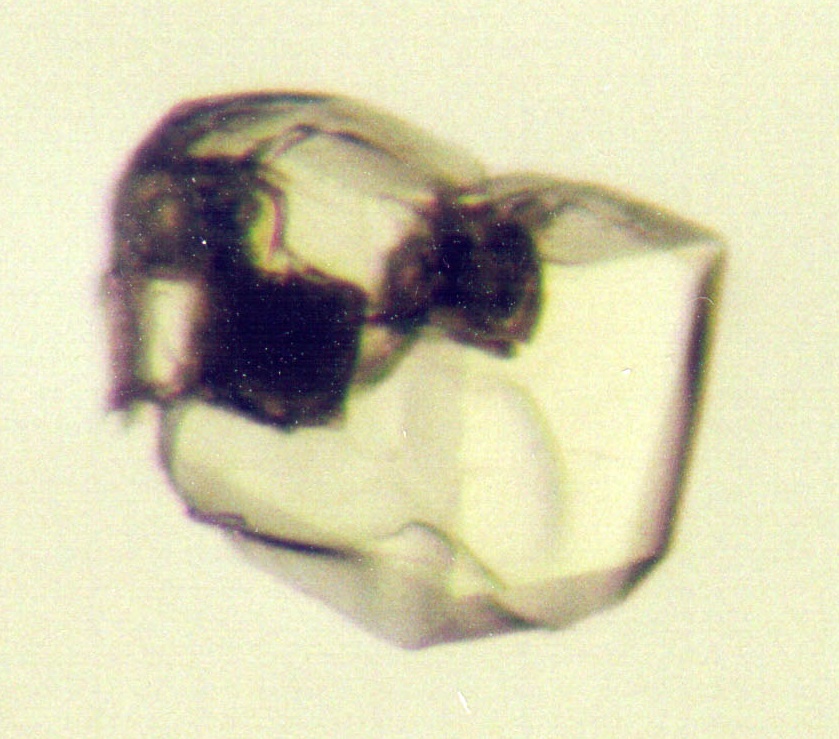 Darwin’s original picture
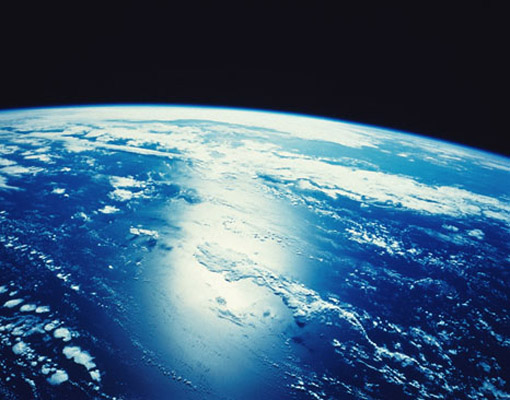 “mosaicity” with visible light
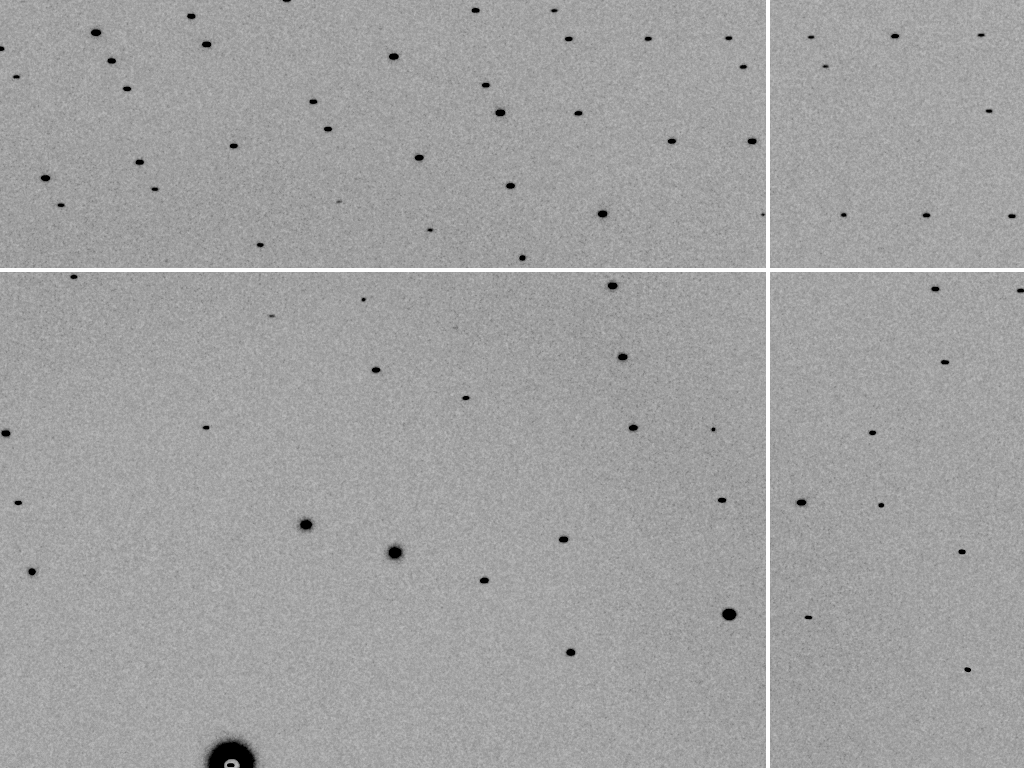 mosaic spread = 0 º
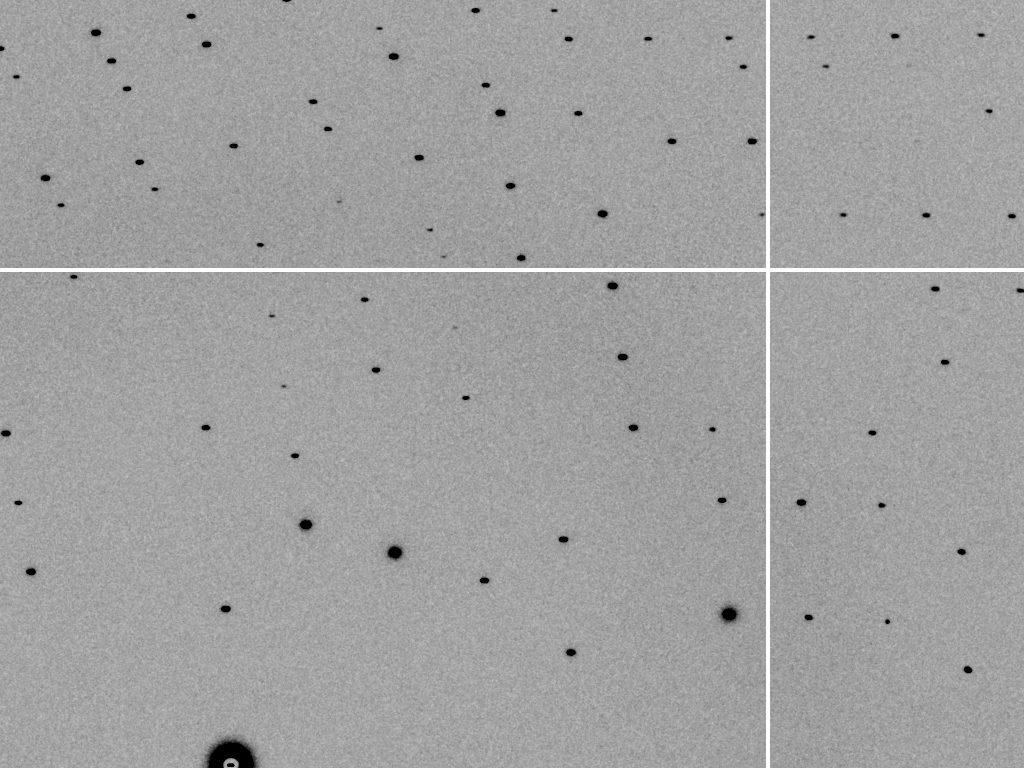 mosaic spread = 0.1º
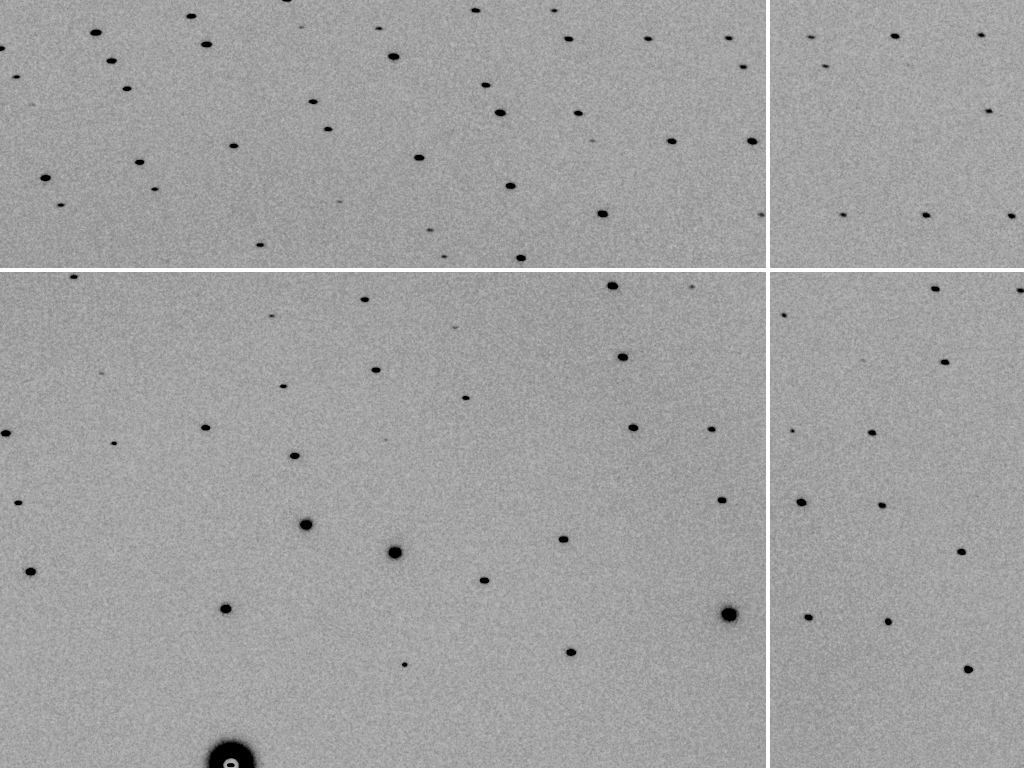 mosaic spread = 0.2º
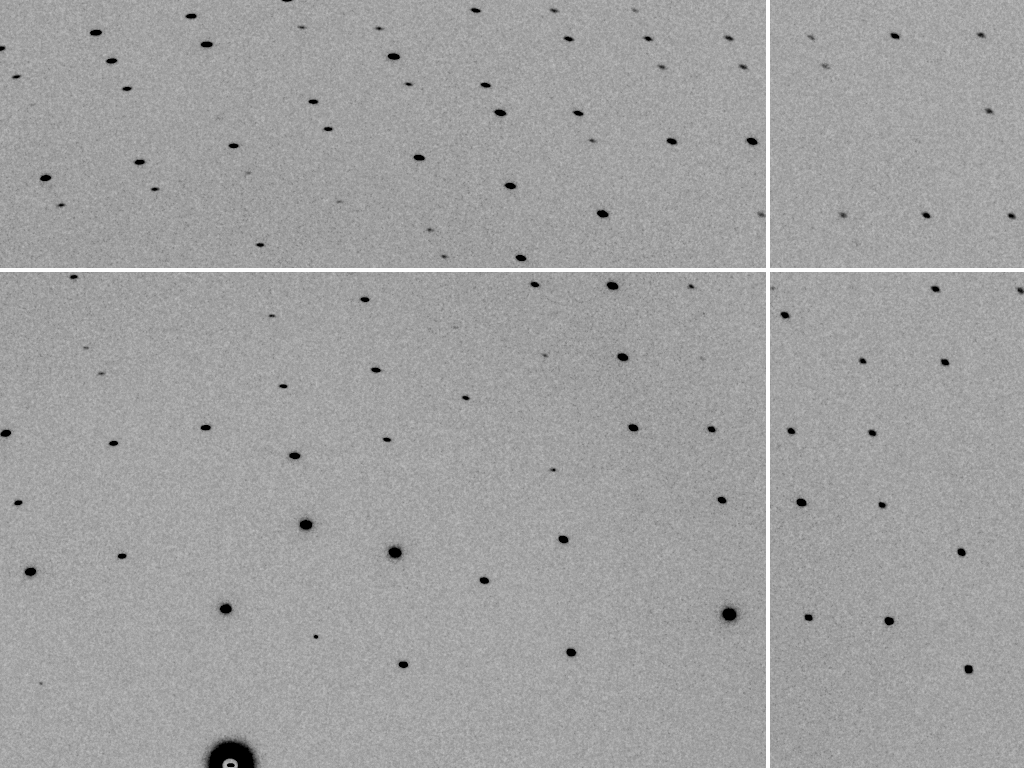 mosaic spread = 0.4º
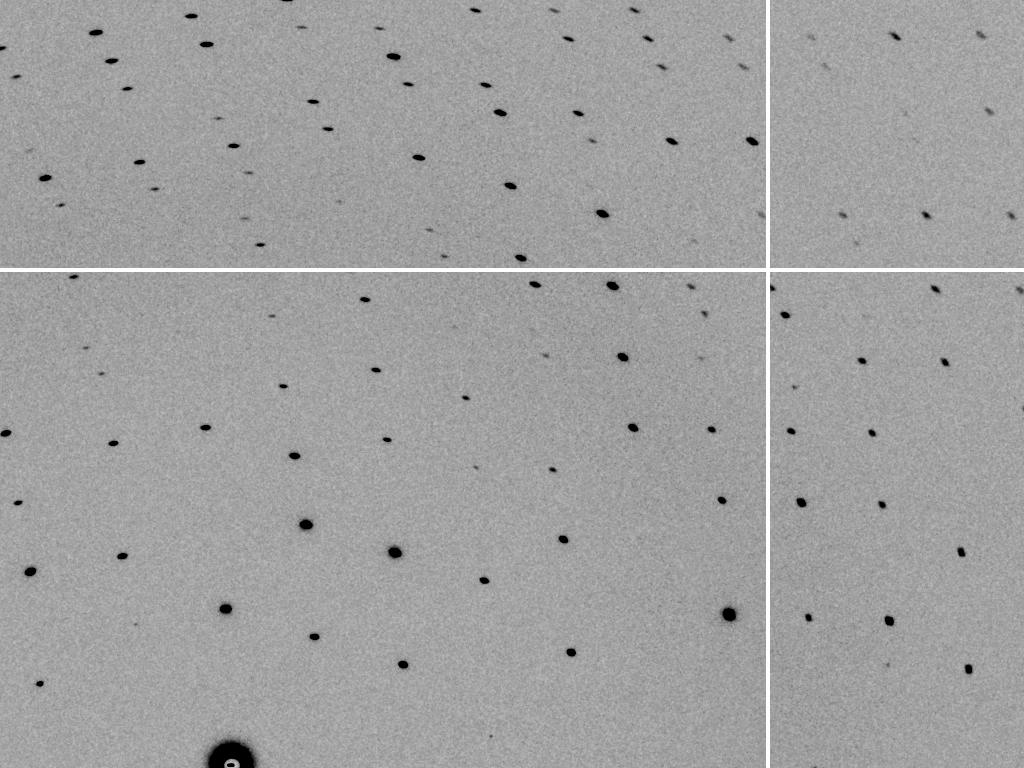 mosaic spread = 0.6º
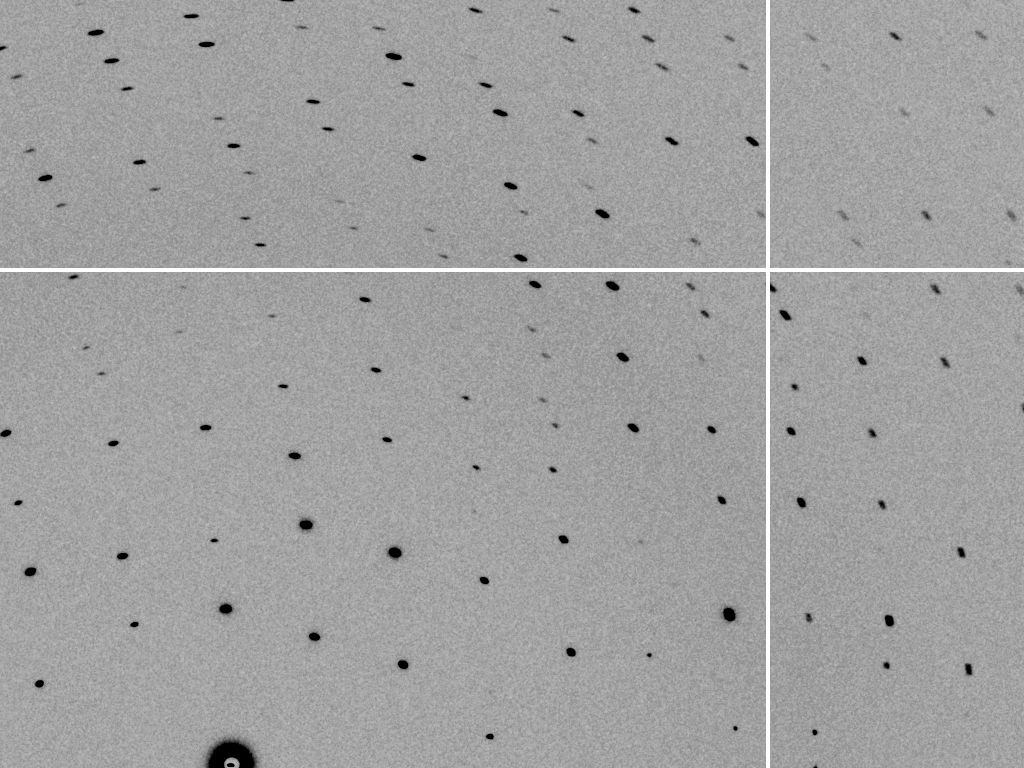 mosaic spread = 0.8º
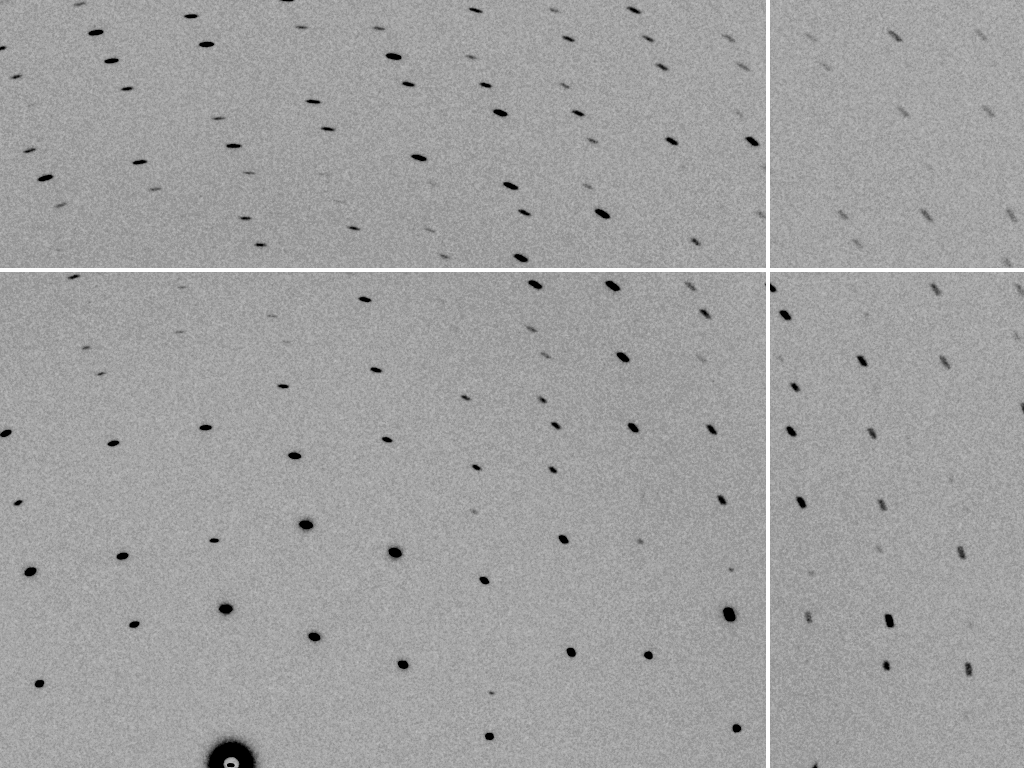 mosaic spread = 1.0º
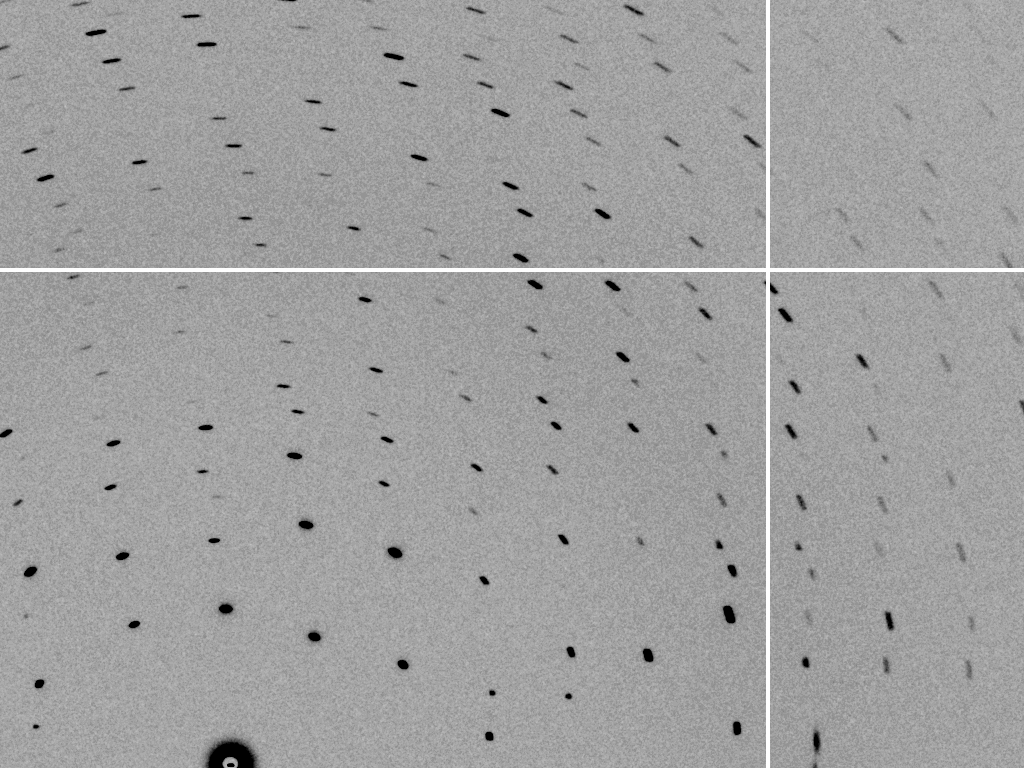 mosaic spread = 1.5º
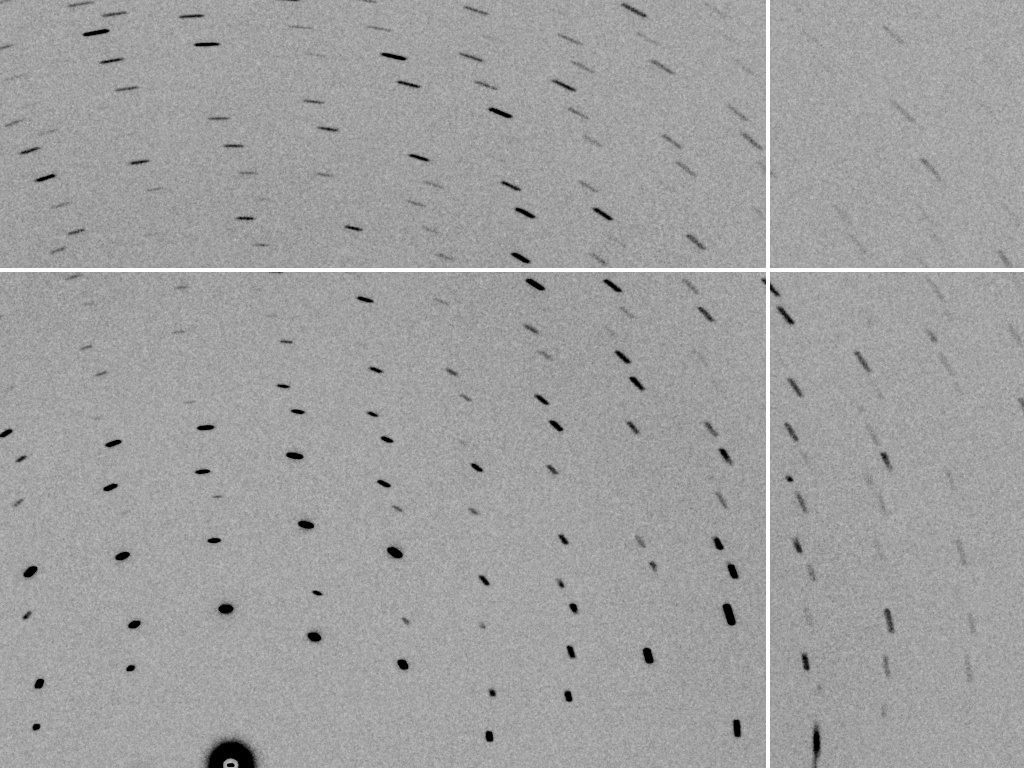 mosaic spread = 2.0º
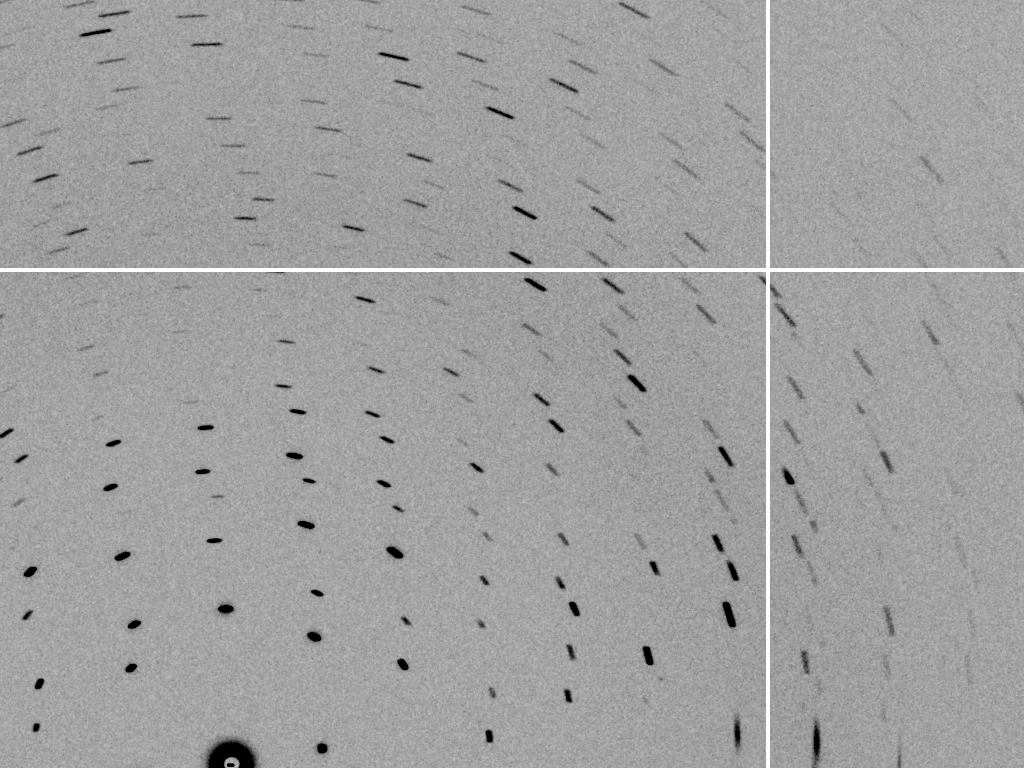 mosaic spread = 2.5º
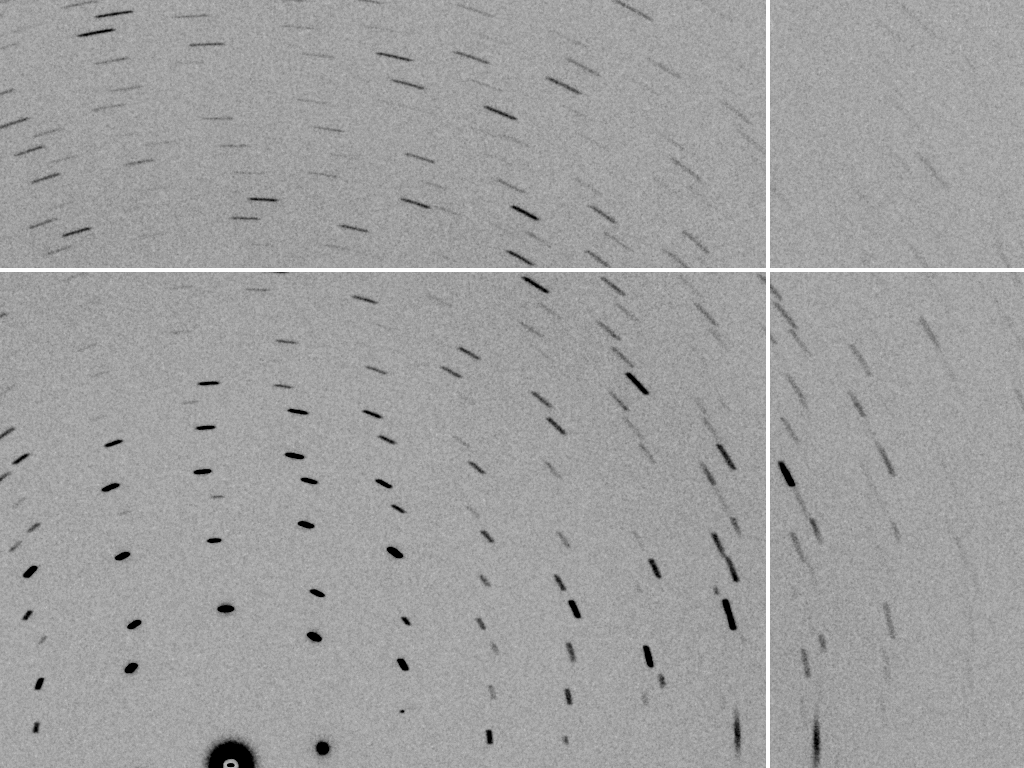 mosaic spread = 3.2º
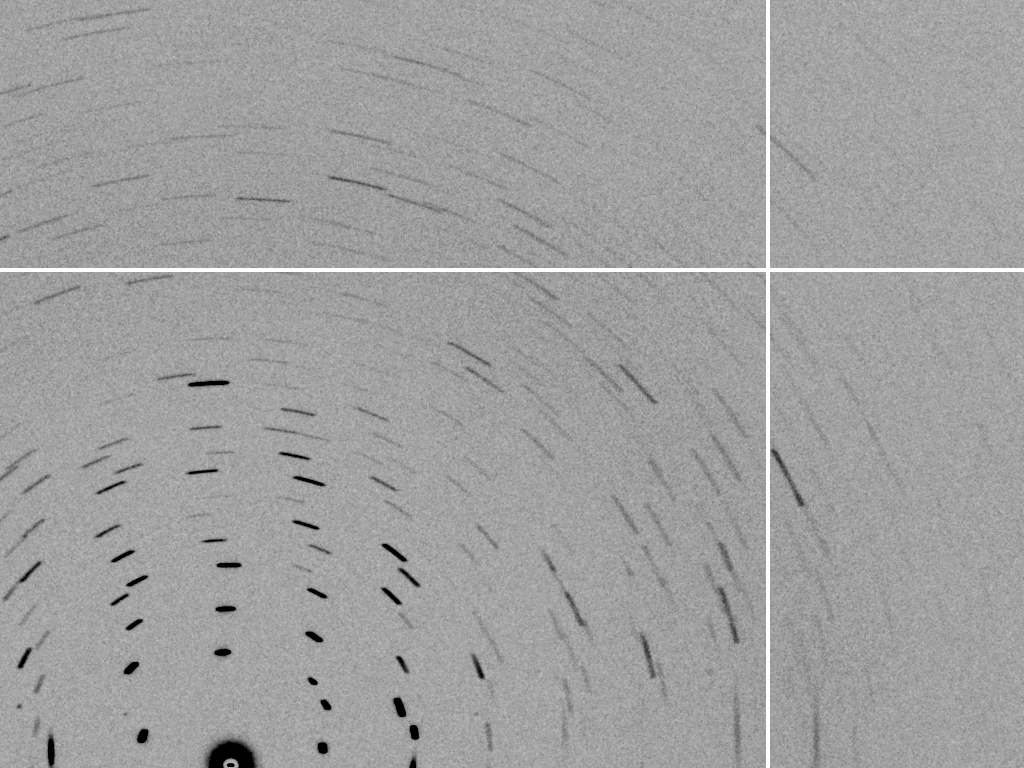 mosaic spread = 6.4º
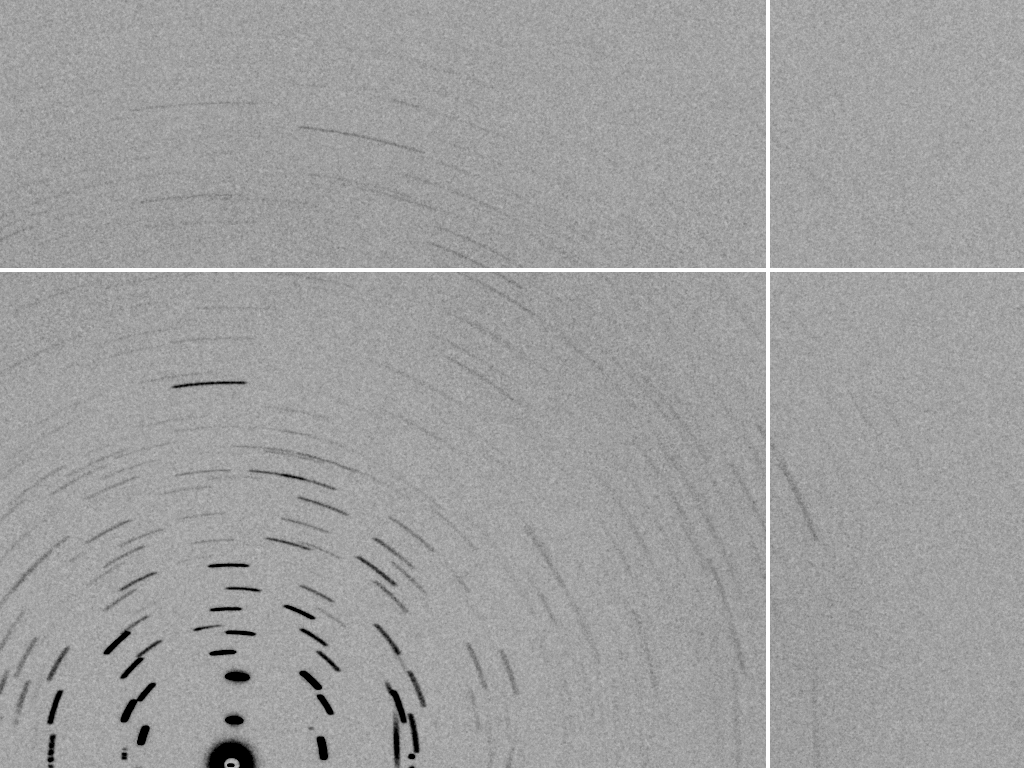 mosaic spread = 12.8º
Spot Shape
Ewald sphere
(h,k,l)
Spot Shape
Ewald sphere
(h,k,l)
d*
Spot Shape
Ewald sphere
(h,k,l)
spindle axis
d*
Spot Shape
Ewald sphere
Φ circle
(h,k,l)
spindle axis
Spot Shape
Ewald sphere
Φ circle
(h,k,l)
spindle axis
Spot Shape
Ewald sphere
Φ circle
(h,k,l)
spindle axis
diffracted ray
Spot Shape
Ewald sphere
Φ circle
(h,k,l)
λ*
d*
spindle axis
diffracted ray
λ*
Spot Shape
Ewald sphere
Φ circle
(h,k,l)
λ*
d*
spindle axis
diffracted ray
λ*
θ
λ = 2 d sin(θ)
mosaic spread
Ewald sphere
Φ circle
(h,k,l)
λ*
d*
spindle axis
d*
diffracted ray
λ*
mosaic spread
Ewald sphere
Φ circle
(h,k,l)
d*
spindle axis
diffracted rays
d*
INTEGRATE – measure the spots!
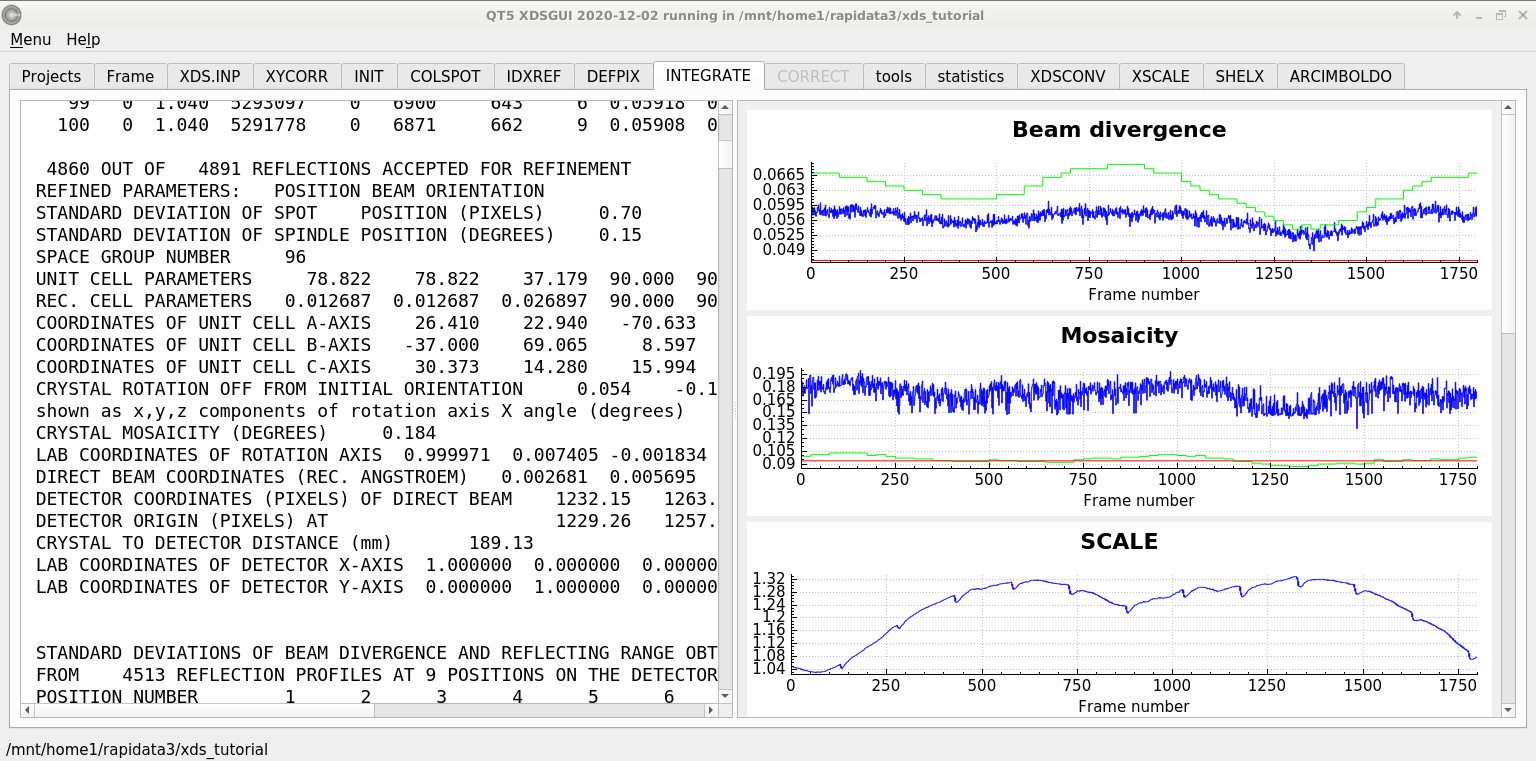 beam divergence
Ewald sphere
Φ circle
(h,k,l)
λ*
d*
spindle axis
diffracted ray
λ*
beam divergence
Ewald sphere
Φ circle
(h,k,l)
d*
λ*
spindle axis
diffracted ray
λ*
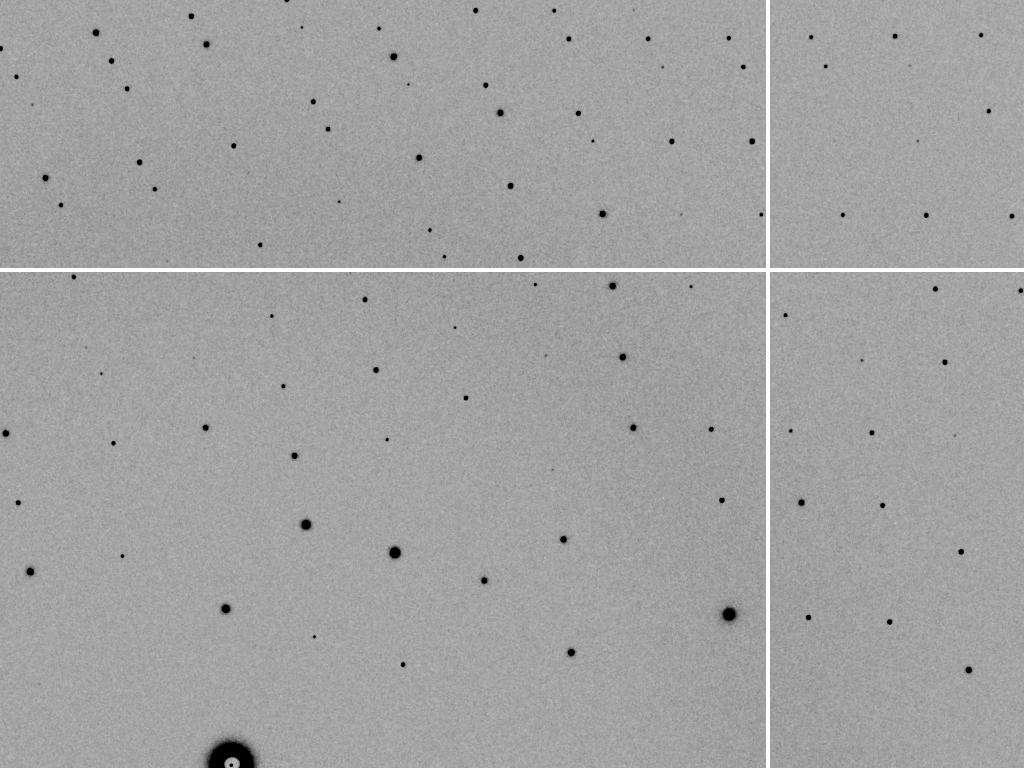 divergence = 0 º
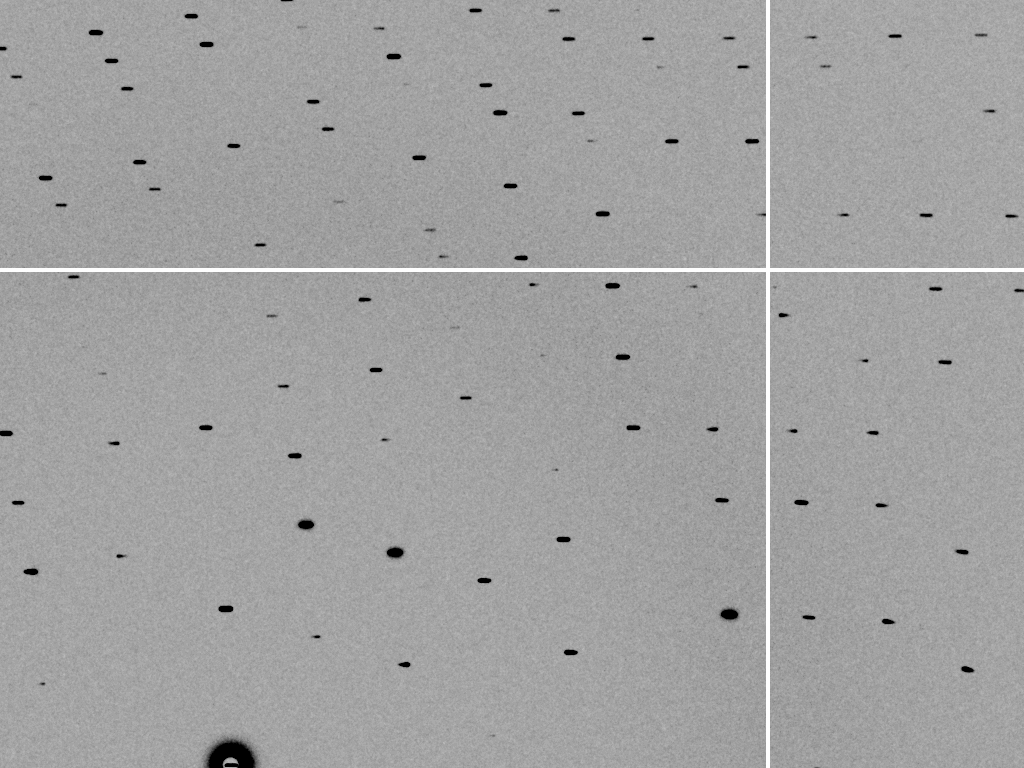 divergence = 0.3 º
spectral dispersion
Ewald sphere
Φ circle
(h,k,l)
λ*
d*
spindle axis
diffracted ray
λ*
spectral dispersion
Ewald sphere
Φ circle
(h,k,l)
λ’*
d*
spindle axis
diffracted ray
λ’*
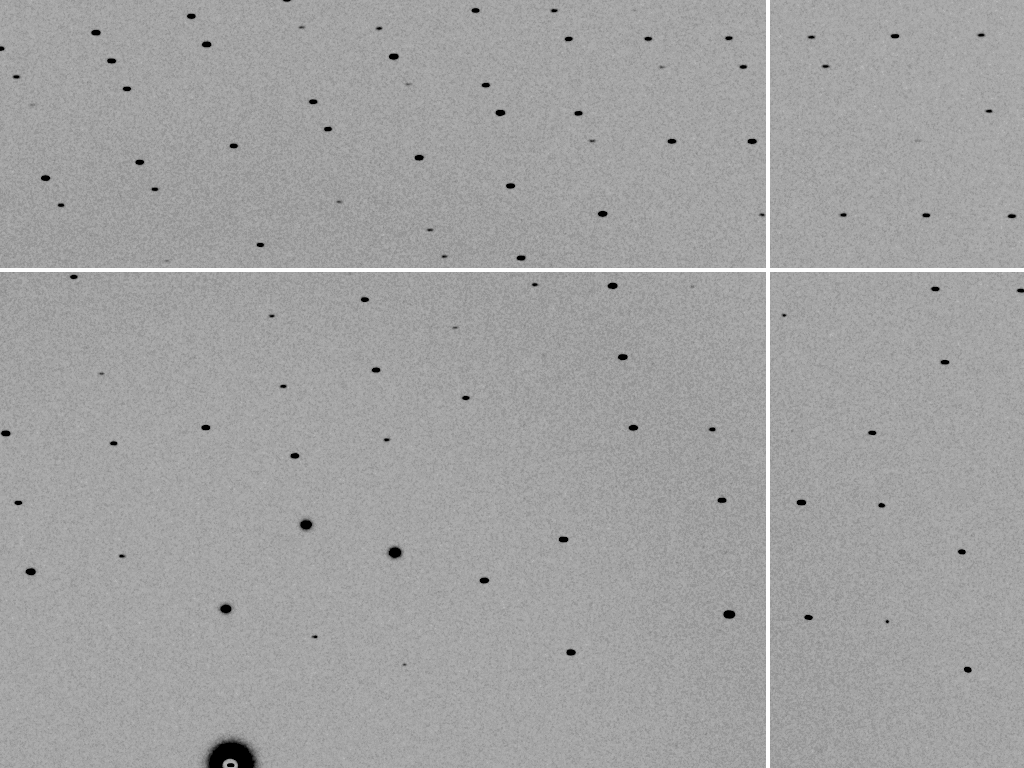 dispersion = 0
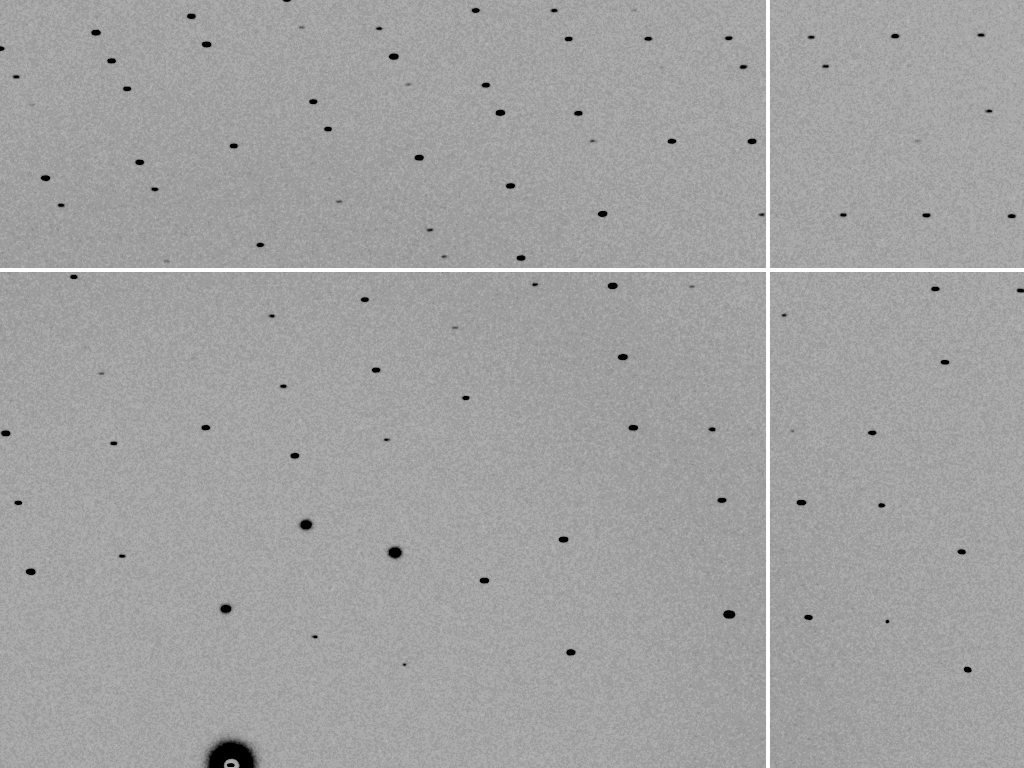 dispersion = 0.014% (Si 111)
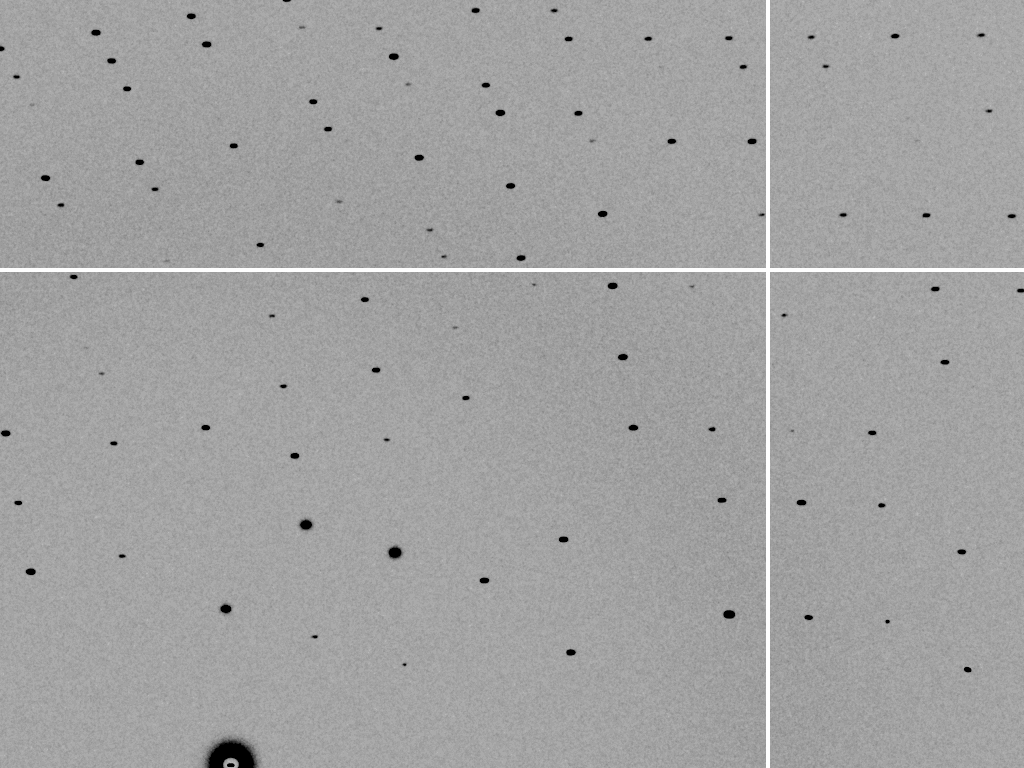 dispersion = 0.25% (CuKα)
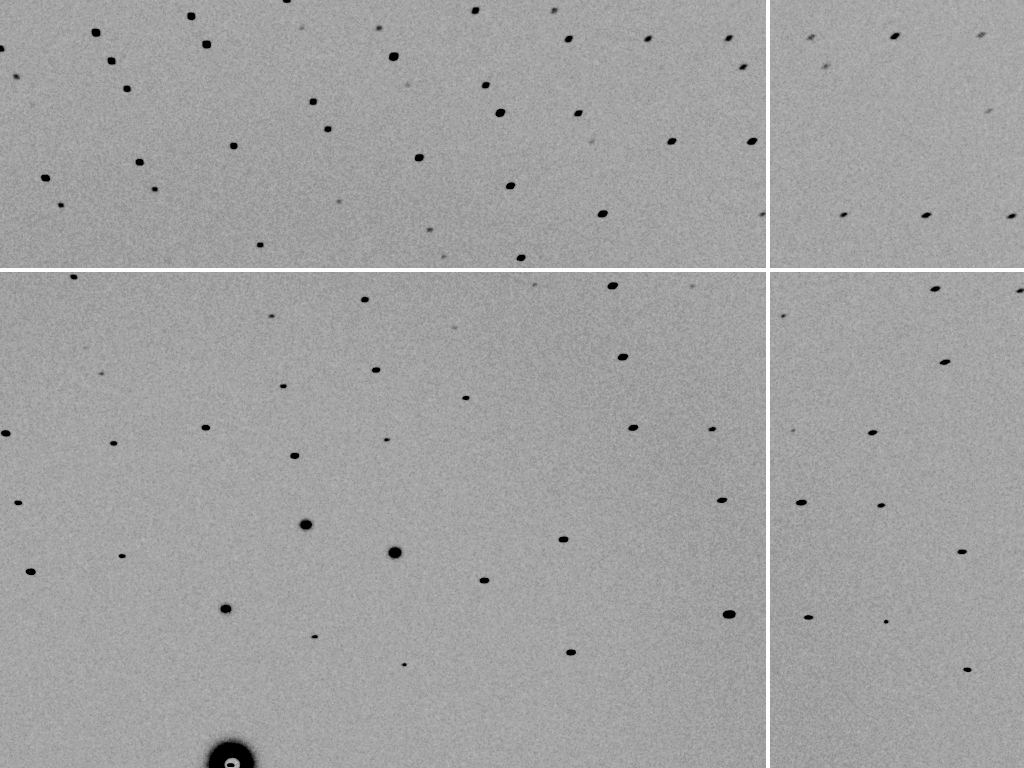 dispersion = 0.6%
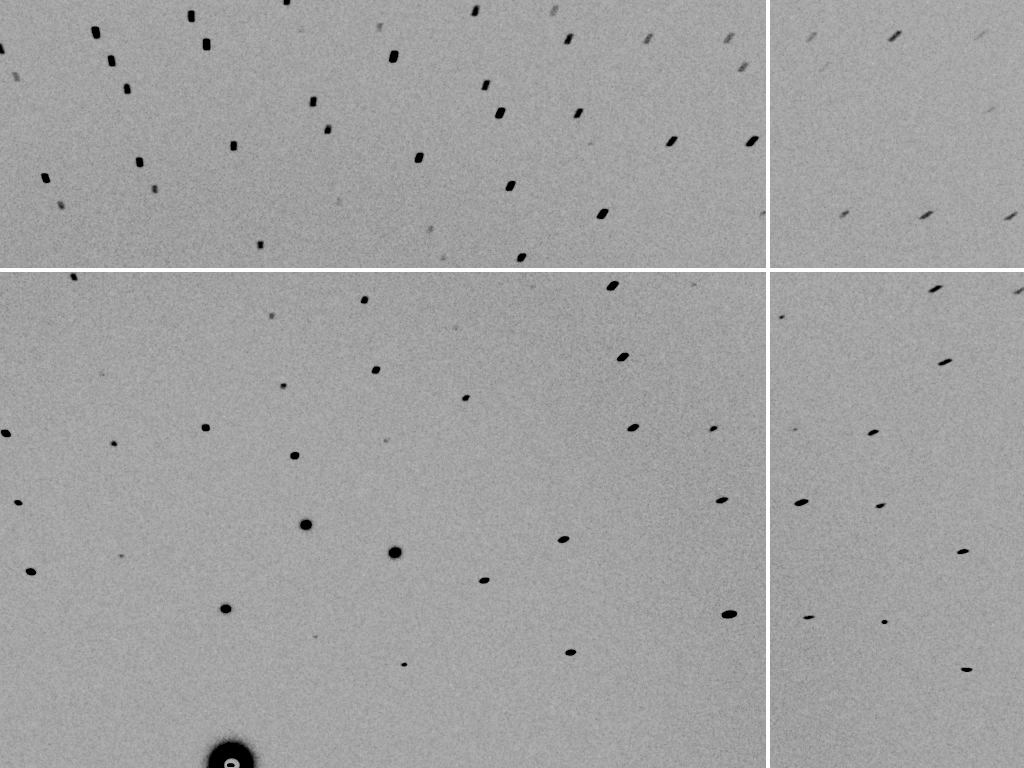 dispersion = 1.3%
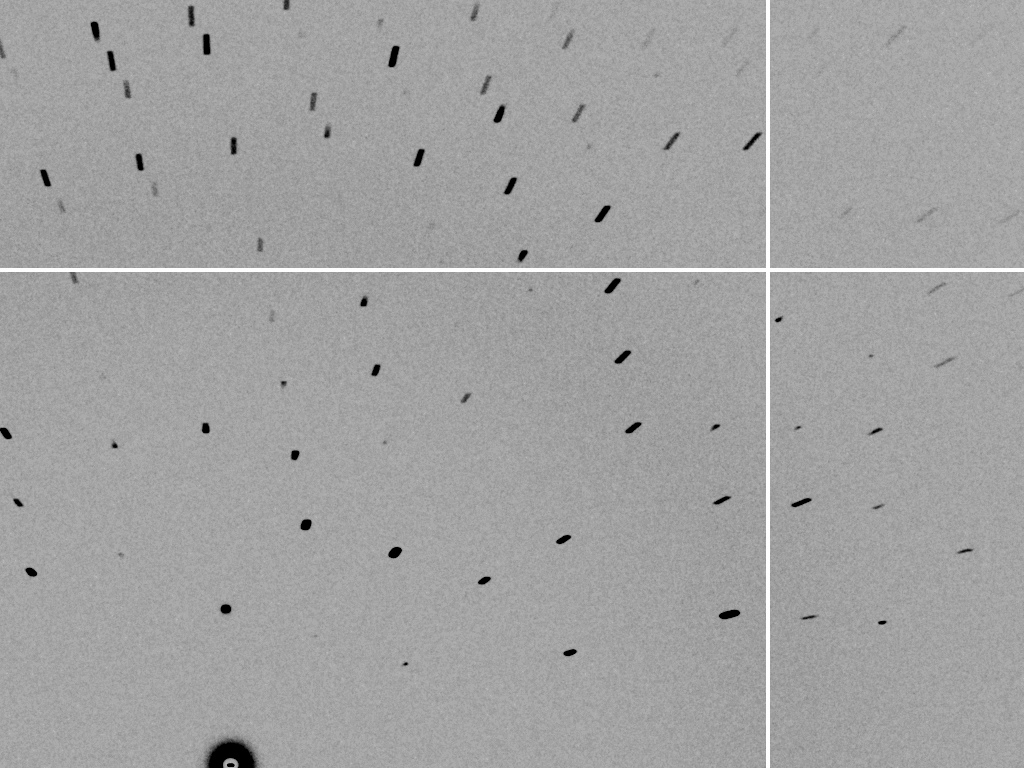 dispersion = 2.6%
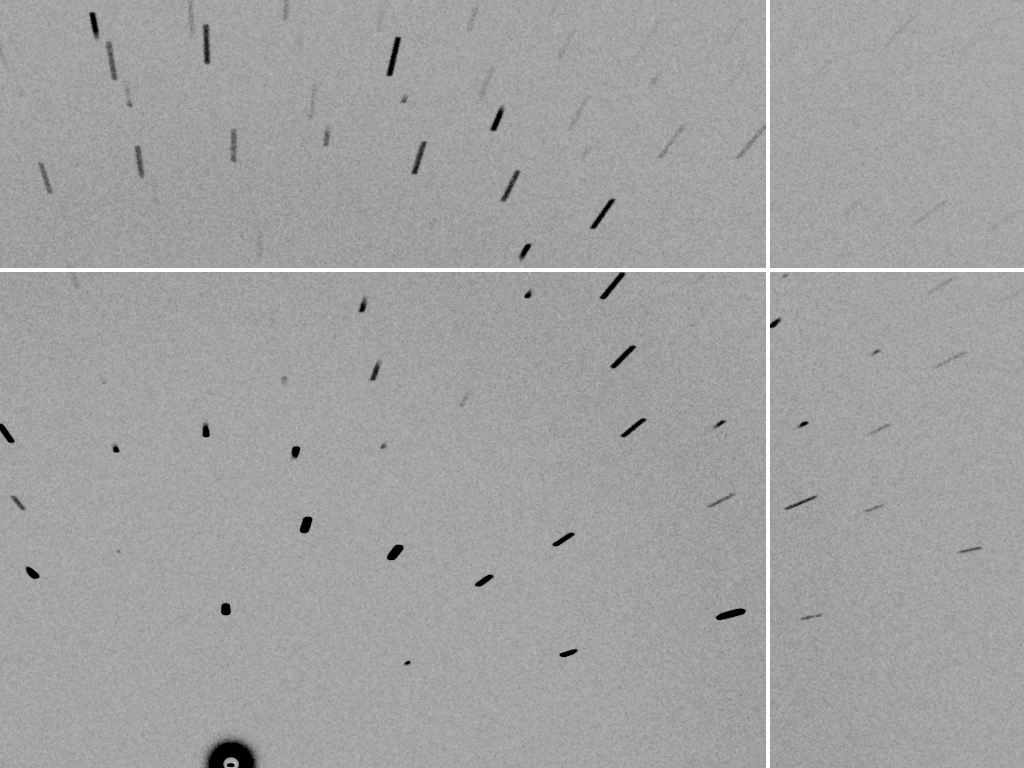 dispersion = 5.1%
spot shape
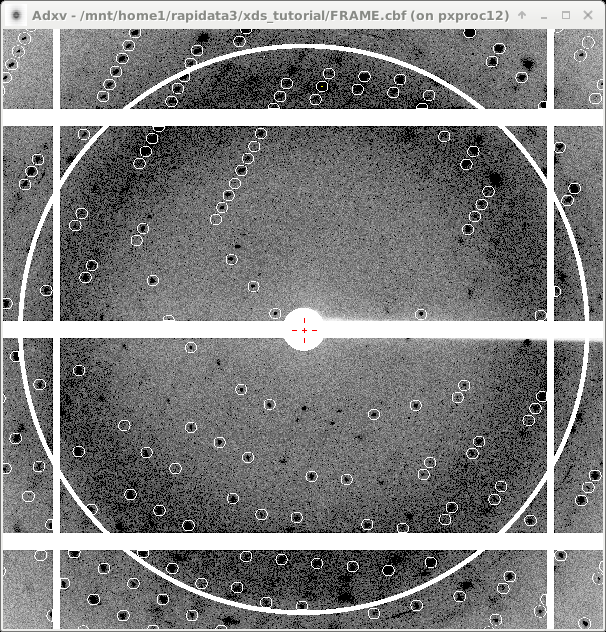 Ewald sphere
Ewald sphere
Ewald sphere
Ewald sphere
Φ circle
Φ circle
Φ circle
Φ circle
(h,k,l)
(h,k,l)
(h,k,l)
(h,k,l)
λ*
λ’*
d*
d*
d*
d*
λ*
spindle axis
spindle axis
spindle axis
spindle axis
diffracted rays
d*
diffracted ray
diffracted ray
diffracted ray
λ’*
λ*
λ*
CORRECT – scale all the “factors”
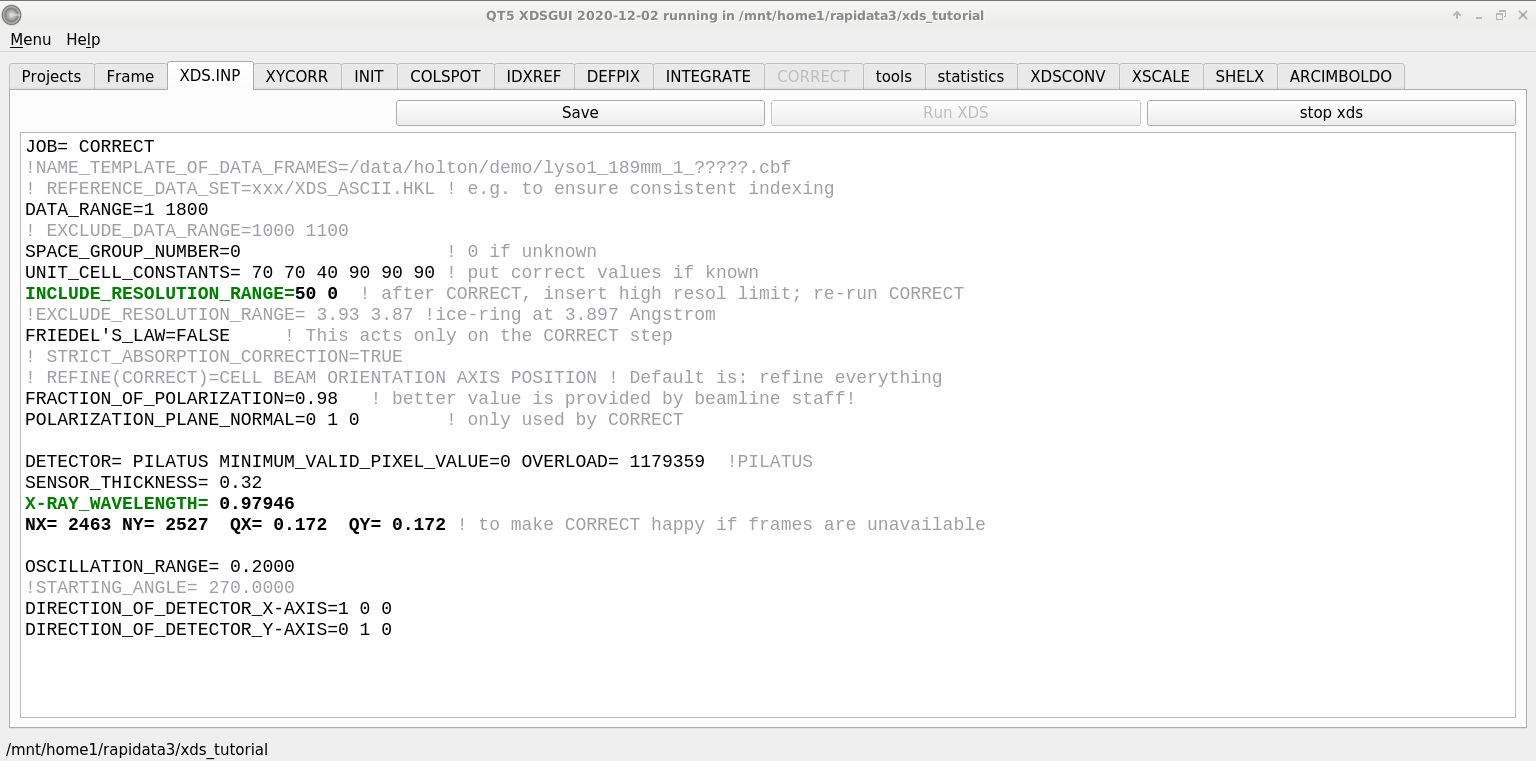 Polarization factor
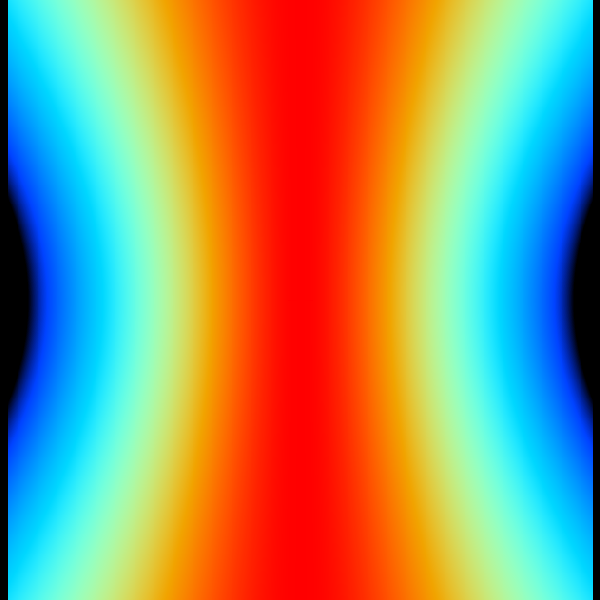 1.0
0.45
+
Lorentz factor
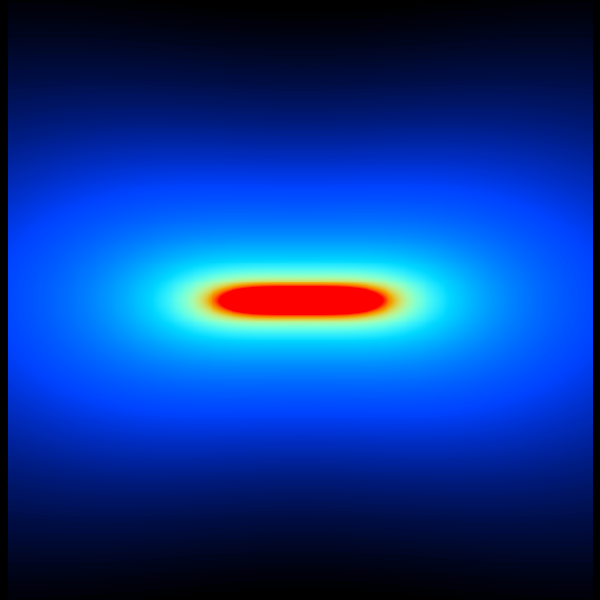 1.2x
3x
550x
10x
+
50x
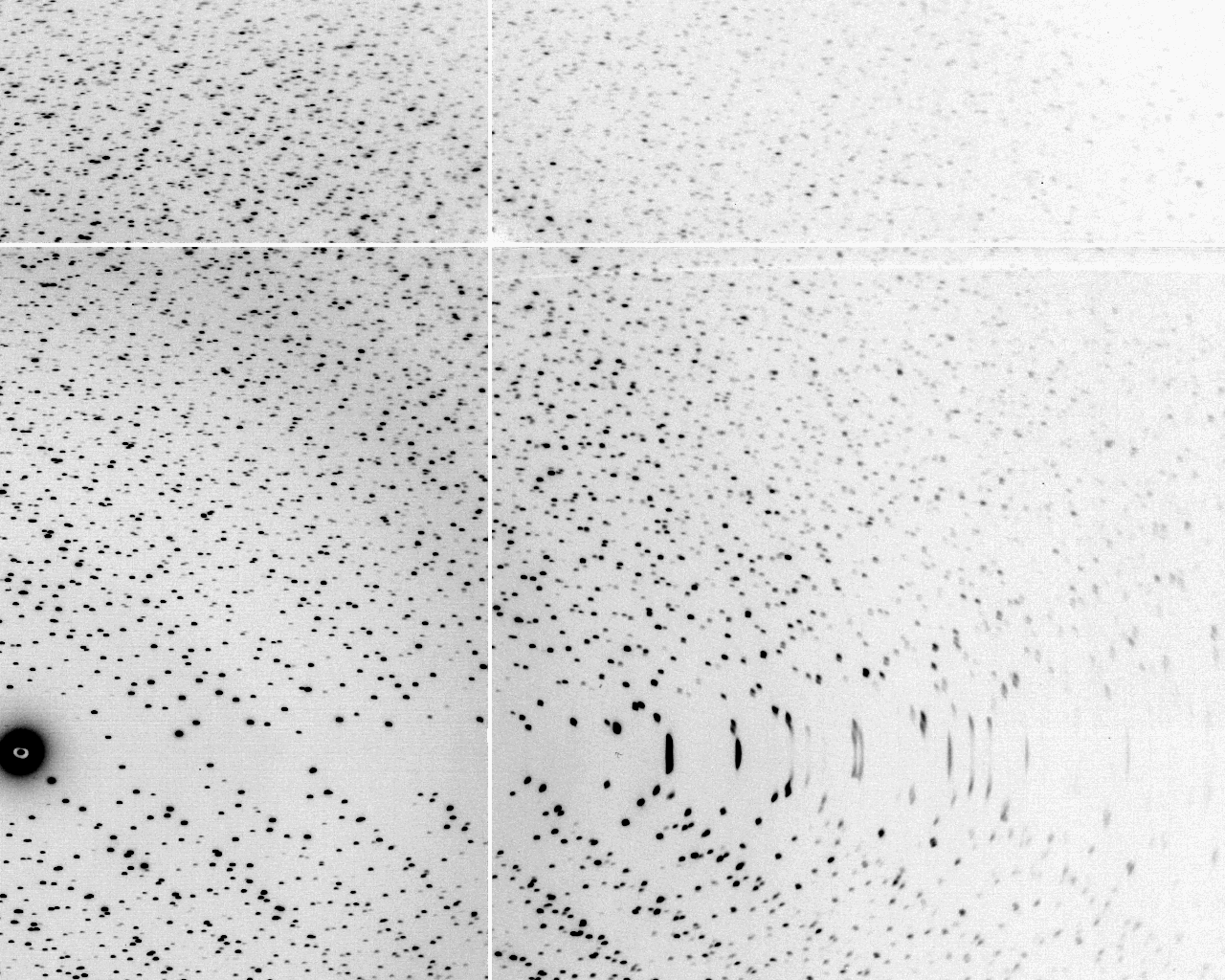 The “Lorentz zone”
A few other corrections…
Meisburger, et. al. Nat Commun 11, 1271 (2020). https://doi.org/10.1038
attenuation factor
tso
txo
tsi
txi
tso
txo
txi
tsi
tso
txo
IT
Ibeam
txi
tsi
μsolvent
μxtal
A =          = exp[-μxtal(txi+ txo)
                    -μsolvent(tsi + tso)]
Bouguer, P.  (1729). Essai d'optique sur la gradation de la lumière.
Lambert, J. H.  (1760). Photometria: sive De mensura et gradibus luminis, colorum et umbrae. E. Klett.
Beer, A. (1852)."Bestimmung der Absorption des rothen Lichts in farbigen Flüssigkeiten", Ann. Phys. Chem 86, 78-90.
B factor from image gazing
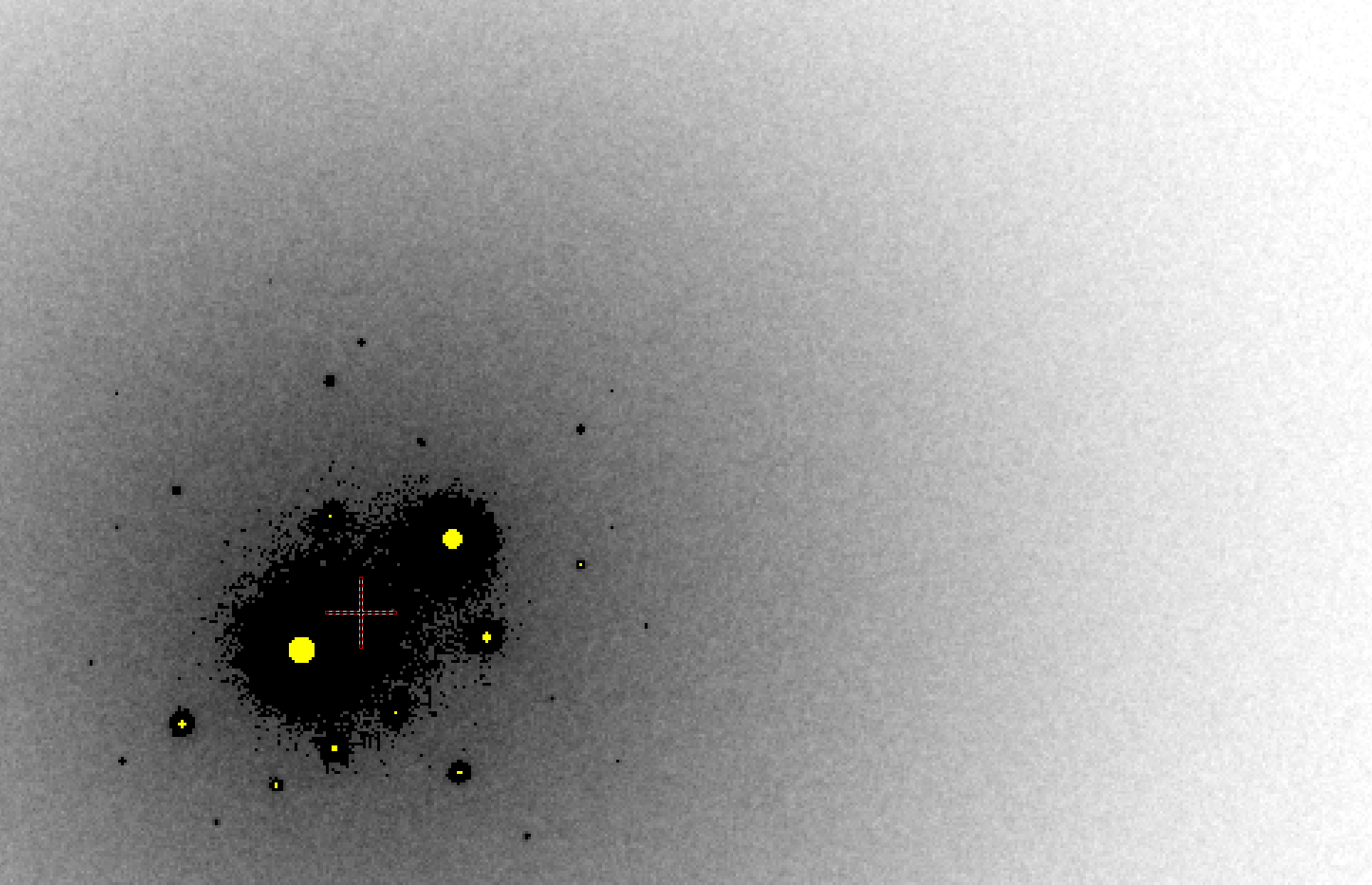 B = 500
B factor from image gazing
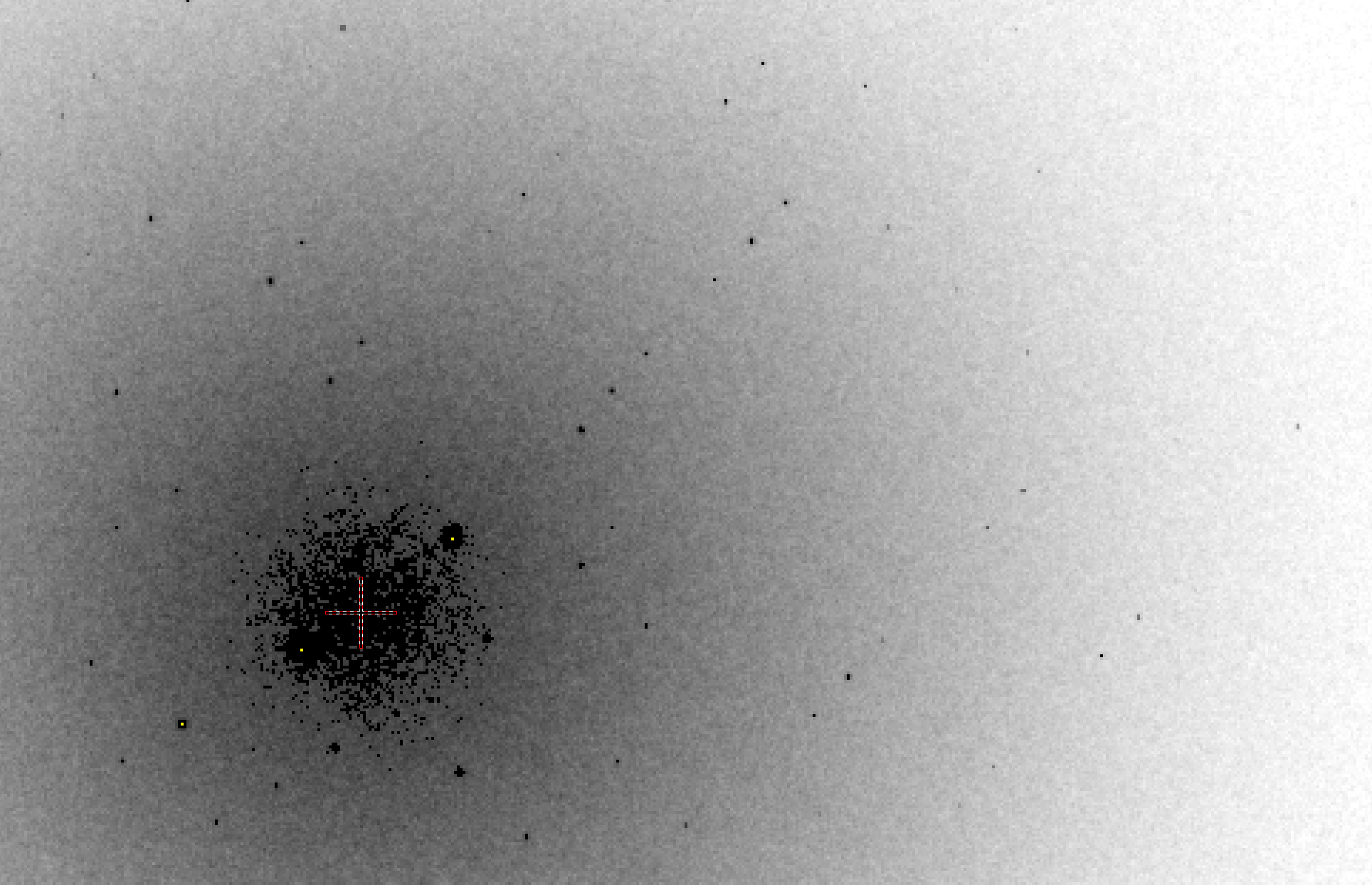 B = 20
CORRECT – after all the “factors”
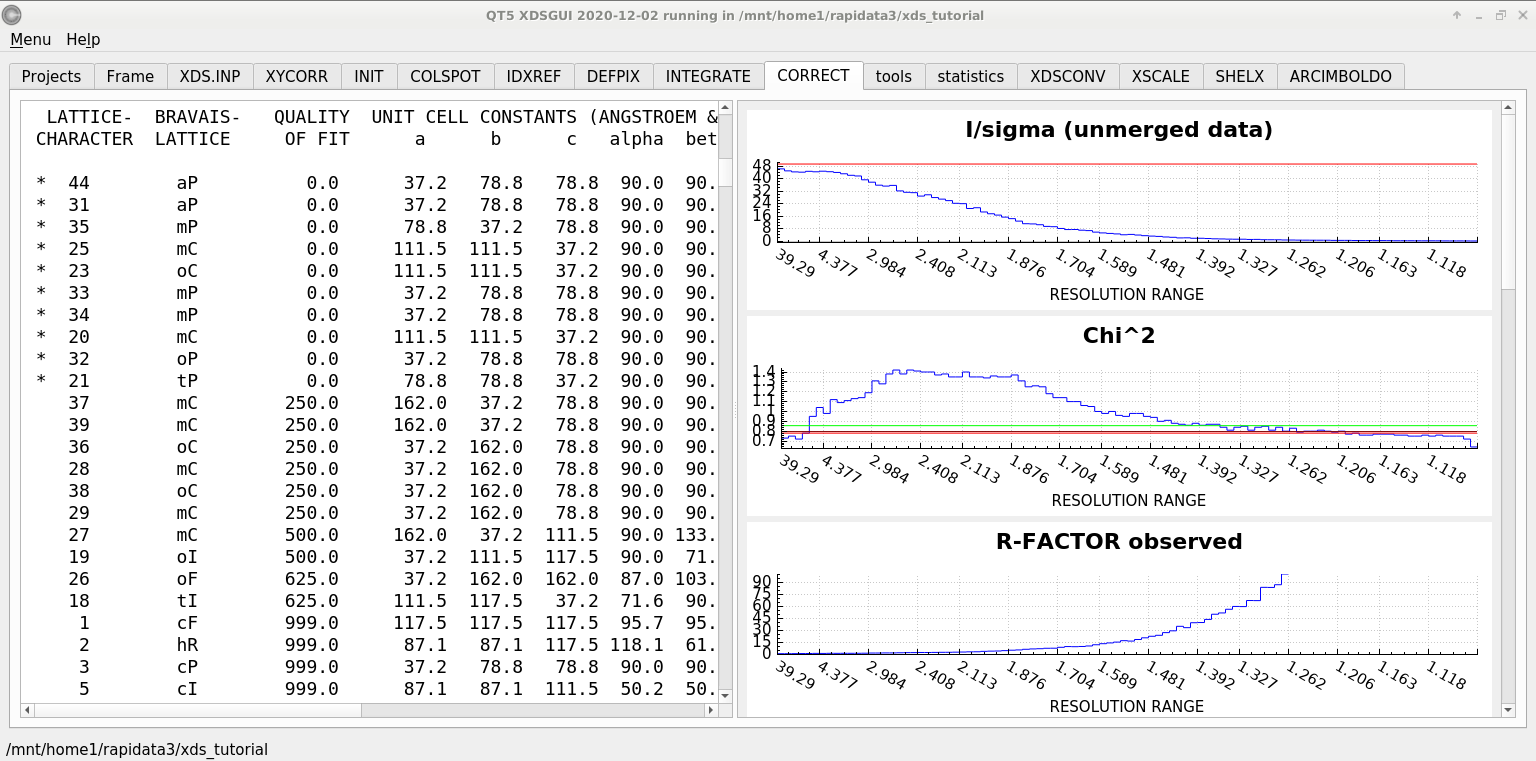 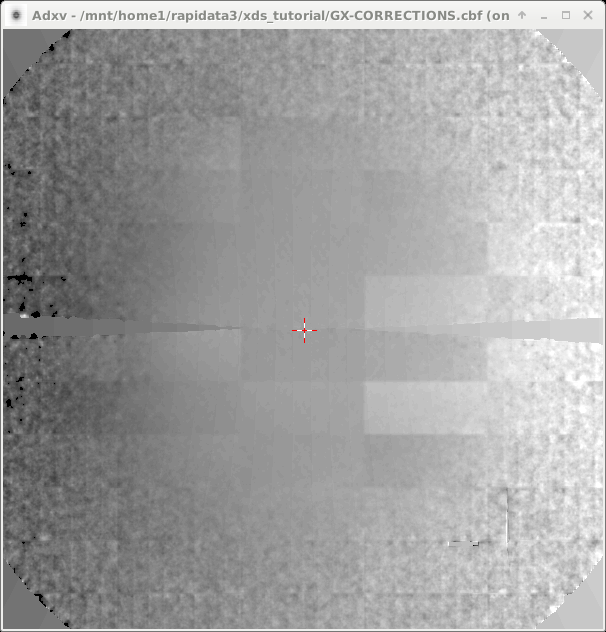 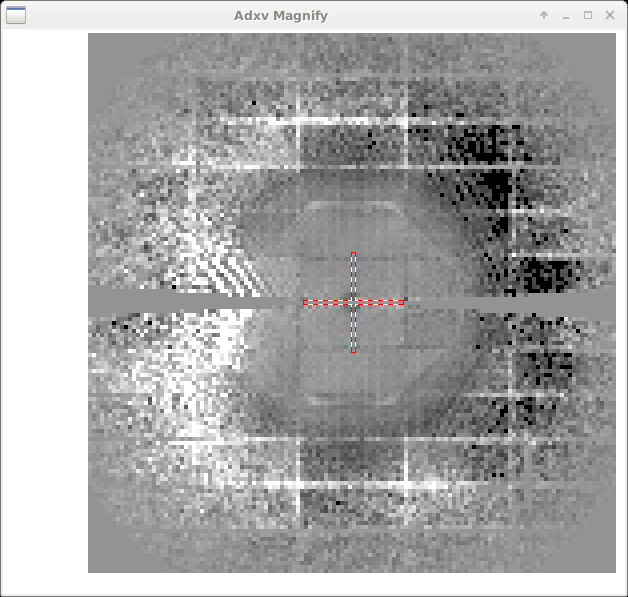 xdscc12 – any outlier images?
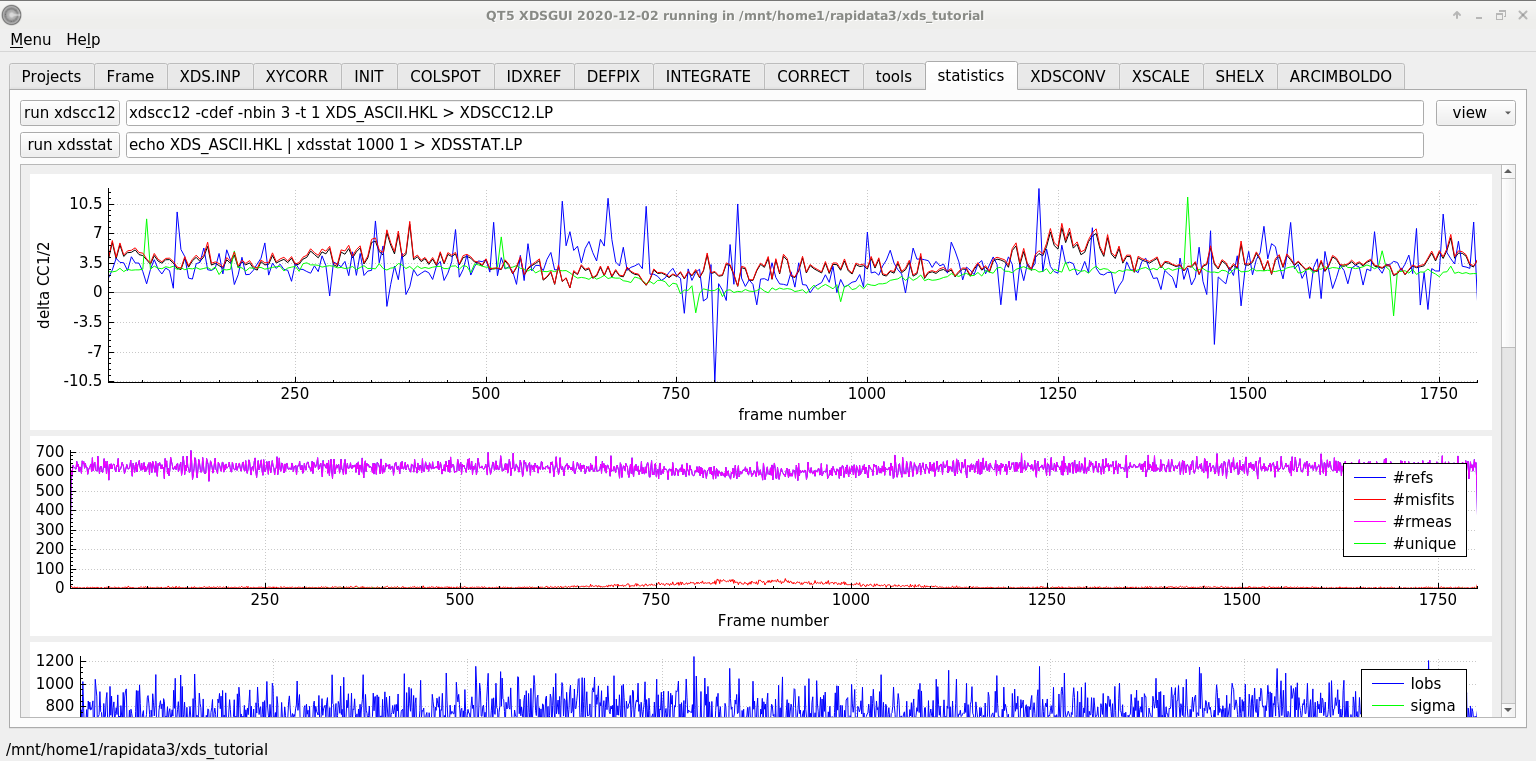 xdsstat – radiation damage “limit”
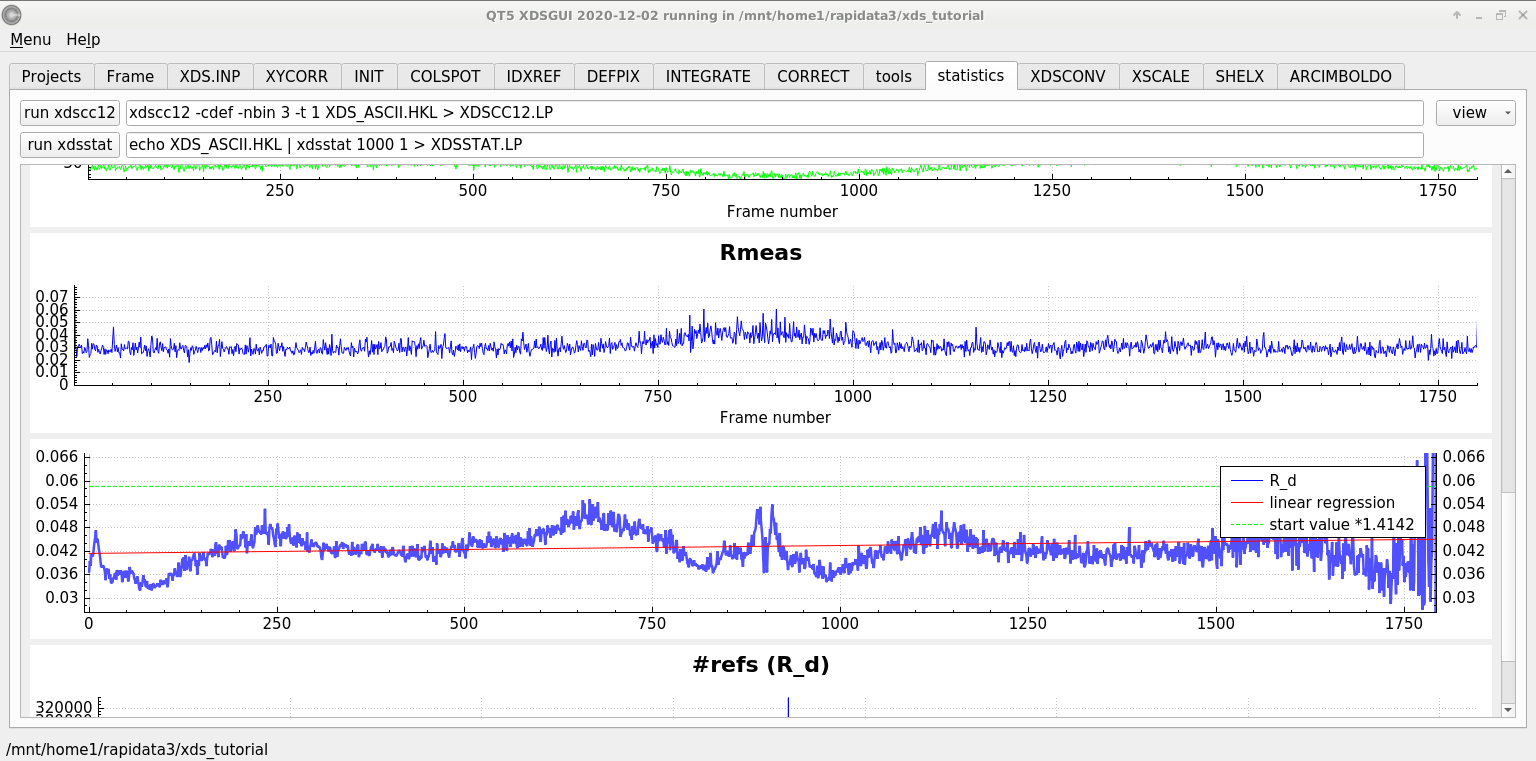 xdsconv – make an “mtz” file
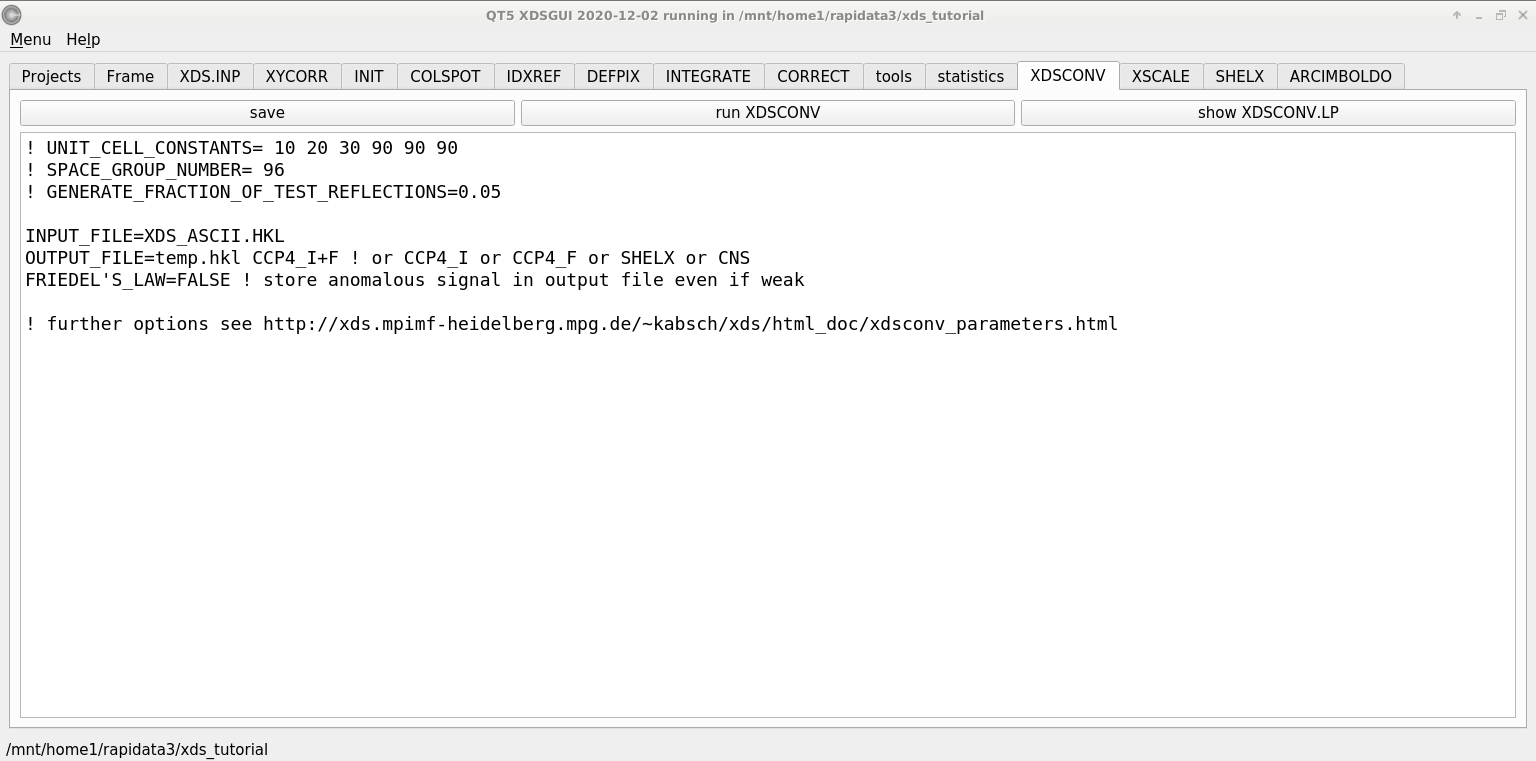 xscale – merge multiple runs
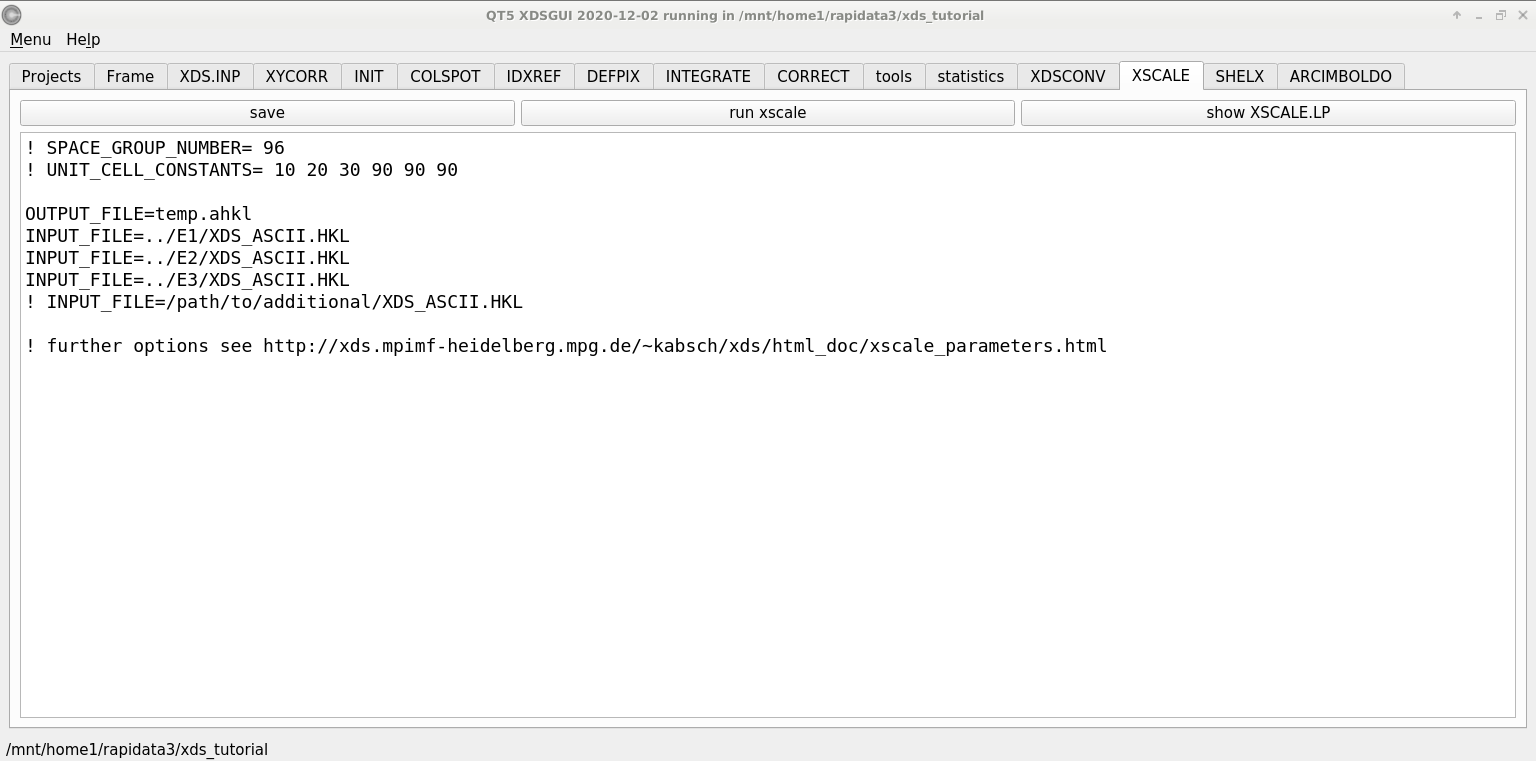 CORRECT – scale all the “factors”
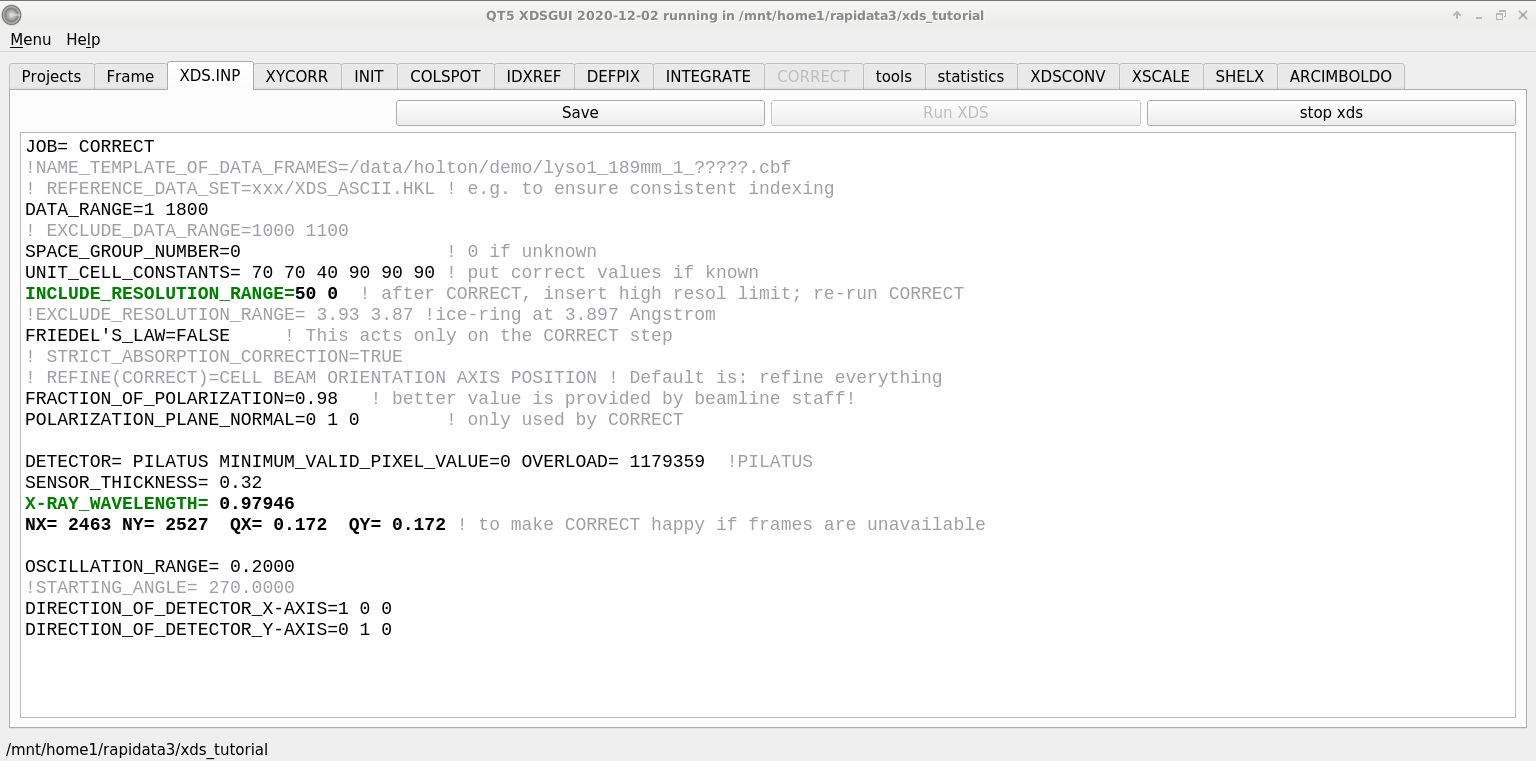 Re-indexing cheat sheet
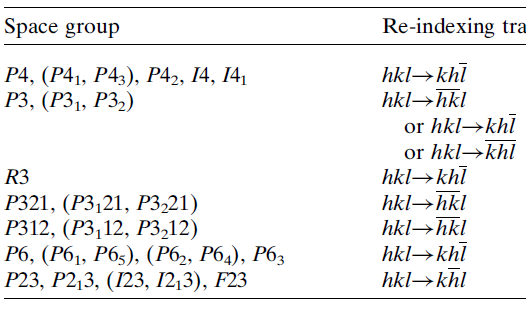 Dauter, Z. (1999). "Data-collection strategies." Acta Cryst. D 55(10): 1703-1717.
Zero-dose extrapolation (ZDE)
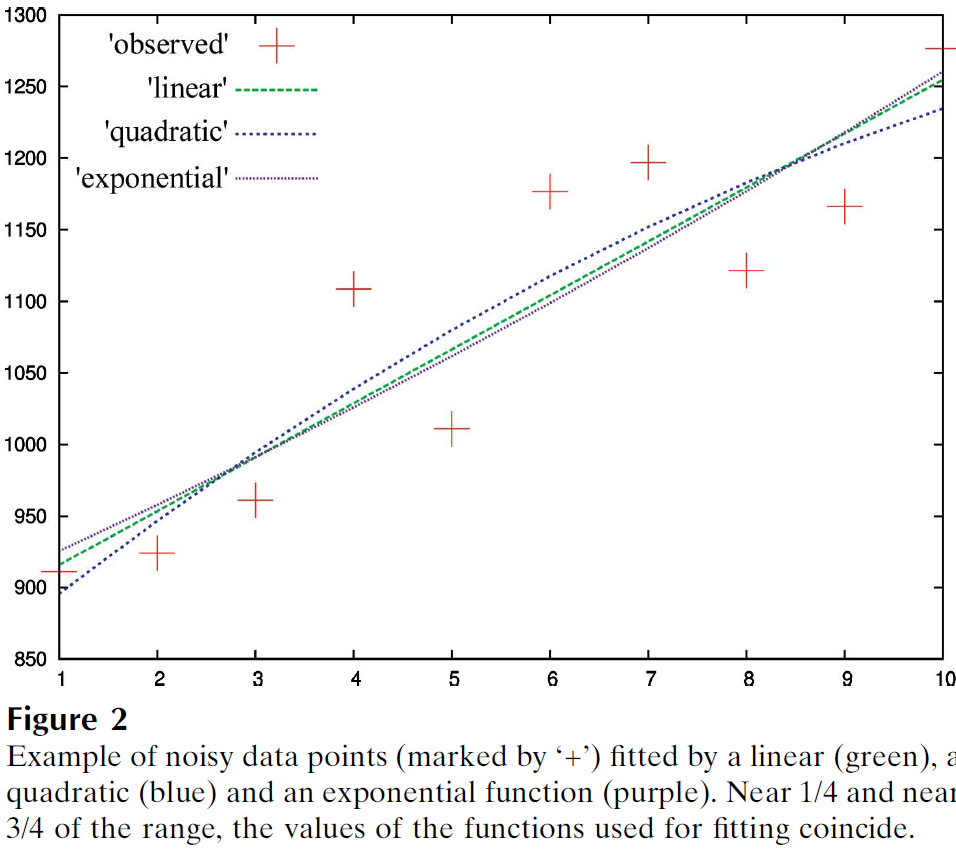 Diederichs, K. (2006). "Some aspects of quantitative analysis and correction of radiation damage." Acta Cryst. D 62(1): 96-101.
OUTPUT_FILE= multi-merge.hkl 
INPUT_FILE= ../xds_1/XDS_ASCII.HKL
CRYSTAL_NAME= ip 
INPUT_FILE= ../xds_2/XDS_ASCII.HKL
! same crystal, but translated
CRYSTAL_NAME= ip
xscale – final stats
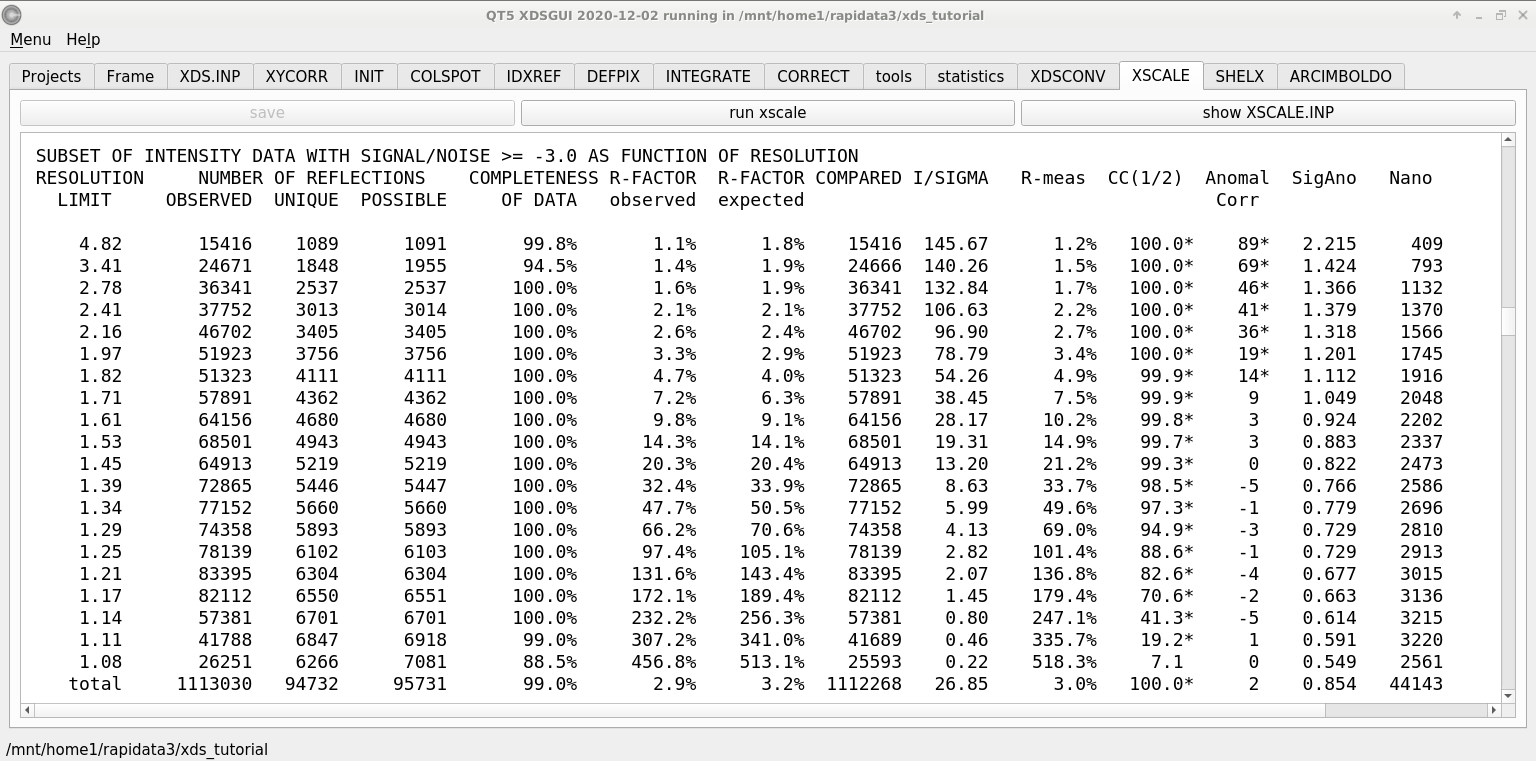 XDS: CORRECT.LP or XSCALE.LP
SUBSET OF INTENSITY DATA WITH SIGNAL/NOISE >= -3.0 AS FUNCTION OF RESOLUTION
 RESOLUTION     NUMBER OF REFLECTIONS    COMPLETENESS R-FACTOR  R-FACTOR COMPARED I/SIGMA   R-meas  CC(1/2)  Anomal  SigAno   Nano
   LIMIT     OBSERVED  UNIQUE  POSSIBLE     OF DATA   observed  expected                                      Corr

     6.39        4103    2517      3135       80.3%       1.7%      1.8%     3018   33.77     2.3%    99.9*    21*   1.012     533
     4.54        7339    4970      5544       89.6%       2.6%      2.6%     4585   22.56     3.6%    99.8*     9    0.914     796
     3.72        9442    6724      7186       93.6%       2.8%      2.9%     5327   19.99     4.0%    99.7*     9    0.859     877
     3.22       11077    7997      8486       94.2%       4.8%      4.9%     6094   12.27     6.8%    99.3*    -1    0.784     913
     2.88       12408    8851      9595       92.2%      10.0%     10.1%     7068    6.01    14.2%    97.8*    -2    0.799    1012
     2.63       13673    9561     10662       89.7%      20.8%     20.8%     8185    3.10    29.4%    88.8*    -4    0.776    1274
     2.44       14360    9852     11510       85.6%      34.5%     34.7%     8981    1.90    48.8%    75.9*     2    0.765    1525
     2.28        9501    6495     12416       52.3%      61.8%     59.6%     5991    1.14    87.3%    53.5*    -2    0.722    1031
     2.15        4567    3307     13210       25.0%     120.5%    120.3%     2520    0.59   170.4%    21.9*     4    0.693     408
    total       86470   60274     81744       73.7%       6.7%      6.7%    51769    8.97     9.5%    99.5*     2    0.804    8369
XDS: CORRECT.LP or XSCALE.LP
******************************************************************************
    CORRECTION PARAMETERS FOR THE STANDARD ERROR OF REFLECTION INTENSITIES
 ******************************************************************************

 The variance v0(I) of the intensity I obtained from counting statistics is
 replaced by v(I)=a*(v0(I)+b*I^2). The model parameters a, b are chosen to
 minimize the discrepancies between v(I) and the variance estimated from
 sample statistics of symmetry related reflections. This model implicates
 an asymptotic limit ISa=1/SQRT(a*b) for the highest I/Sigma(I) that the
 experimental setup can produce (Diederichs (2010) Acta Cryst D66, 733-740).

     a        b          ISa
 3.806E+00  1.080E-04   49.32
CCP4: aimless log
$TABLE:  Analysis against resolution, XDSdataset:
$GRAPHS:I/sigma, Mean Mn(I)/sd(Mn(I)):0|0.216023x0|137.14:2,13,14:
:Rmerge, Rfull, Rmeas, Rpim v Resolution:0|0.216023x0|1.70834:2,4,5,6,7:
:Average I, RMSdeviation and Sd:0|0.216023x0|1650.8:2,10,11,12:
:Fractional bias:0|0.216023x0|0:2,15:
$$
  N  1/d^2    Dmid   Rmrg  Rfull   Rcum  Rmeas   Rpim    Nmeas      AvI  RMSdev    sd  I/RMS Mn(I/sd)  FrcBias  $$ $$
  1  0.0064  12.55  0.020  0.020  0.020  0.021  0.006    13115     1651     57     42   29.2    137.1     -
  2  0.0191   7.24  0.027  0.027  0.024  0.028  0.008    24753     1171     47     42   25.0    105.2     -
  3  0.0318   5.61  0.038  0.038  0.029  0.040  0.012    32197      857     46     43   18.4     79.6     -
  4  0.0445   4.74  0.034  0.034  0.031  0.035  0.010    37743     1212     57     53   21.4     91.2     -
  5  0.0572   4.18  0.036  0.036  0.032  0.038  0.011    42642     1181     59     57   19.9     83.8     -
  6  0.0699   3.78  0.049  0.049  0.036  0.052  0.015    47224      883     59     57   15.1     65.1     -
  7  0.0826   3.48  0.065  0.065  0.040  0.068  0.020    51052      685     59     58   11.7     50.9     -
  8  0.0953   3.24  0.096  0.096  0.045  0.100  0.029    54636      448     56     56    8.0     35.0     -
  9  0.1080   3.04  0.151  0.151  0.050  0.158  0.046    58072      268     53     53    5.1     22.7     -
 10  0.1207   2.88  0.229  0.229  0.056  0.240  0.070    60731      171     51     51    3.3     15.4     -
 11  0.1334   2.74  0.314  0.314  0.063  0.329  0.097    63807      125     51     51    2.4     11.3     -
 12  0.1461   2.62  0.406  0.406  0.070  0.425  0.125    66241       98     51     52    1.9      8.7     -
 13  0.1588   2.51  0.537  0.537  0.078  0.562  0.166    68272       76     53     53    1.4      6.5     -
 14  0.1715   2.41  0.685  0.685  0.084  0.727  0.237    54170       61     53     54    1.1      4.4     -
 15  0.1843   2.33  0.886  0.886  0.088  0.950  0.333    39781       48     55     56    0.9      3.1     -
 16  0.1970   2.25  1.249  1.249  0.092  1.355  0.508    29754       35     57     59    0.6      2.1     -
CCP4: aimless log
$TABLE:  Correlations CC(1/2) within dataset, XDSdataset:
$GRAPHS: Anom & Imean CCs v resolution:0|0.216023x0|1:2,4,7:
: RMS correlation ratio :0|0.216023x0|2.20344:2,6:
$$
  N  1/d^2    Dmid CCanom    Nanom   RCRanom   CC1/2   NImean  $$ $$
  1  0.0064  12.55  0.659      499     2.203   1.000      669
  2  0.0191   7.24  0.550      975     1.853   1.000     1155
  3  0.0318   5.61  0.527     1295     1.798   1.000     1479

 16  0.1970   2.25  0.037     2123     1.038   0.711     2275
 17  0.2097   2.18  0.043     1682     1.044   0.460     1877
Summary
XYCORR
INIT
COLSPOT
IDXREF
DEFPIX
INTEGRATE
CORRECT
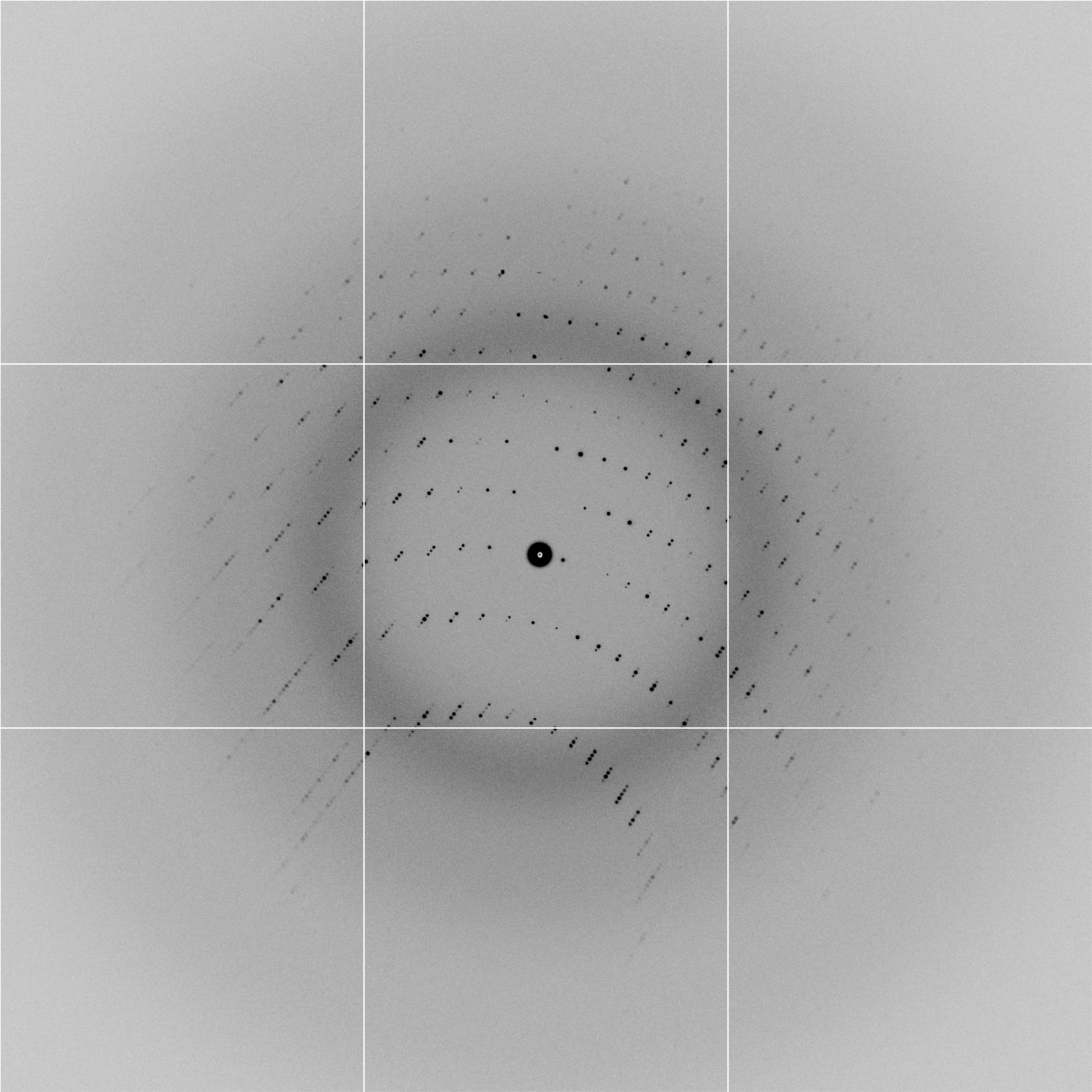 100% SeMet incorporation
Trivial to solve
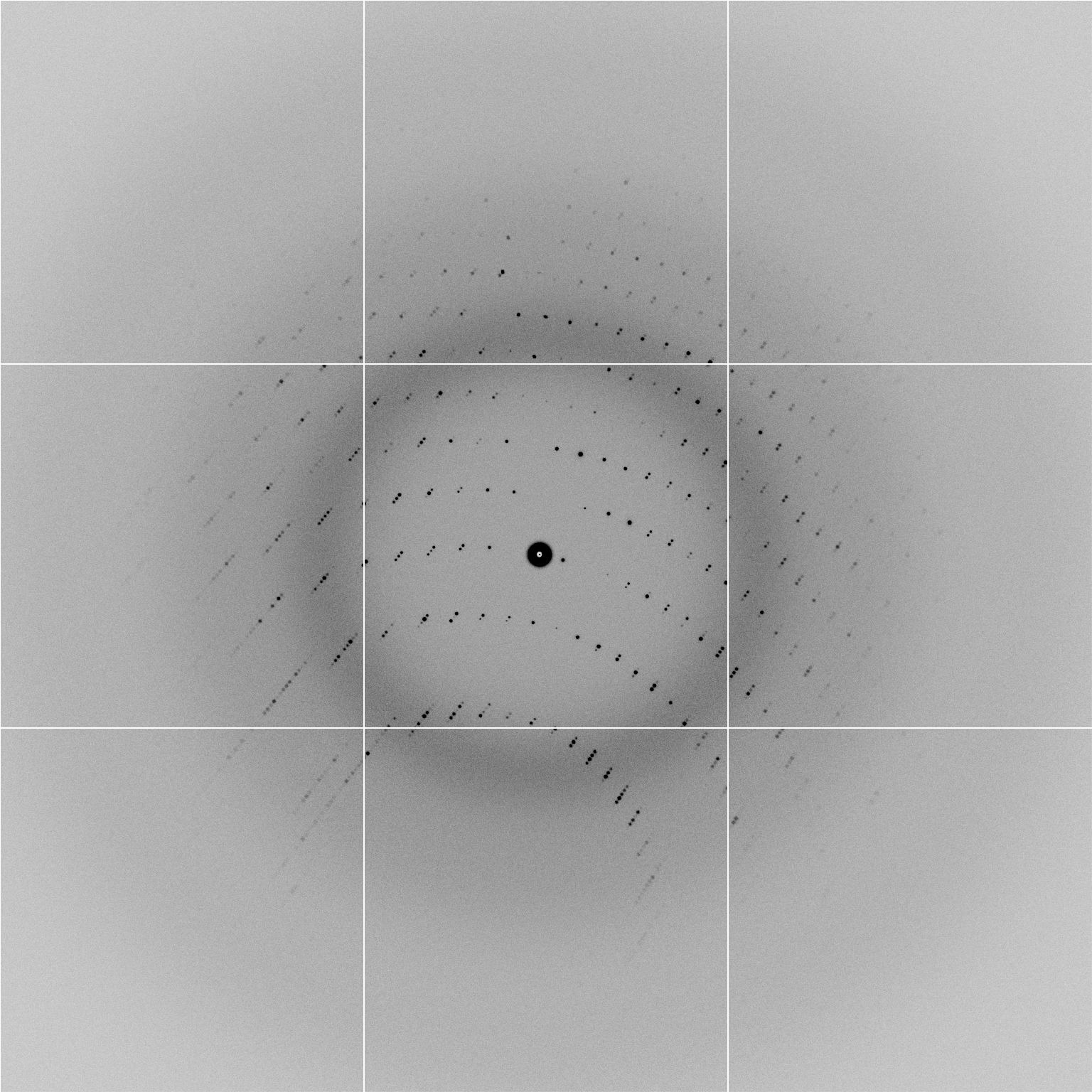 100% S -Met incorporation
Impossible to solve
Systematic error does not “average out”
Unless you can randomize their source
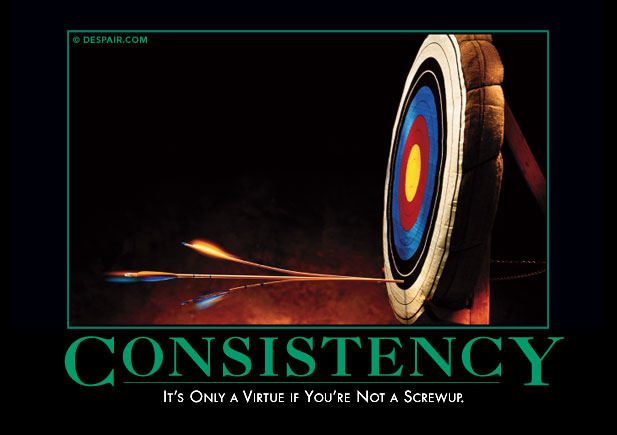 Pilatus: subtract smooth baseline
~3x105 photon/pixel → 0.3% error
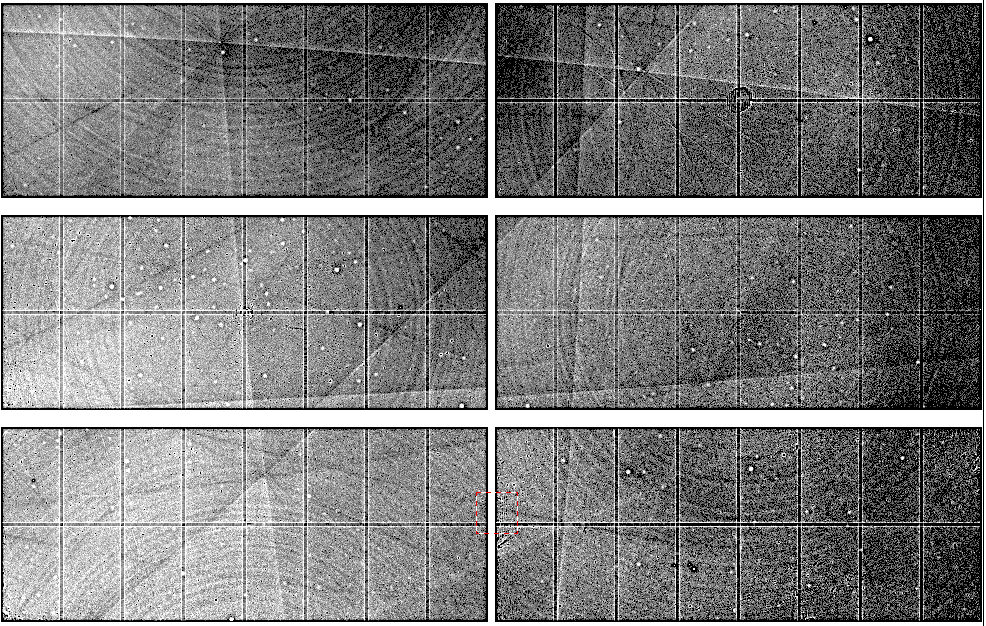 Bragg
glitch
Pick-up tool mark
“tree rings”
Gollwitzer & Krumrey (2014) 
J. Appl. Cryst. 47, 378
1% high
average
1% low
oxygen
inclusions
Fractional error
mult > (—)2
~3%
<ΔF/F>
anomalous signal
√
ΔF
F
# sites
MW (Da)
≈ 1.2 f”
World record! 
ΔF/F = 0.5%
Wang, Dauter & Dauter (2006) Acta Cryst. D 62, 1475-1483.
Crick, F. H. C. & Magdoff, B. S. (1956) Acta Crystallogr. 9, 901-908.
Hendrickson, W. A. & Teeter, M. M. (1981) Nature 290, 107-113.
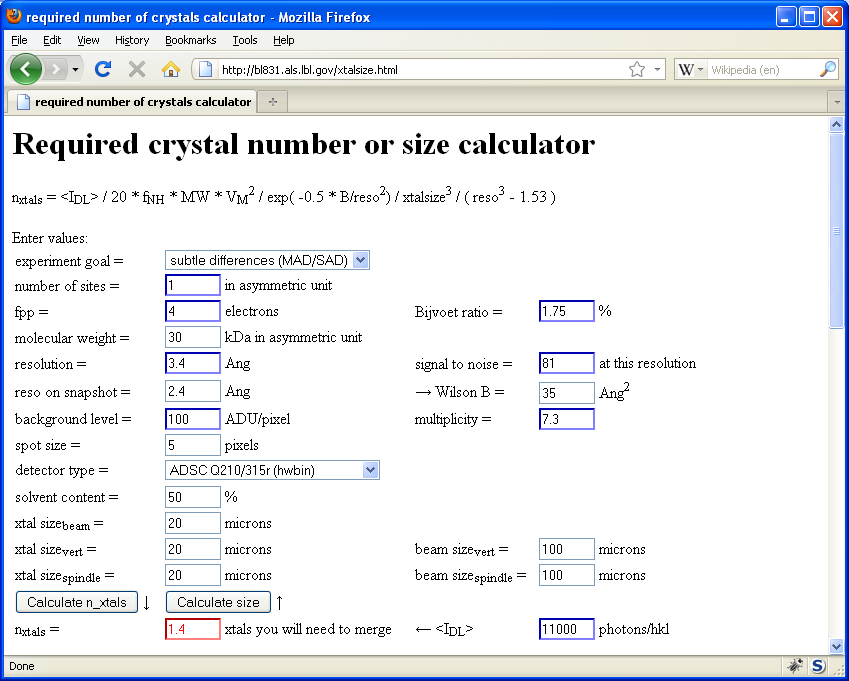 Holton & Frankel (2010) Acta D 66 393-408.
what the is a MGy?
1 MGy = 106 J/kg
http://bl831.als.lbl.gov/
damage_rates.pdf
Holton J. M. (2009) J. Synchrotron Rad. 16 133-42
How long will my crystal last?
synch   line      type    flux  beamsize  flux density  dose    max xtal  min site
                          ph/s        μm   ph/μm2/s     rate    lifetime  lifetime
ALS     4.2.2      MAD   2.2e11    75x80    3.7e+07  27.3 kGy/s     18 m    73 s 
ALS     5.0.1     mono   1.6e11      100    2.0e+07  10.4 kGy/s     48 m   3.2 m
ALS     5.0.2      MAD     8e11      100    1.0e+08  51.8 kGy/s    9.6 m    39 s
ALS     5.0.3     mono   1.7e11      100    2.2e+07    11 kGy/s     45 m     3 m 
ALS     8.2.1      MAD   1.8e11      100    2.3e+07  11.7 kGy/s     43 m   2.9 m
ALS     8.2.2      MAD   2.3e11      100    2.9e+07  14.9 kGy/s     34 m   2.2 m
ALS     8.3.1      MAD     9e11       70    2.3e+08   119 kGy/s    4.2 m    17 s
ALS     8.3.1  typical     6e11       70    1.6e+08   115 kGy/s    4.3 m    17 s
ALS     12.3.1     MAD   1.8e11      100    2.3e+07  11.7 kGy/s     43 m   2.9 m
ALS     12.3.1      ML   4.0e12      100    5.1e+08   513 kGy/s     58 s   3.9 s
APS     8-BM       MAD     1e11      200    2.5e+06  1.27 kGy/s    6.6 h    26 m
APS     14-BM-C   mono   5.8e10      200    1.4e+06   738  Gy/s     11 h    45 m
APS     14-BM-D    MAD    3.3e9      200    8.2e+04    42  Gy/s    8.3 d    13 h
APS     14-ID-B    MAD   6.0e10      200    1.5e+06   763  Gy/s     11 h    44 m
APS     17-BM      MAD   1.1e11      200    2.8e+06   1.4 kGy/s      6 h    24 m
APS     17-ID      MAD   2.3e11      200    5.8e+06  2.93 kGy/s    2.8 h    11 m
APS     19-BM      MAD   2.0e11    70x60    4.8e+07  24.2 kGy/s     21 m    83 s
APS     19-ID      MAD   1.3e13    80x40    4.1e+09  2.07 MGy/s     15 s  0.97 s
APS     19-ID  typical   5.5e11  100x100    5.5e+07    28 kGy/s     18 m    71 s
APS     22-BM      MAD     7e12    80x40    2.2e+09  1.23 MGy/s     24 s   1.6 s
APS     22-ID      MAD     7e12    80x40    2.2e+09  1.23 MGy/s     24 s   1.6 s
APS     22-ID  typical   1.5e12       80    2.3e+08   119 kGy/s    4.2 m    17 s
APS     23-ID-B    MAD     1e13    75x25    5.3e+09  3.01 MGy/s     10 s  0.66 s
APS     23-ID  typical   1.5e12       80    2.3e+08   119 kGy/s    4.2 m    17 s
APS     24-ID-C    MAD   1.3e13    20x60    1.1e+10  5.23 MGy/s    5.7 s  0.38 s
APS     24-ID-E    MAD   0.5e13   20x100    2.5e+09  1.19 MGy/s     25 s   1.7 s
APS     31-ID      MAD     2e12       70    4.1e+08   194 kGy/s    2.6 m    10 s
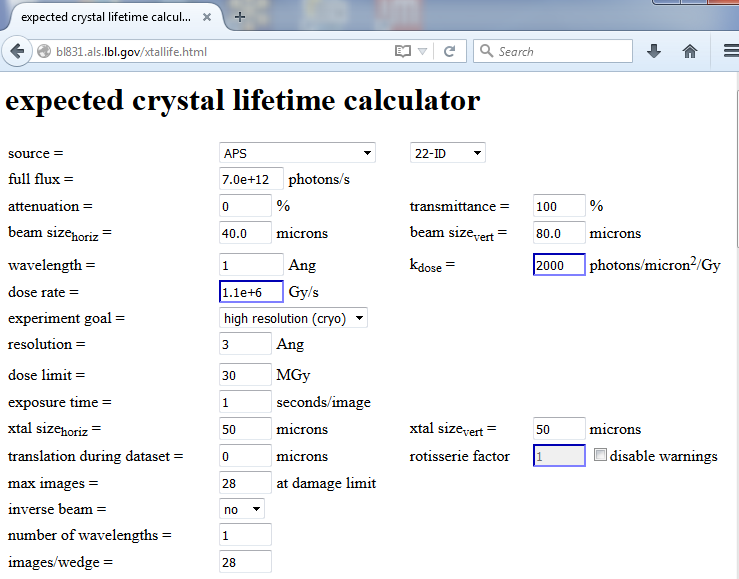 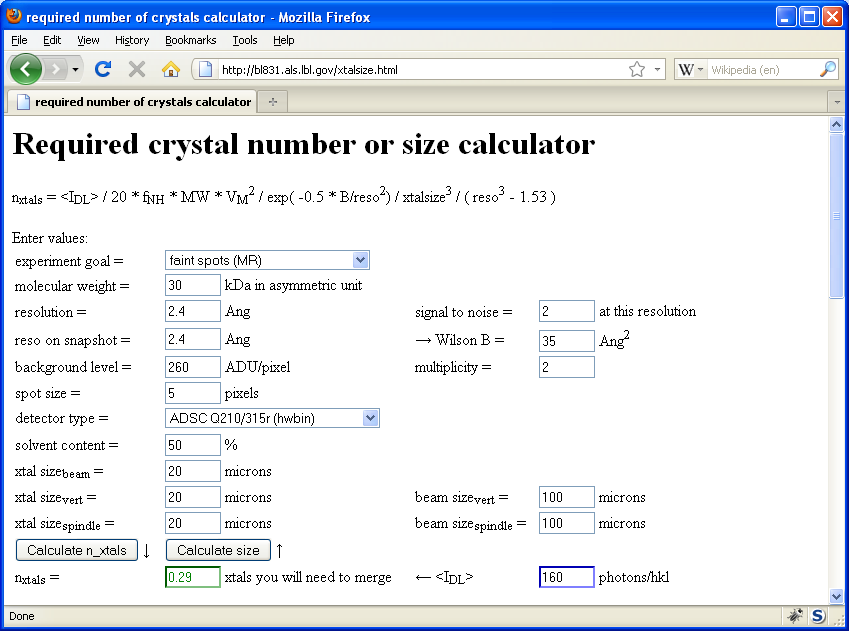 Holton & Frankel (2010) Acta D 66 393-408.
MGy	reaction			reference

~45	global damage		Owen et al. (2006)
10/Å	global damage		Howells et al. (2009)
5	Se-Met			Holton (2007)
4	Hg-S			Ramagopal et al. (2004)
4	R-C-COOH		Garman et al. (2015)
3	S-S			Murray et al. (2002)
1	Br-RNA			Olieric et al. (2007)
~1?	Cl-C			???
0.5	Mn in PS II		Yano et al. (2005)
0.06	putidaredoxin		Corbett et al. (2007)
0.02	Fe in myoglobin		Denisov et al. (2007)
Radiation Damage World Records
Holton (2009) J. Synchrotron Rad. 16 133-42
Life-halving concentration
molar, at the Se edge based on RADDOSE
Life-halving concentration
molar, at the Se edge based on RADDOSE
The number of photons scattered
before crystal is dead

is independent
of flux & time

 1 um3 = 105 photons (roomT)
1 um3 = 106 photons (synch)
1 um3 = 108 photons (XFEL)
(synch)
Henderson, 1990; Gonzalez & Nave, 1994; Glaeser et al., 2000; Sliz et al., 2003; Leiros et al., 2006; Owen et al., 2006; Garman & McSweeney, 2006; Garman & Nave, 2009; Holton, 2009
Dose slicing
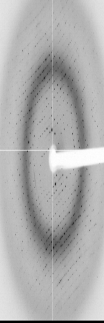 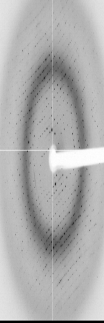 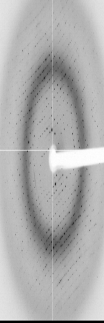 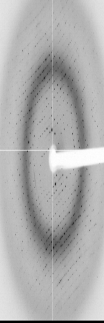 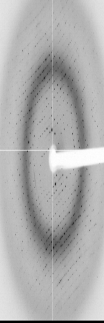 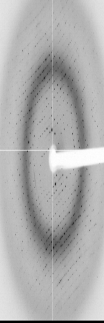 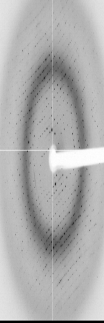 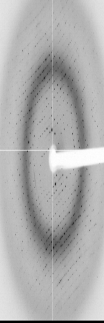 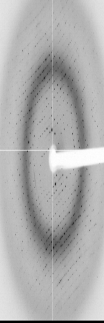 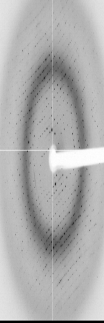 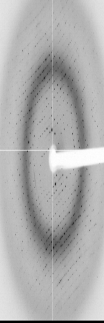 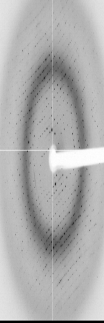 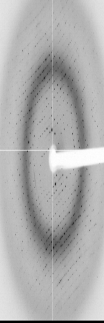 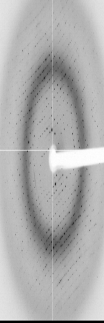 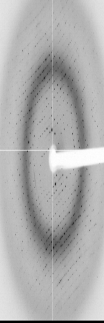 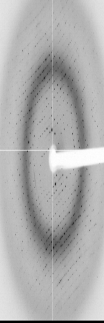 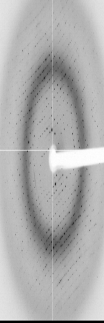 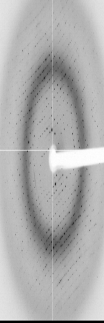 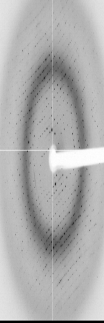 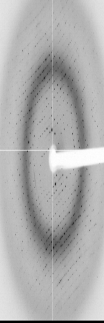 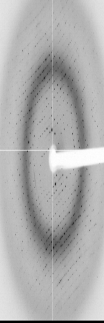 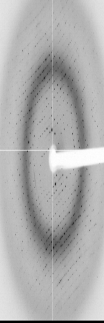 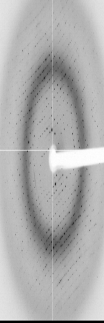 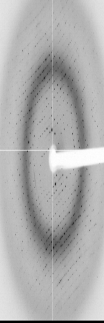 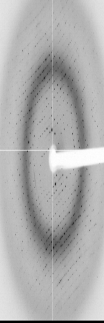 unacceptable
completeness
crystal’s useful life
N
photons
N
photons
unacceptable
read noise
N
photons
Dose slicing: is that a spot?
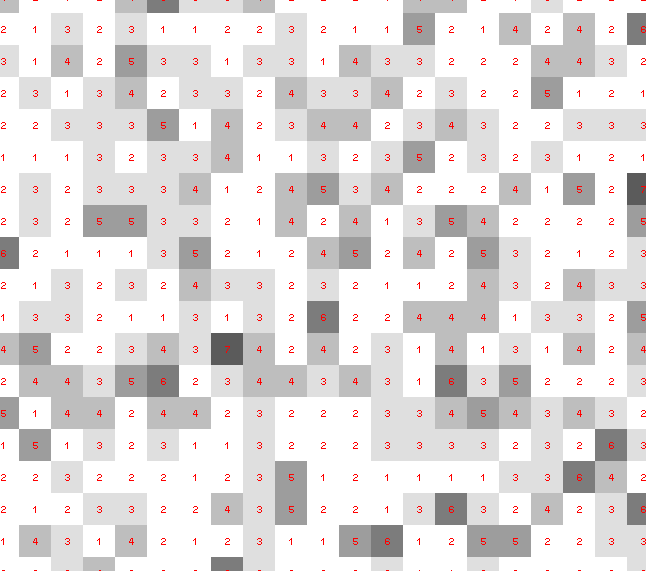 Dose slicing: is that a spot?
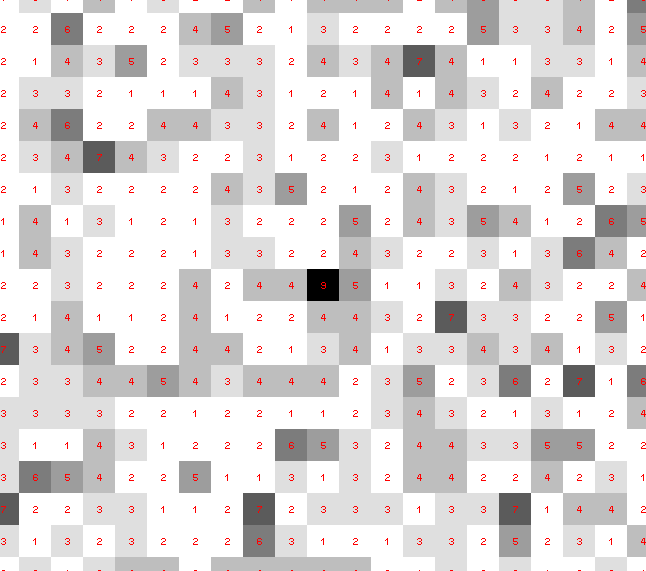 Dose slicing: is that a spot?
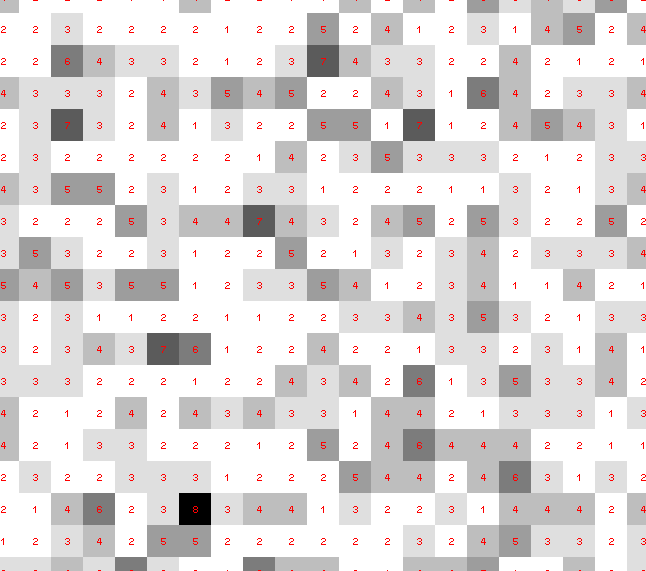 Dose slicing: is that a spot?
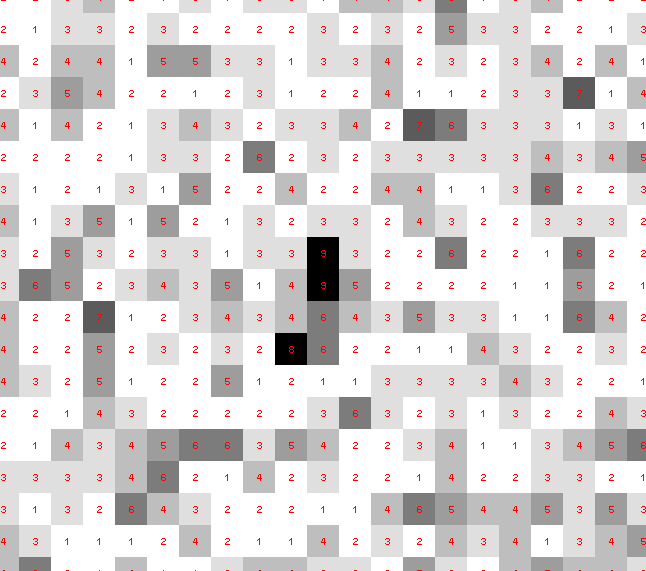 Dose slicing: is that a spot?
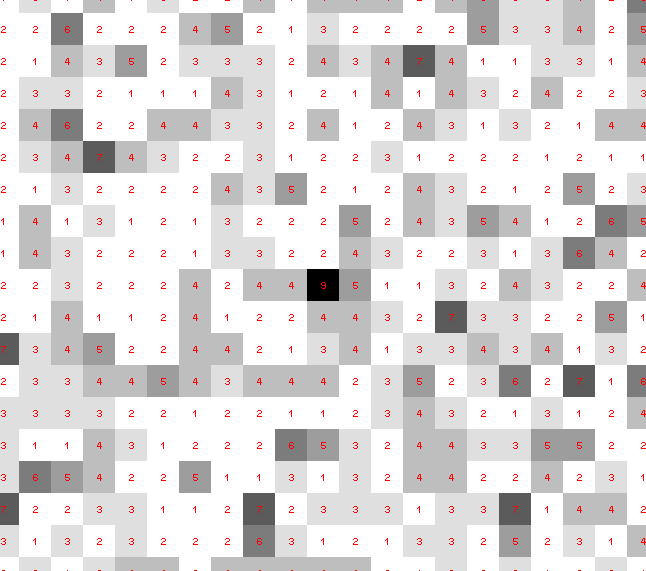 Dose slicing: is that a spot?
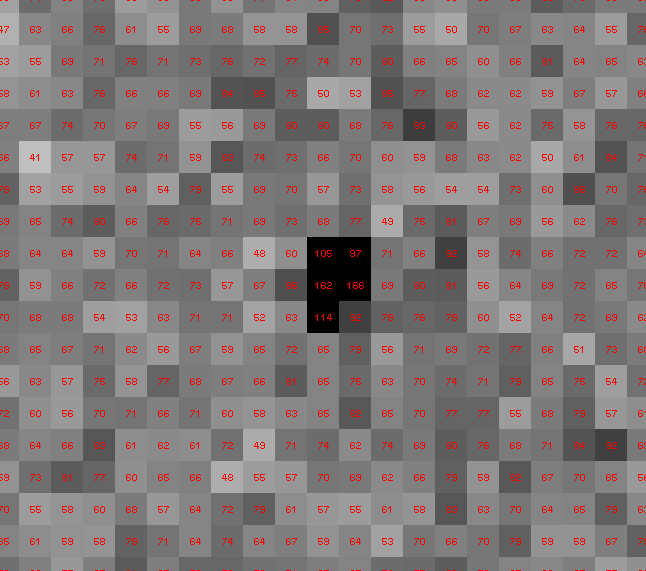 What if?
You only have a few small crystals…
    Should you:
Collect 360° from each?
Collect 10° from each at 36x exposure?
Glue 36 xtals together, then collect 360° ?
Glue, and do 12960° faint exposures?
“true” resolution limit
CC vs right answer
Resolution (Å)
“true” resolution vs strategy
301,640,334 photons/xtal
adjust exposure
so this is ~15
      (Rayonix)
Minimum exposure time:
~1 photon/pixel
	PAD w XDS, DIALS
~10 photon/pixel
	PAD w HKL2k, MOSFLM
~30 photon/pixel
	CCD detector
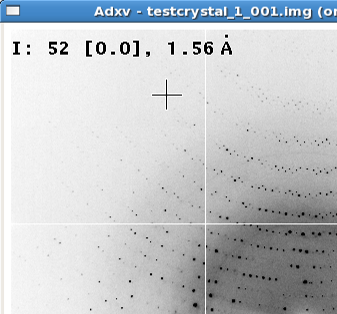 scattering
x-ray beam
sample
detector
scattering
x-ray beam
sample
detector
scattering
x-ray beam
sample
detector
to detector
atom #1
θ
d
to source
atom #2
d∙sin(θ)
Bragg’s Law
nλ = 2d sin(θ)
to detector
Bragg’s Law
nλ = 2d sin(θ)
atom #1
θ
d
to source
atom #2
d∙sin(θ)
anomalous scattering
detector
x-ray beam
sample
anomalous scattering
x-ray beam
sample
detector
anomalous scattering
detector
x-ray beam
sample
anomalous scattering
x-ray beam
sample
detector
anomalous scattering
x-ray beam
sample
detector
scattering
detector
detector
x-ray beam
sample
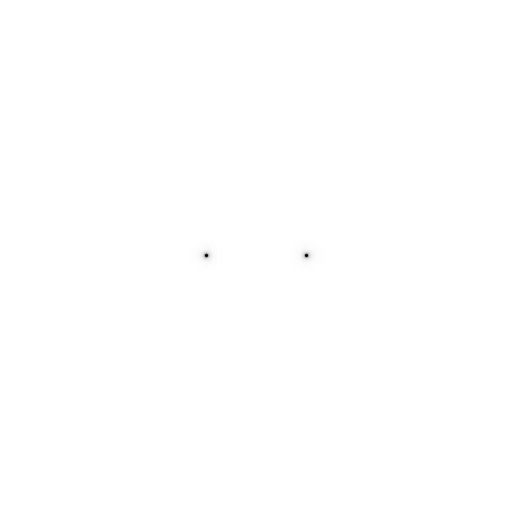 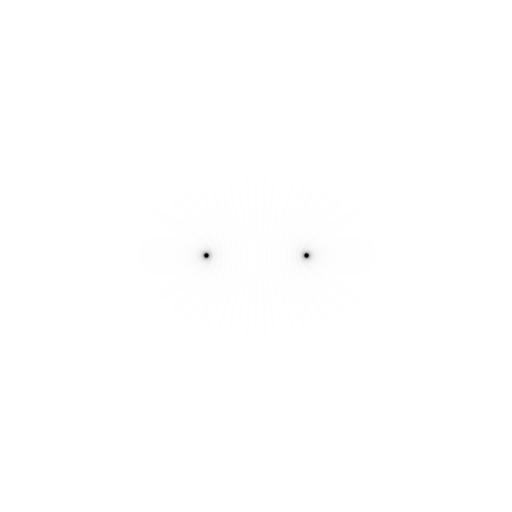 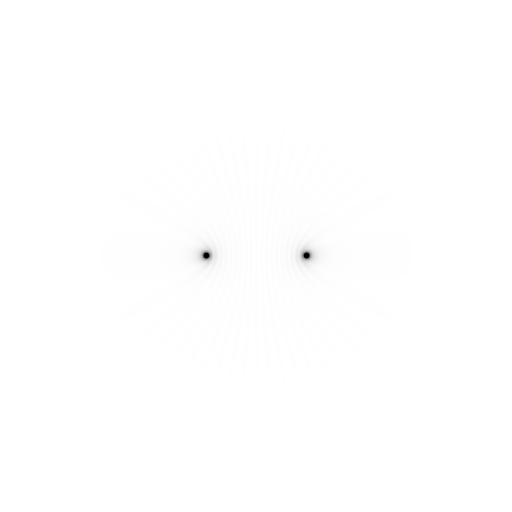 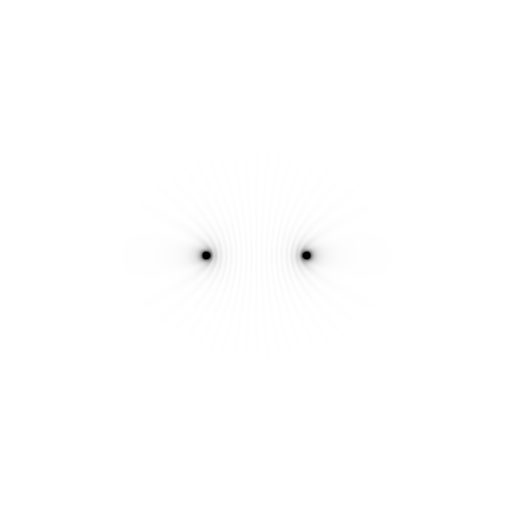 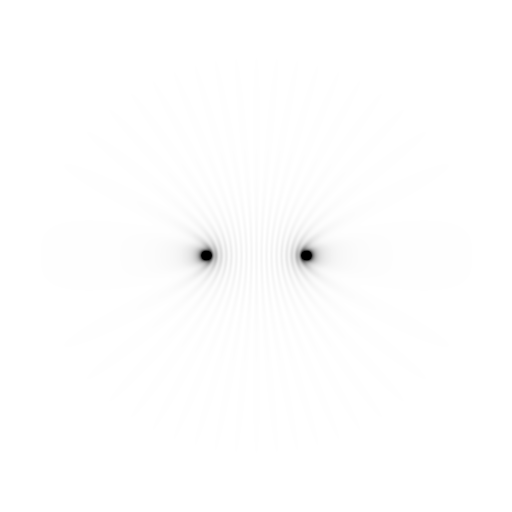 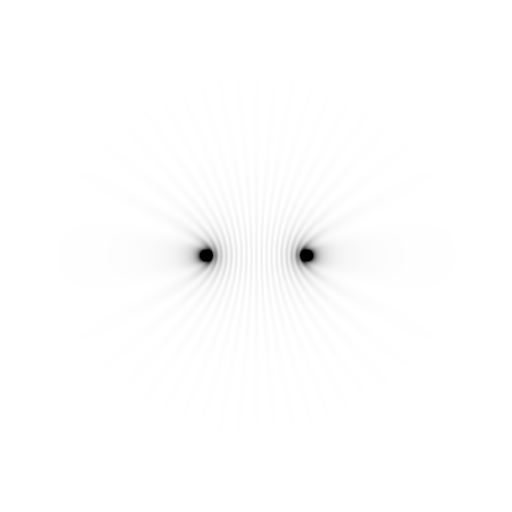 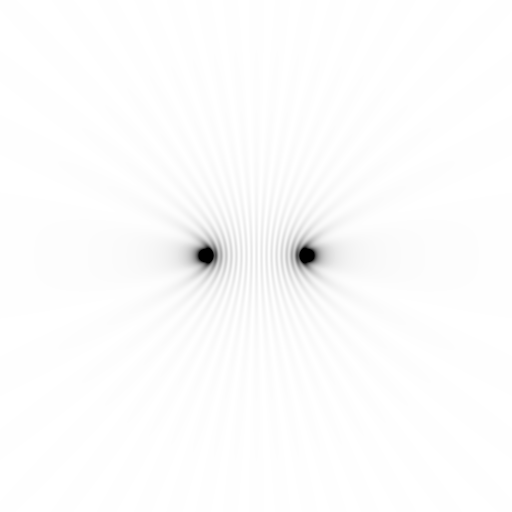 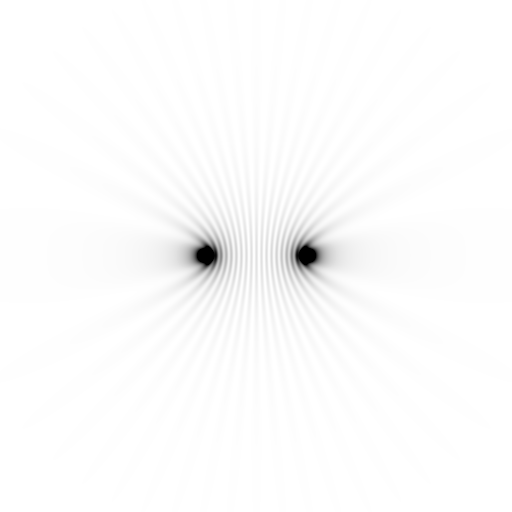 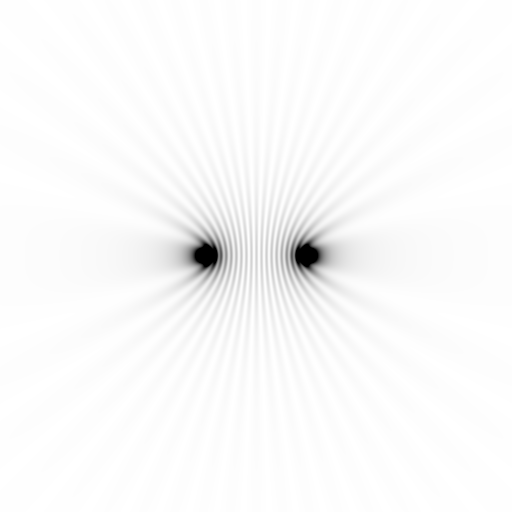 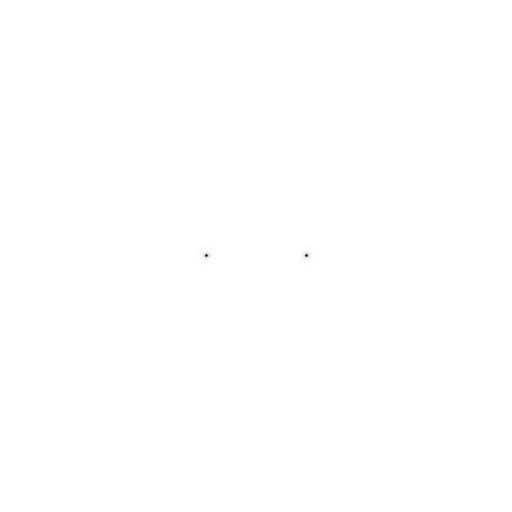 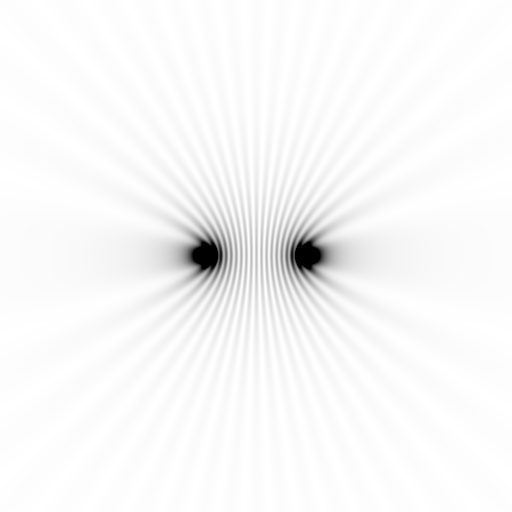 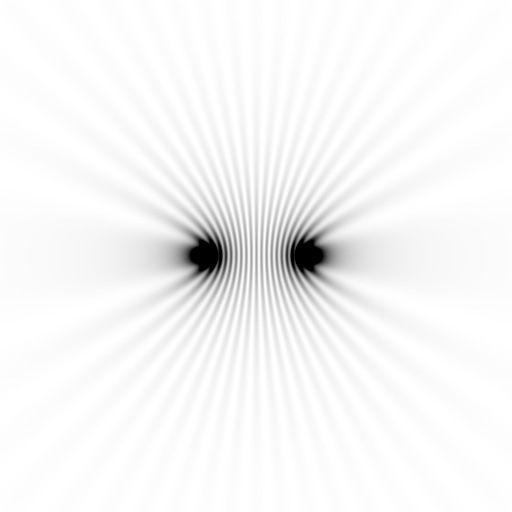 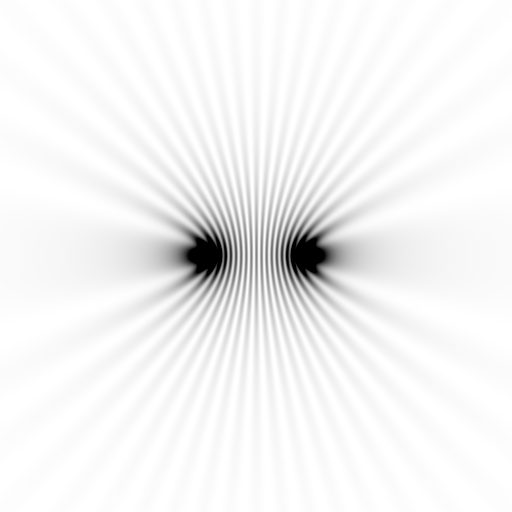 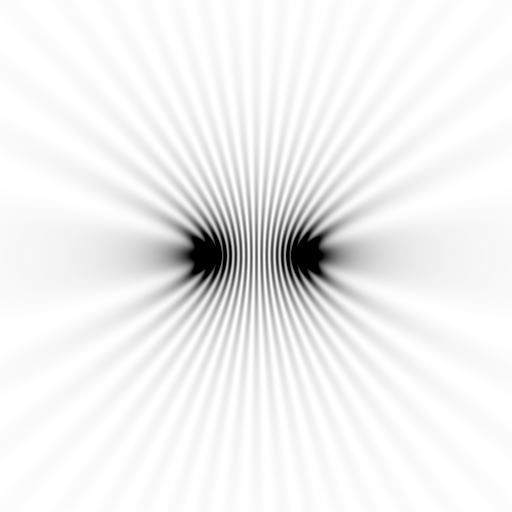 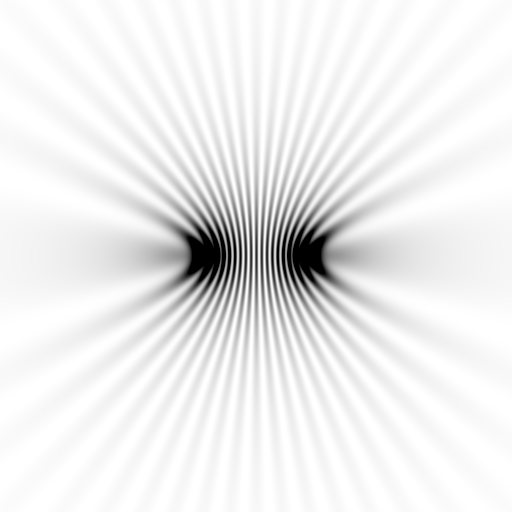 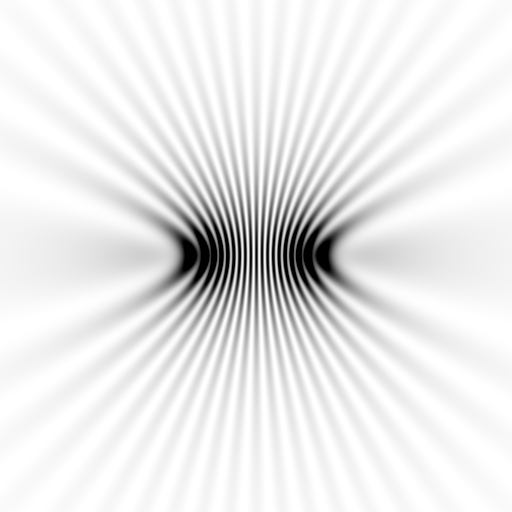 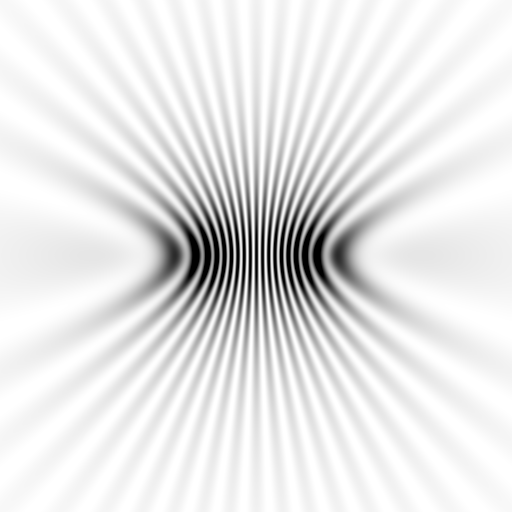 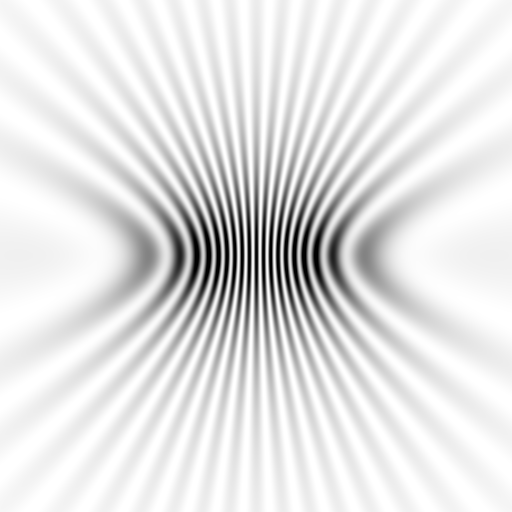 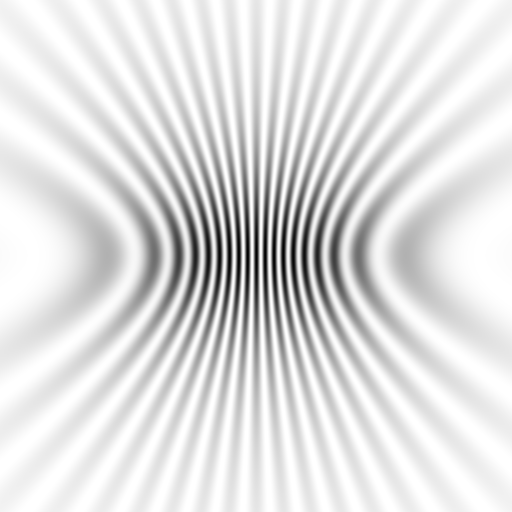 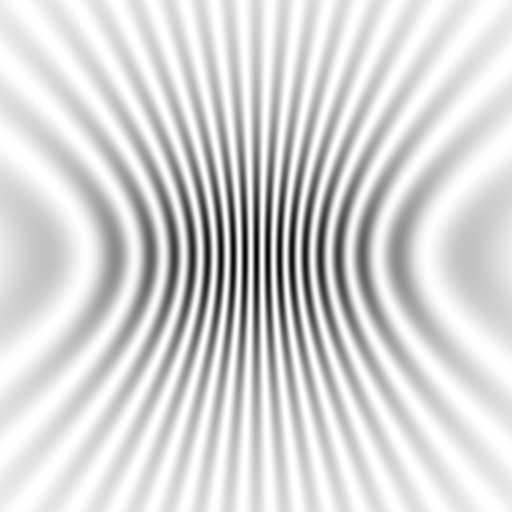 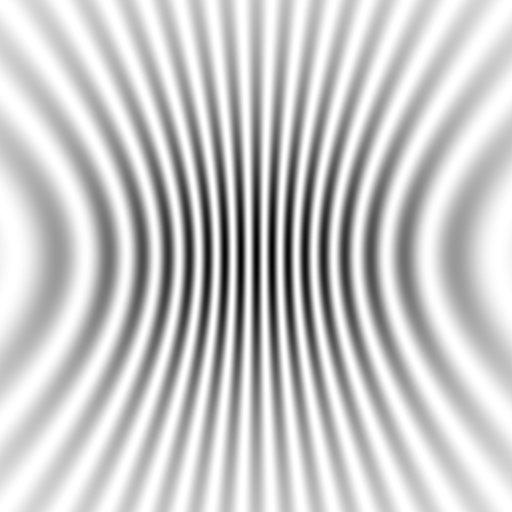 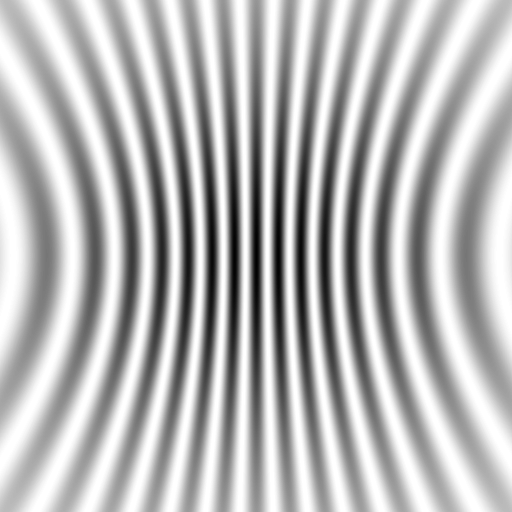 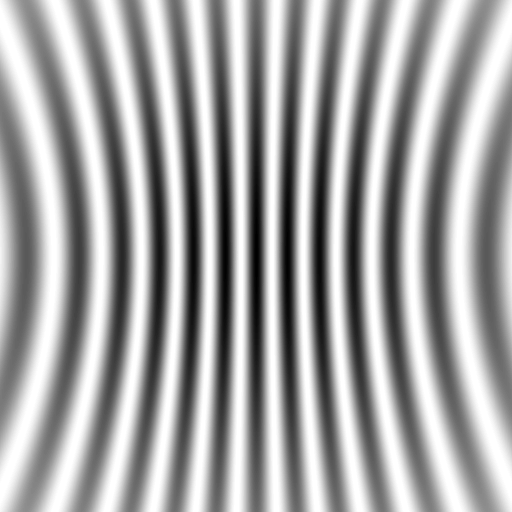 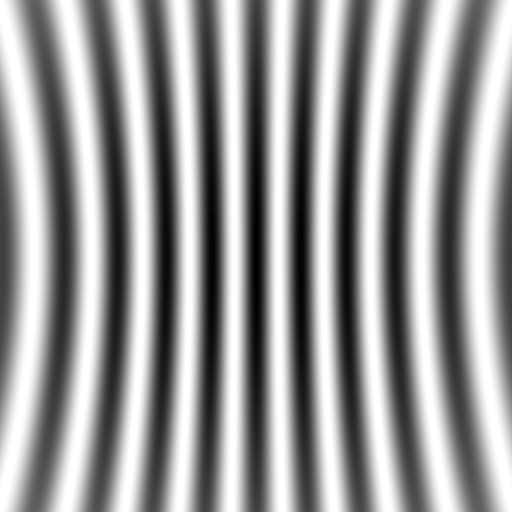 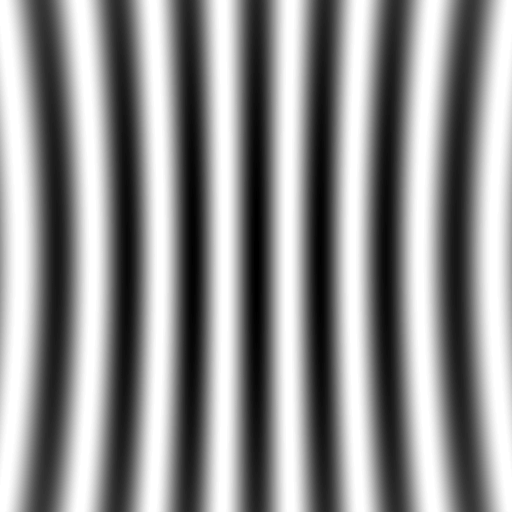 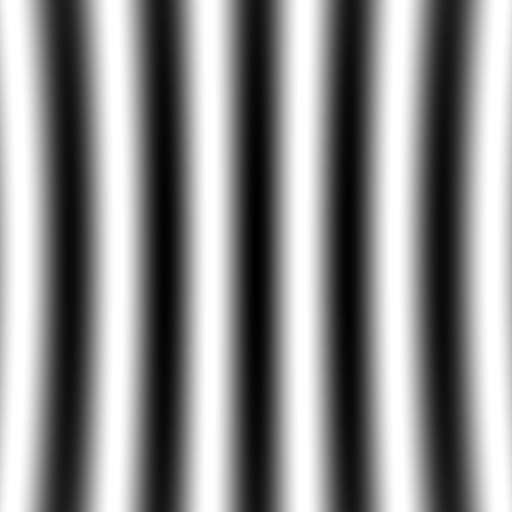 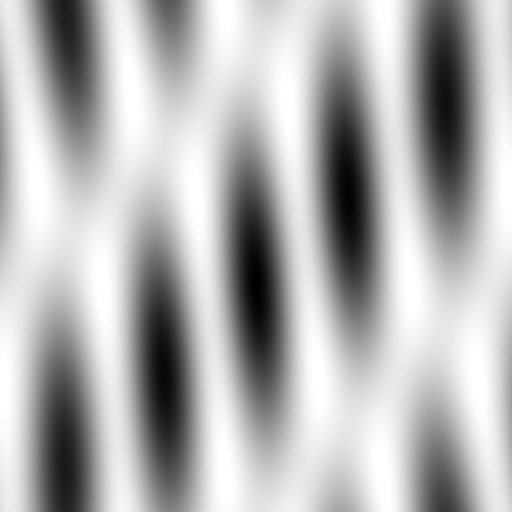 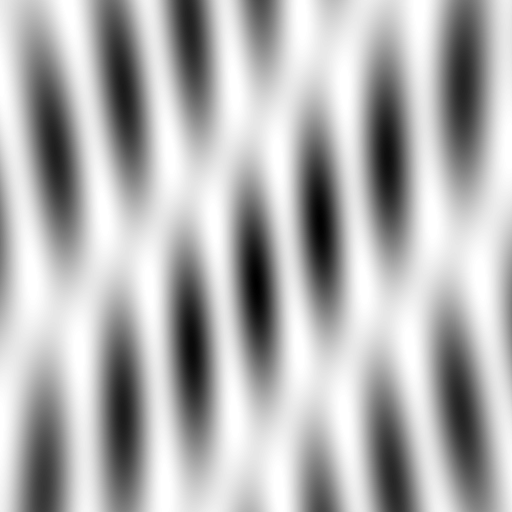 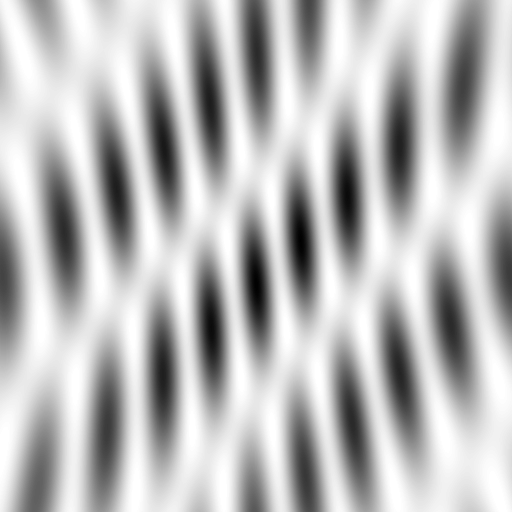 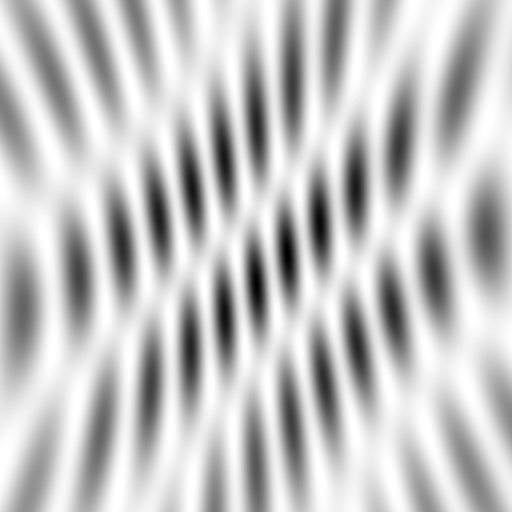 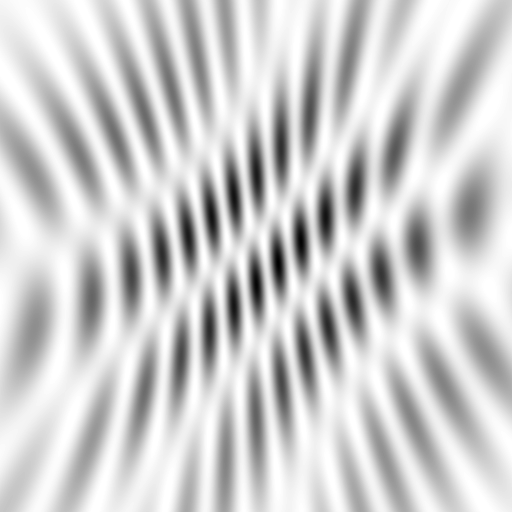 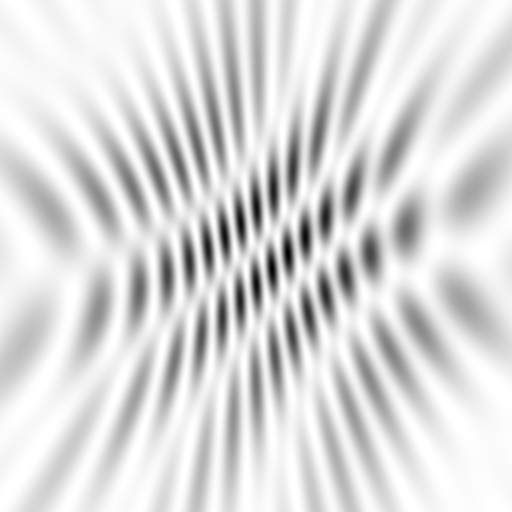 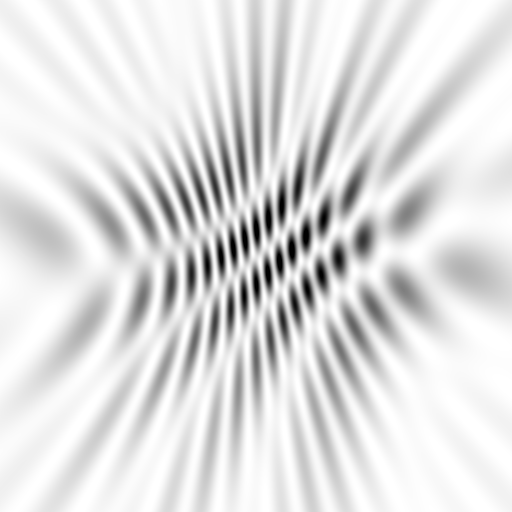 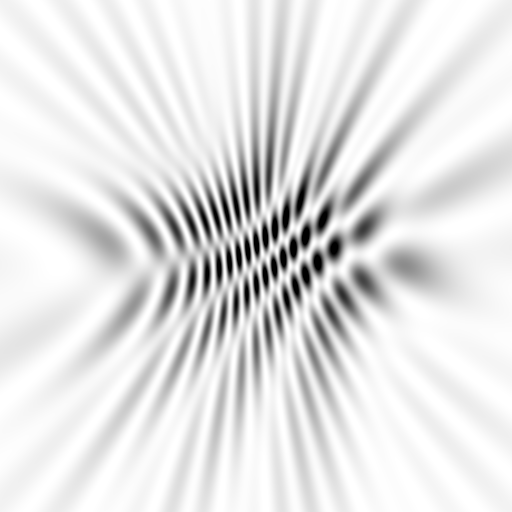 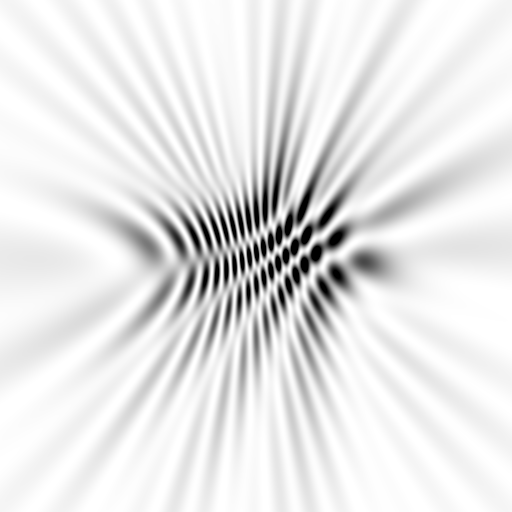 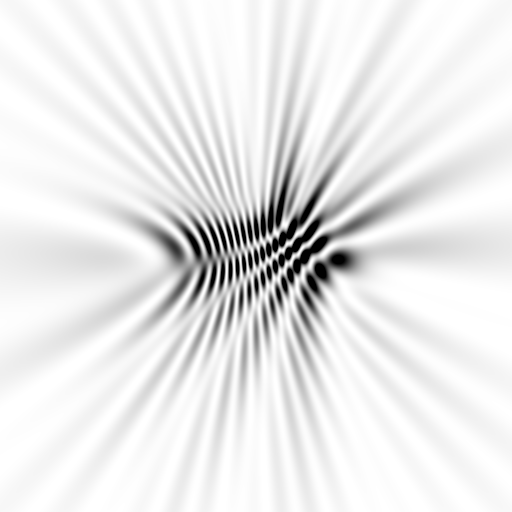 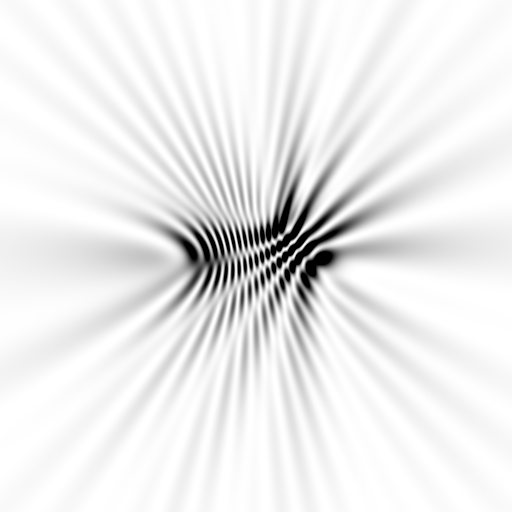 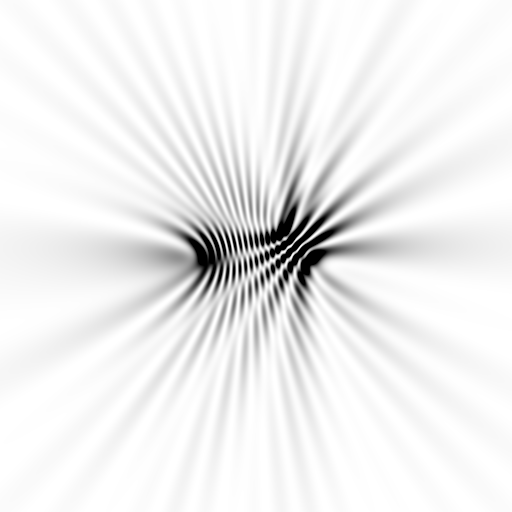 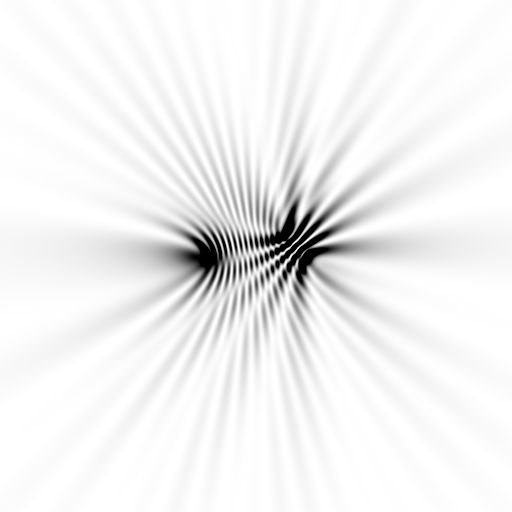 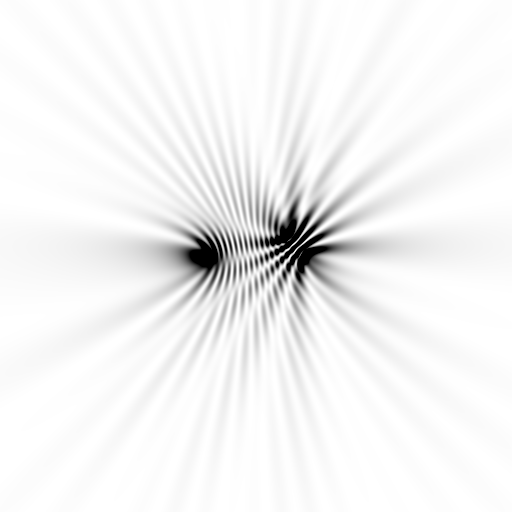 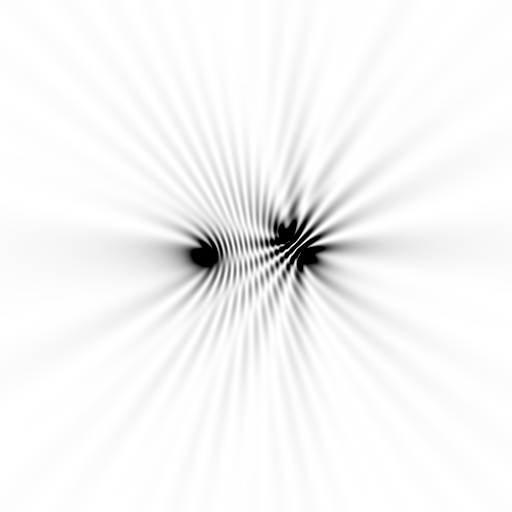 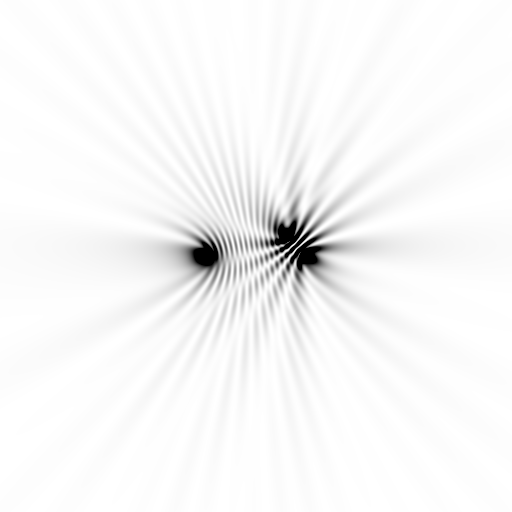 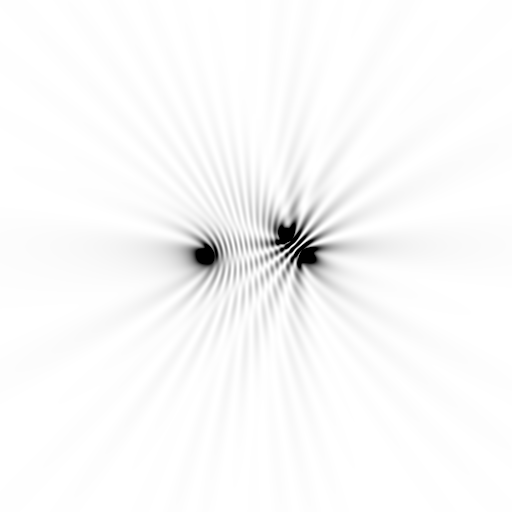 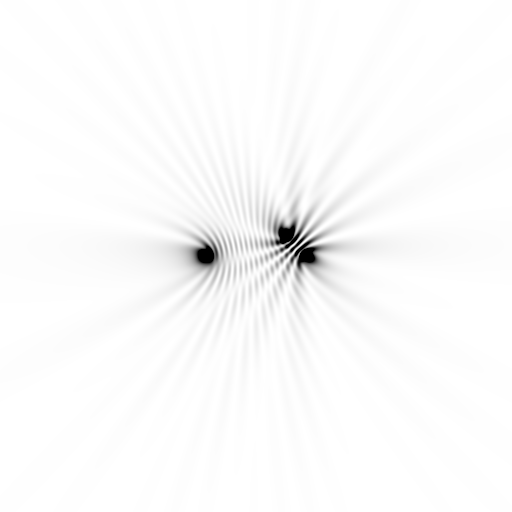 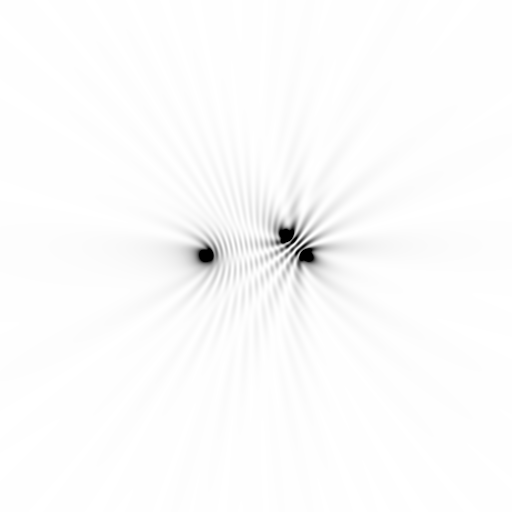 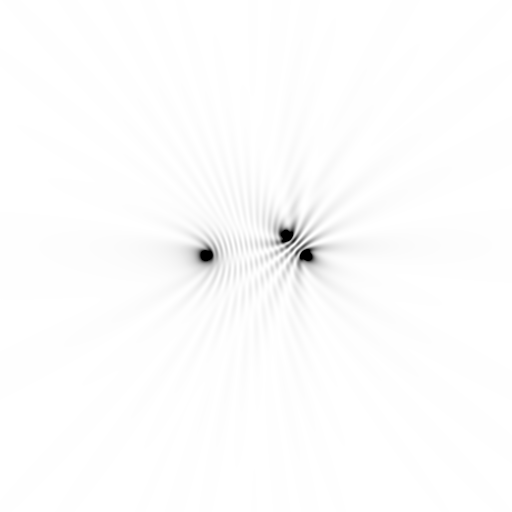 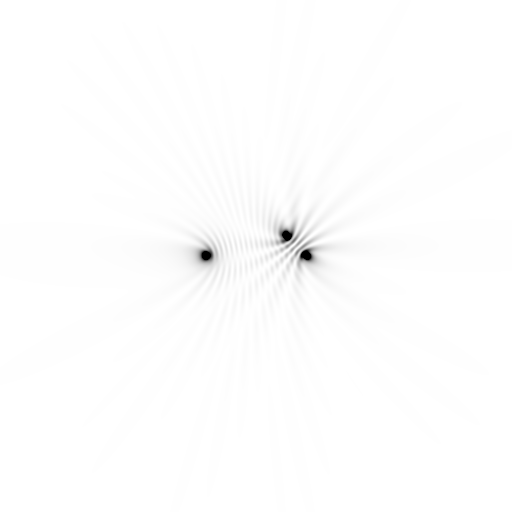 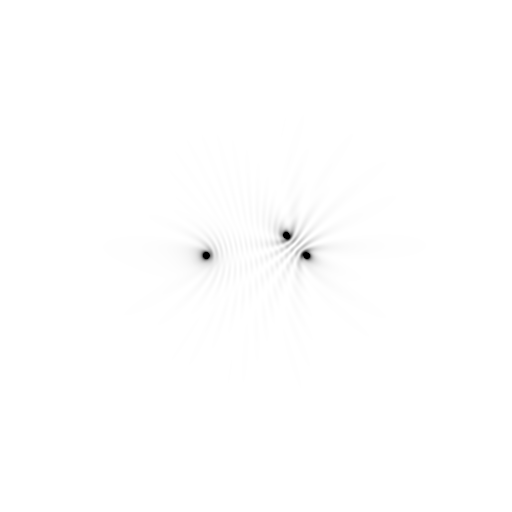 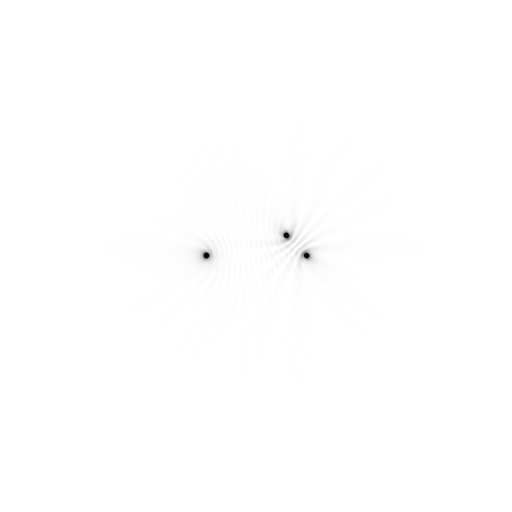 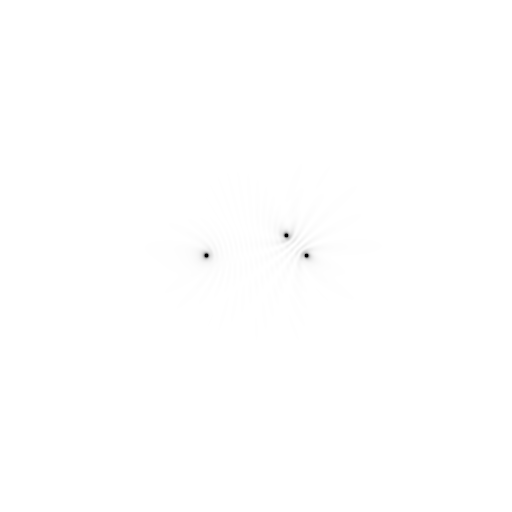 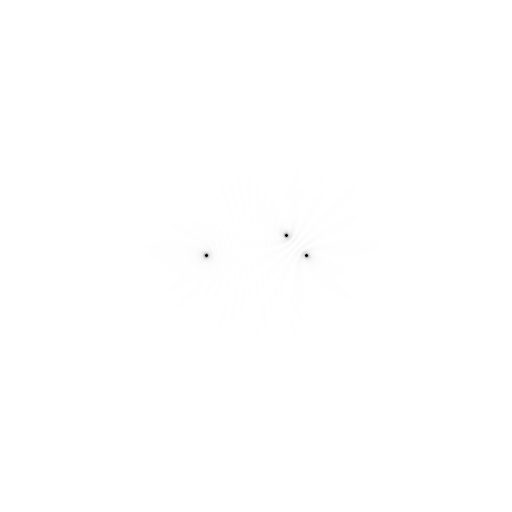 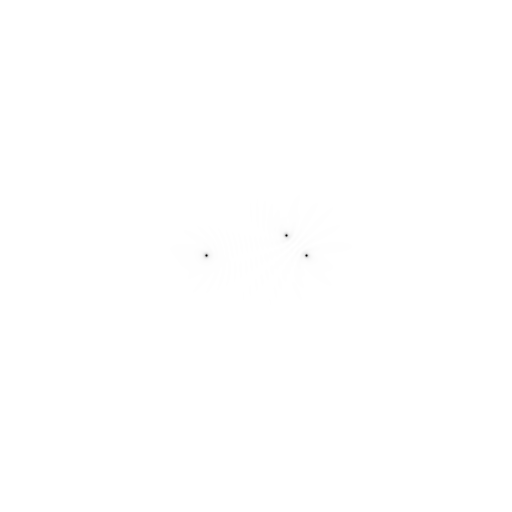 scattering from a structure
sample
detector
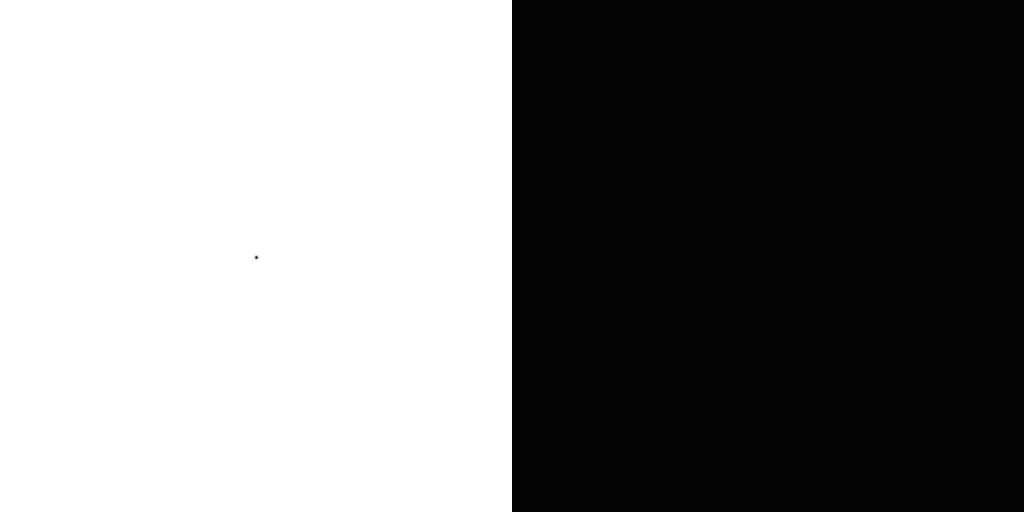 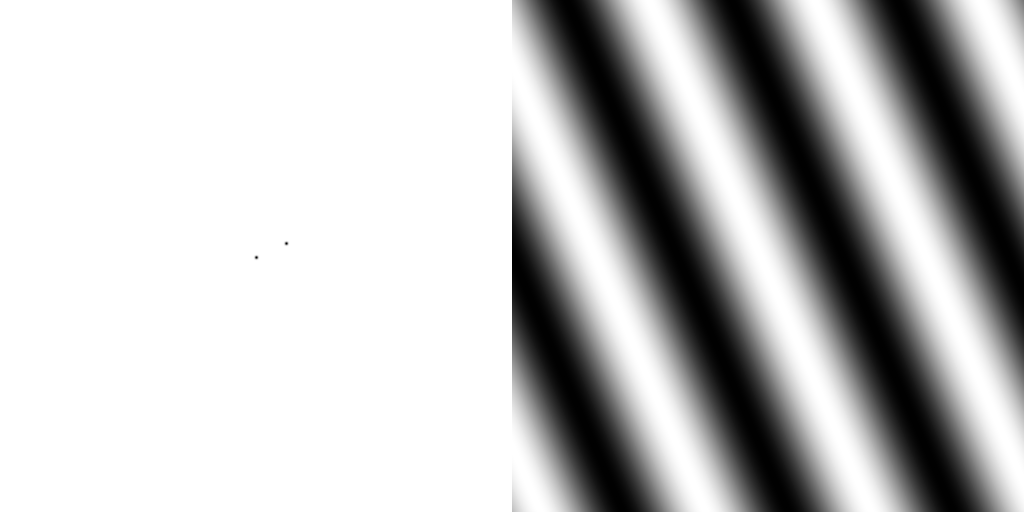 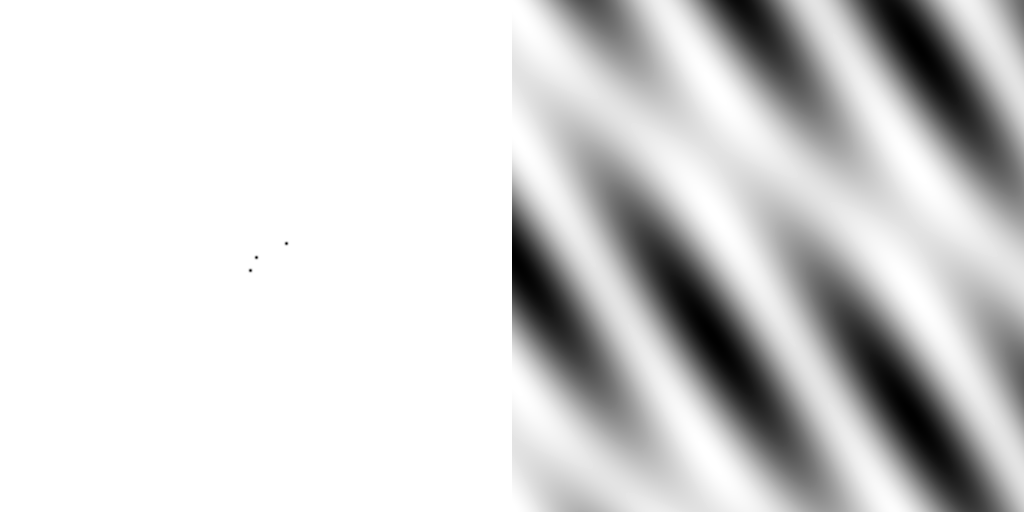 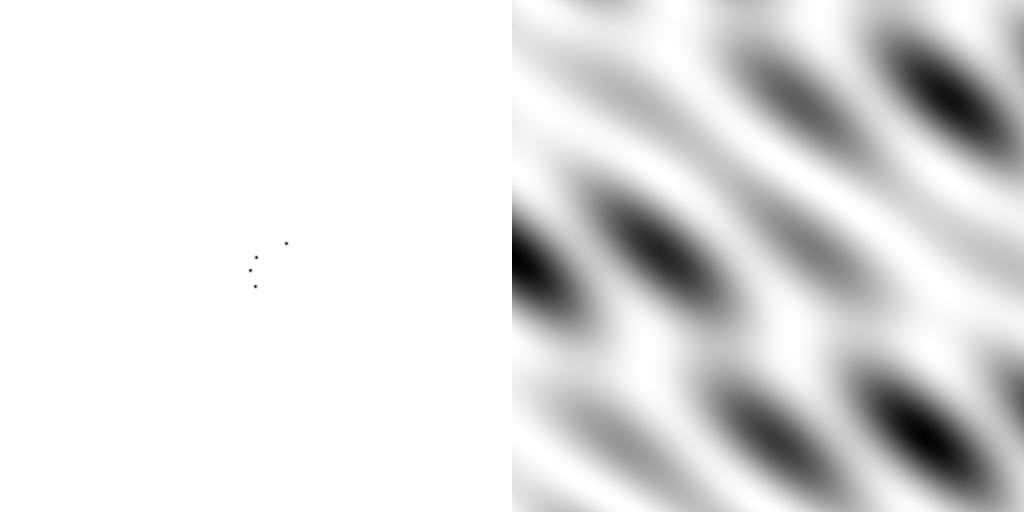 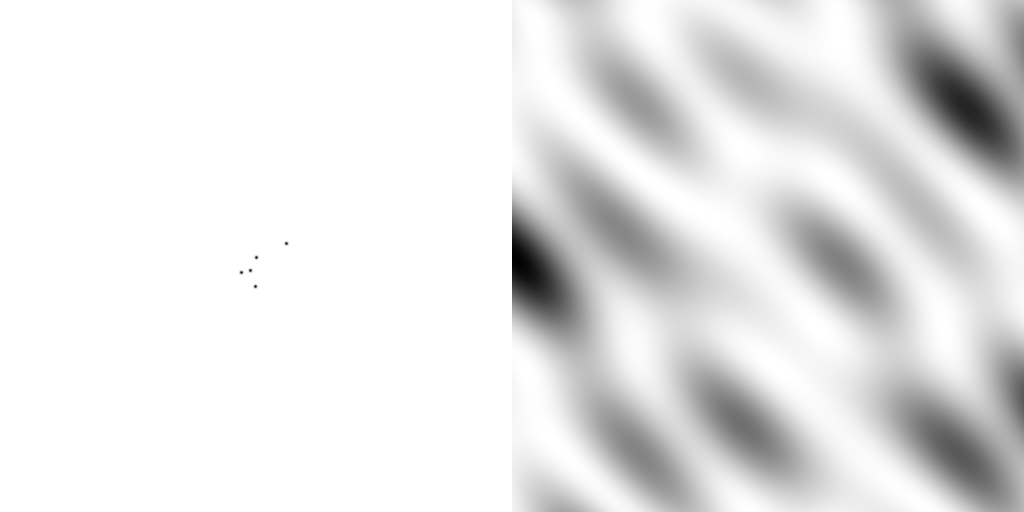 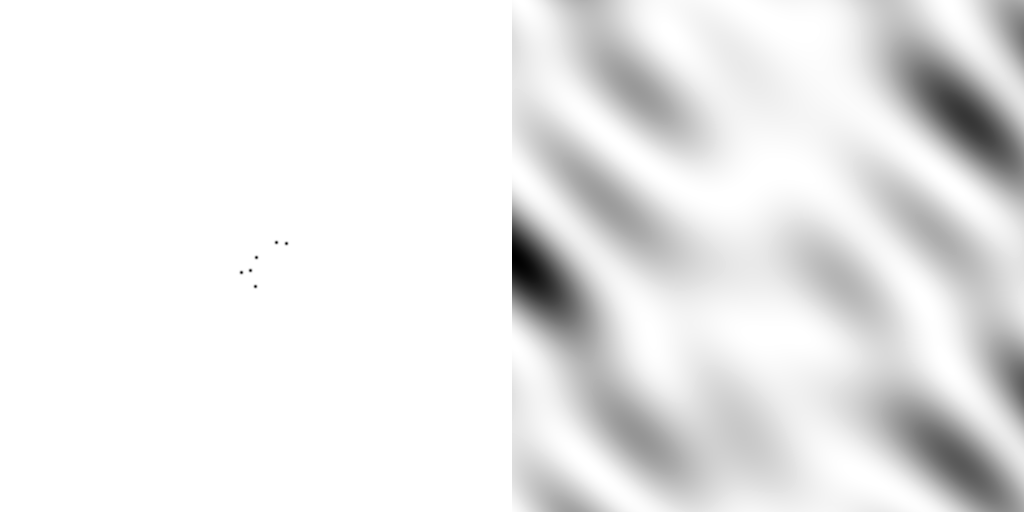 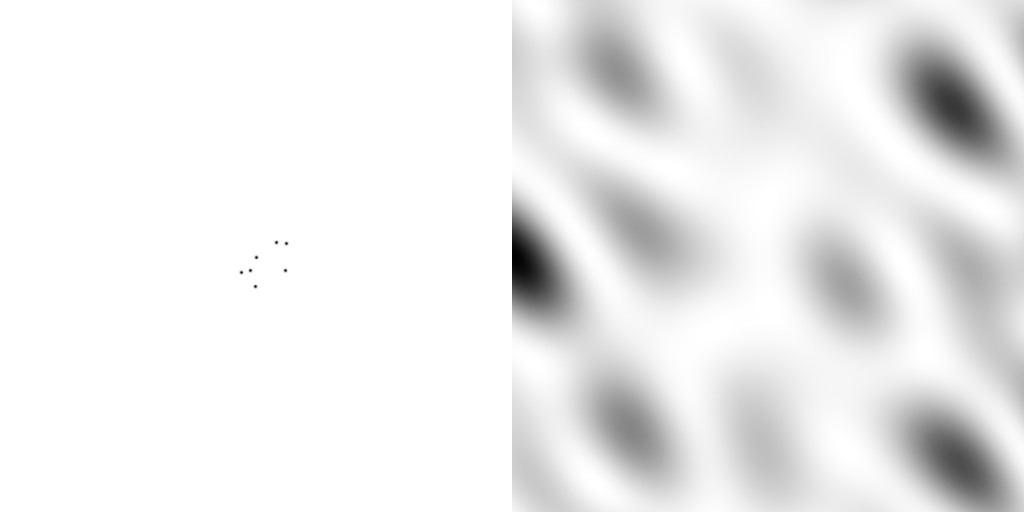 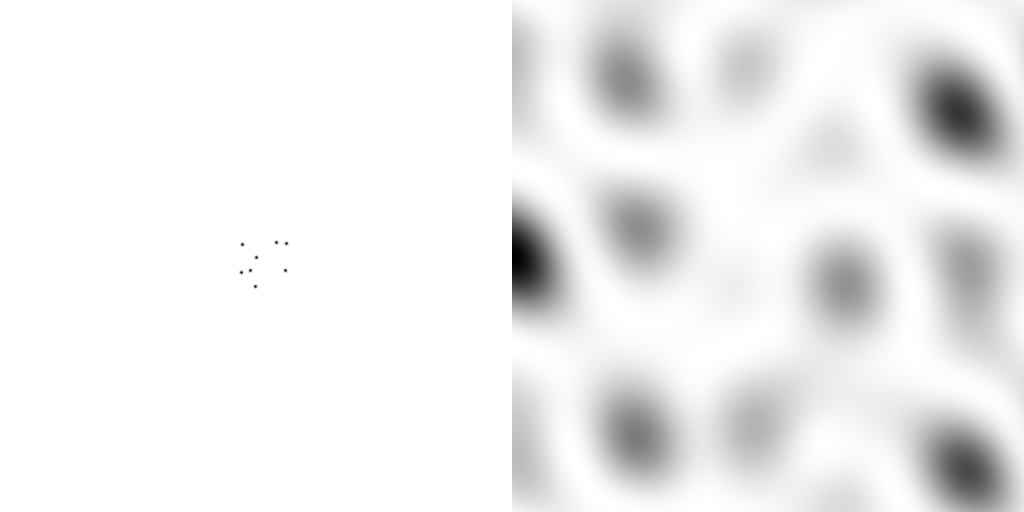 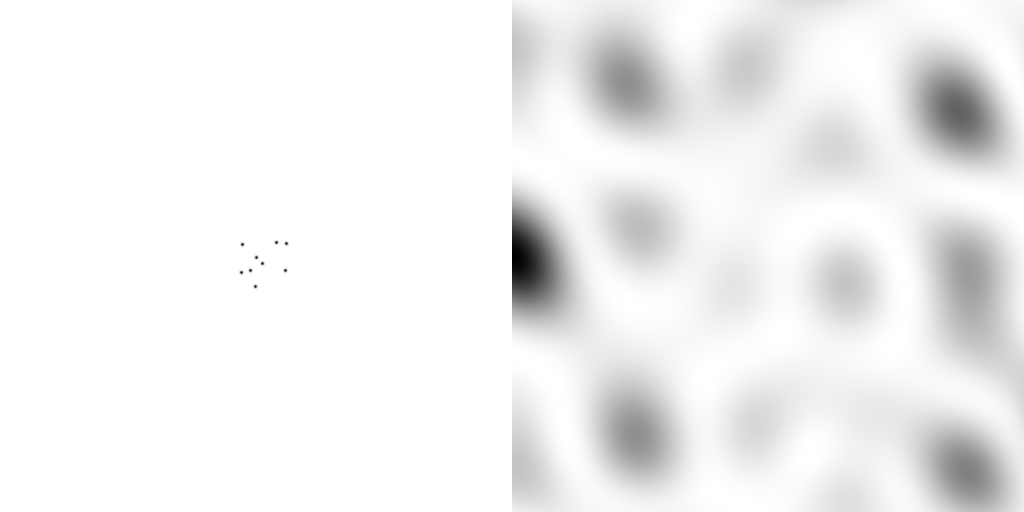 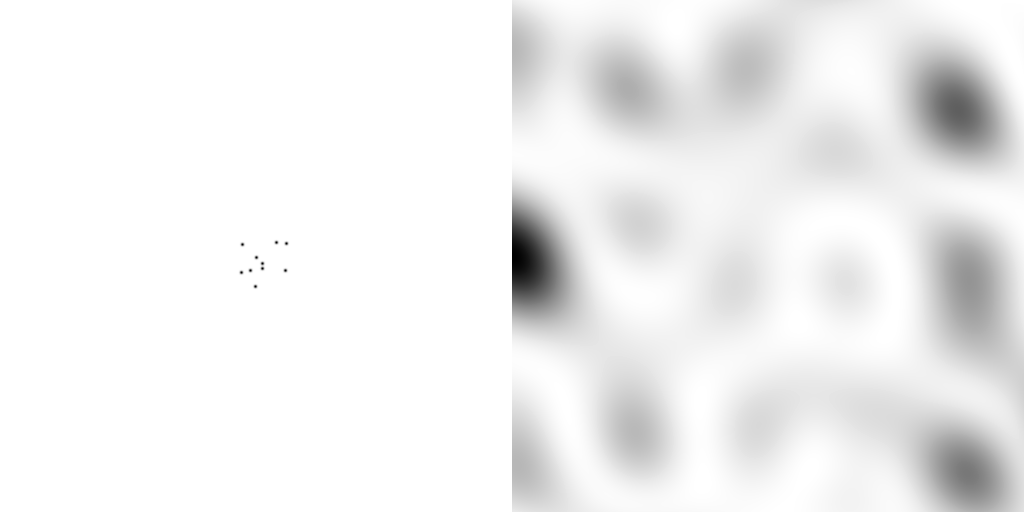 beam center
         +
forward Fourier Transform
inverse Fourier Transform
no phase
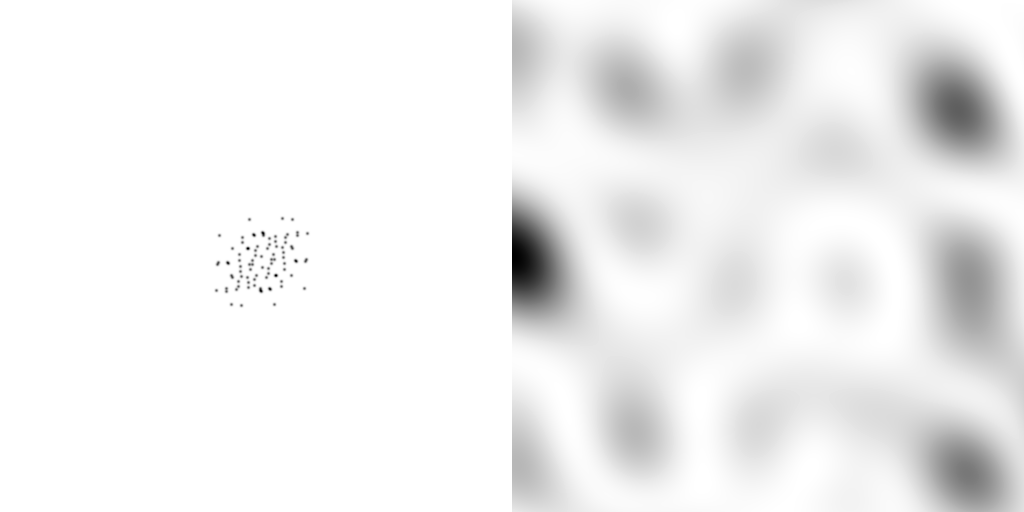 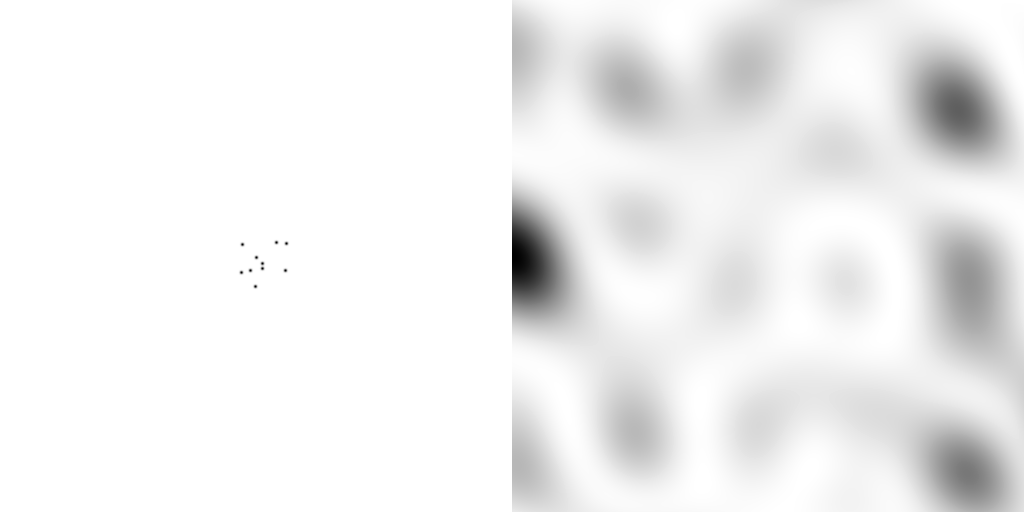 +
inverse Fourier Transform
scattering from a structure
colored by phase
sample
detector
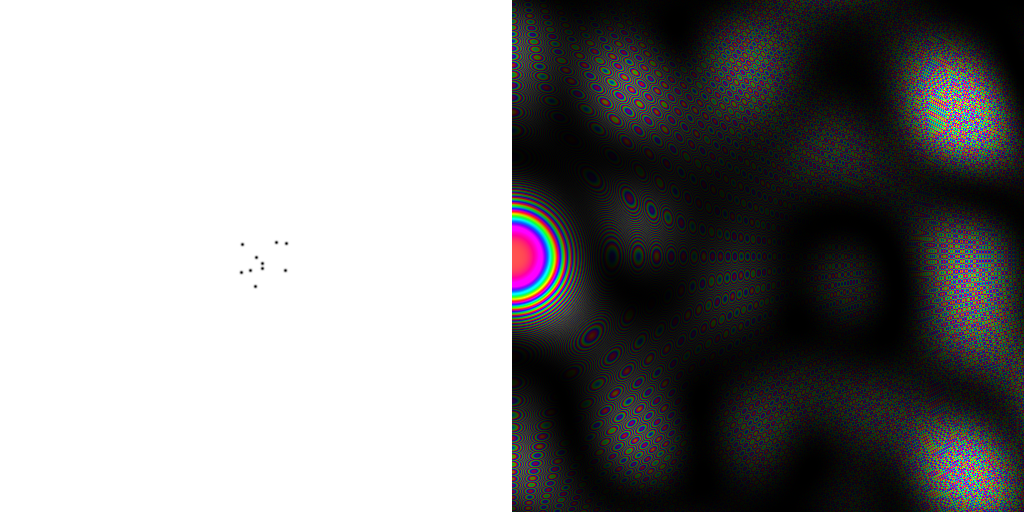 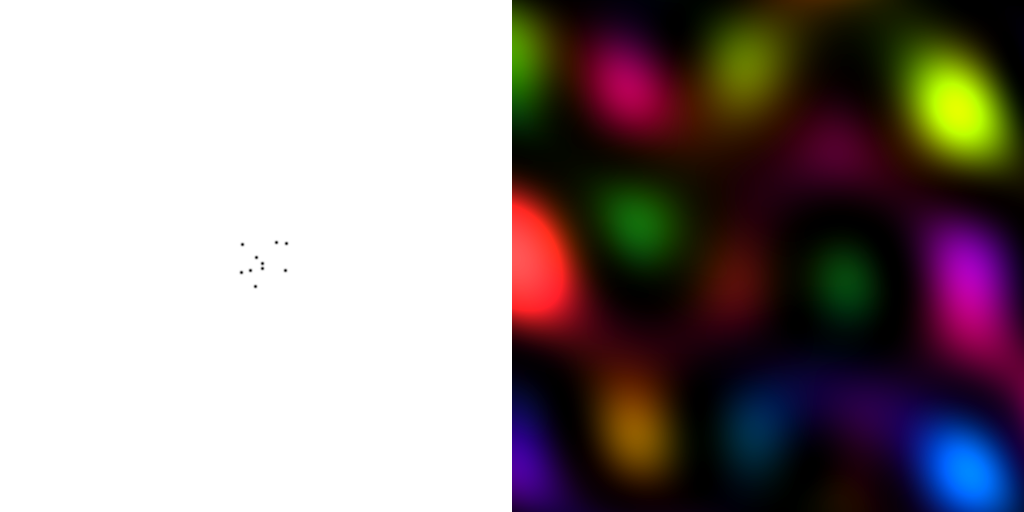 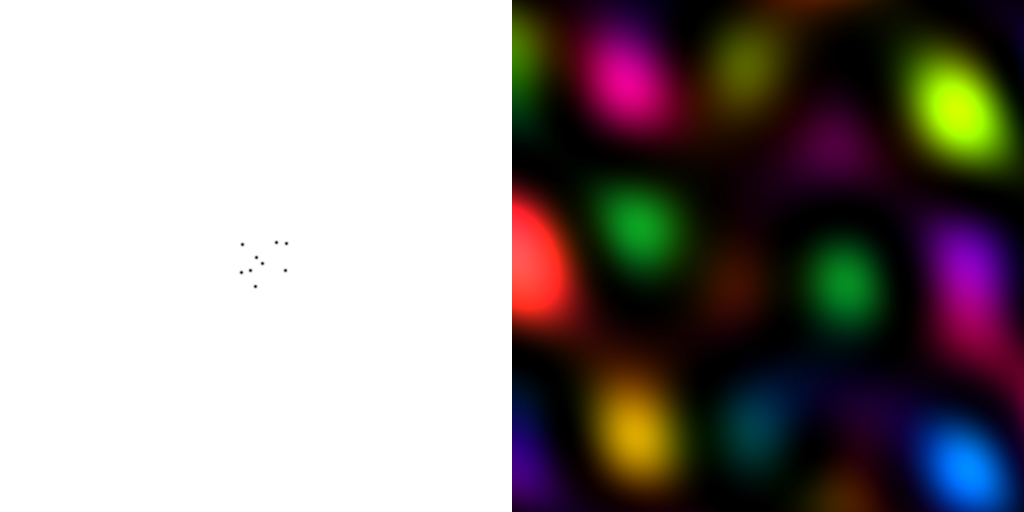 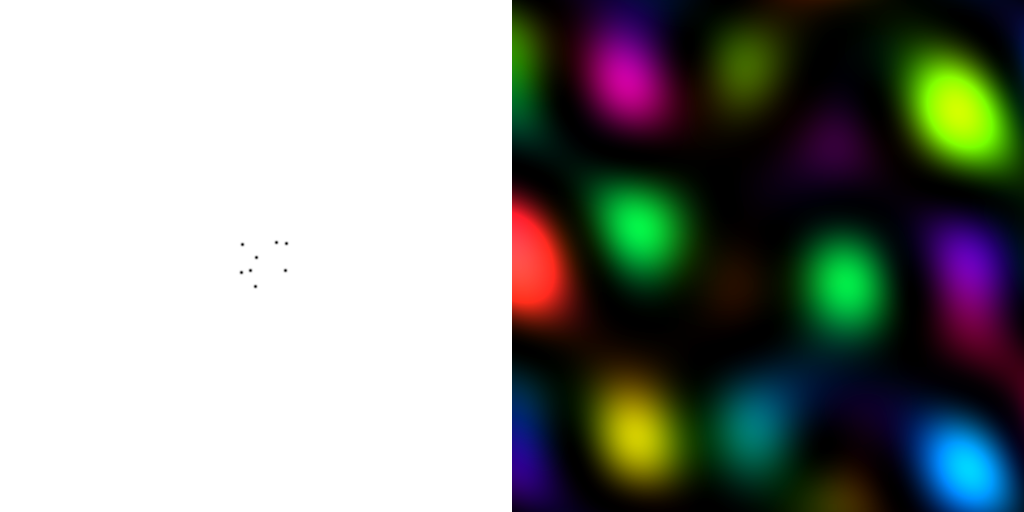 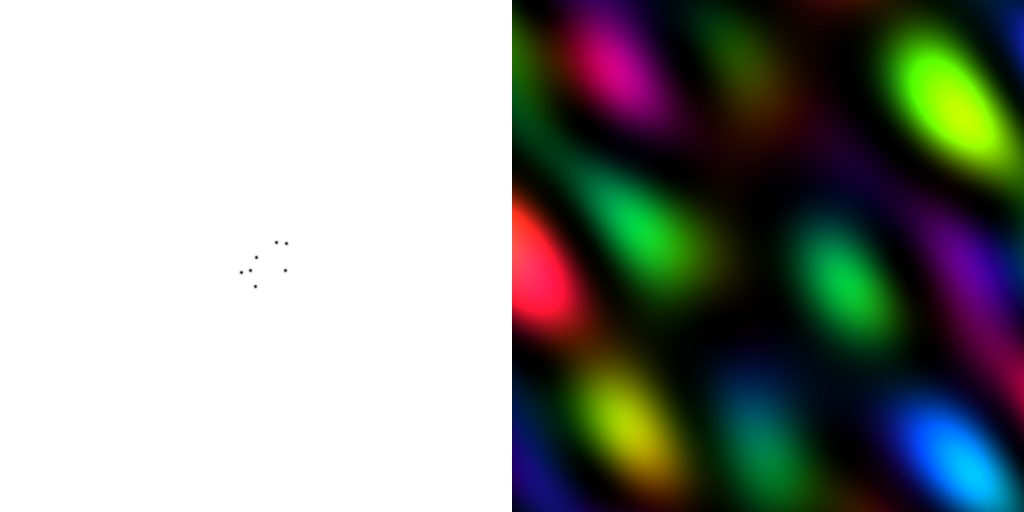 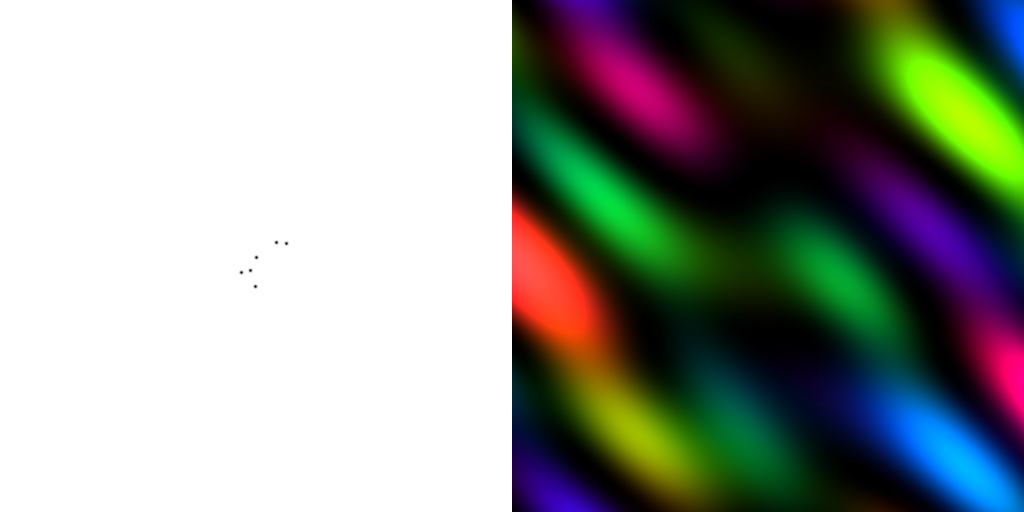 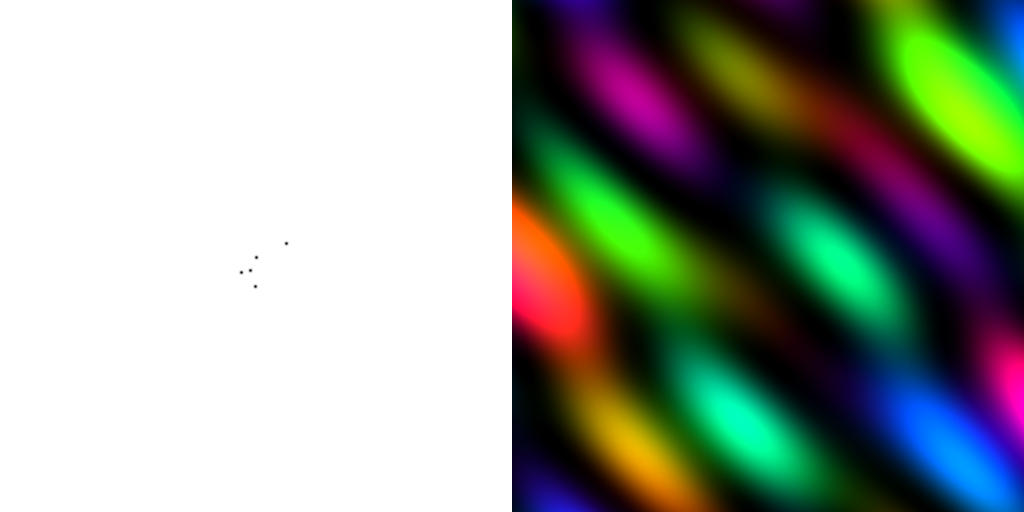 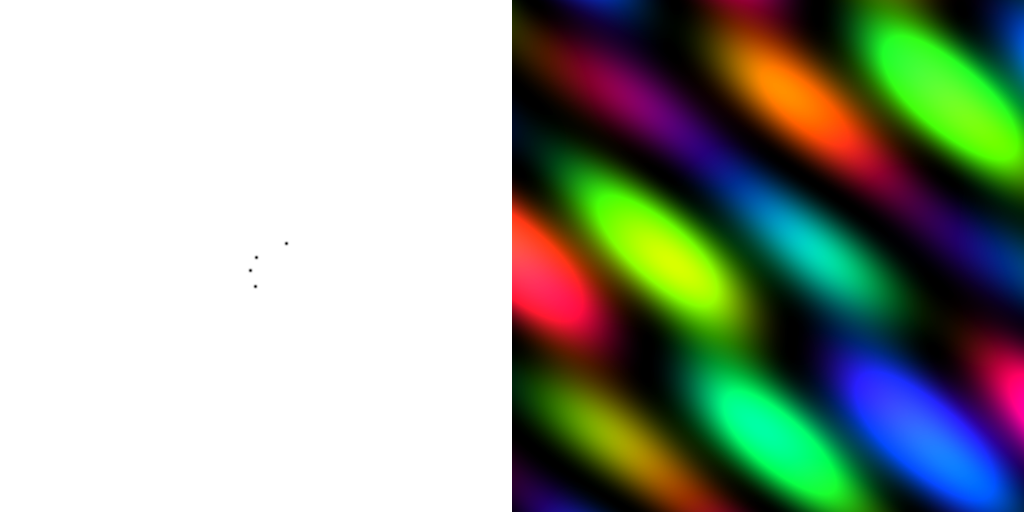 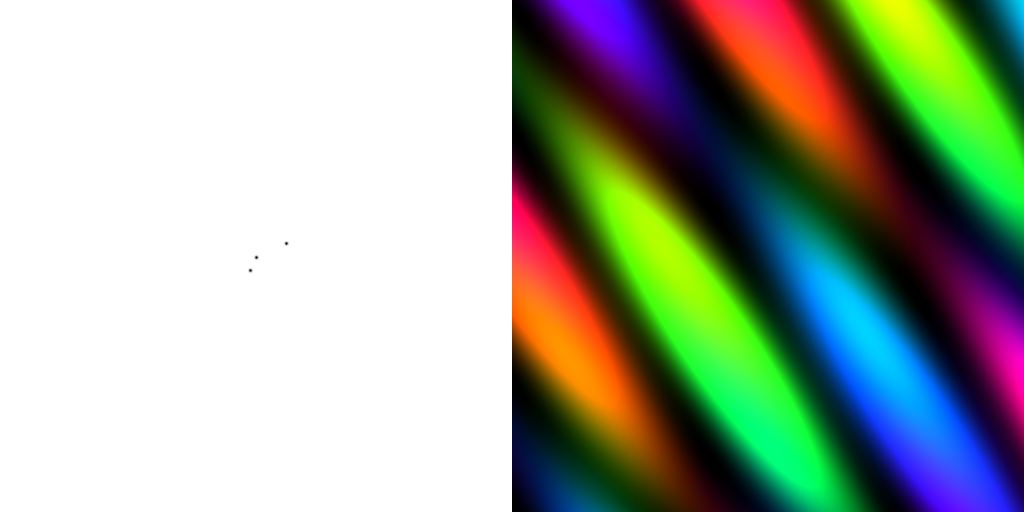 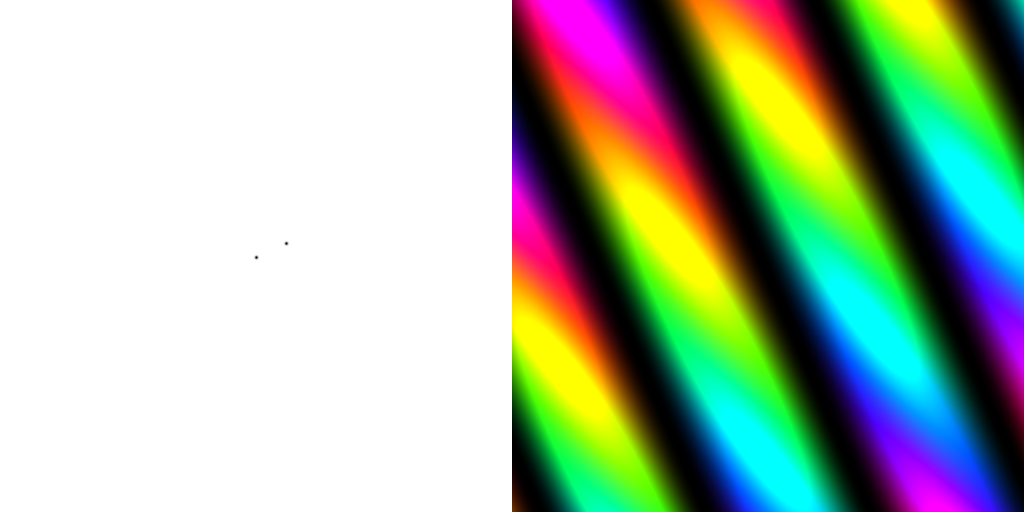 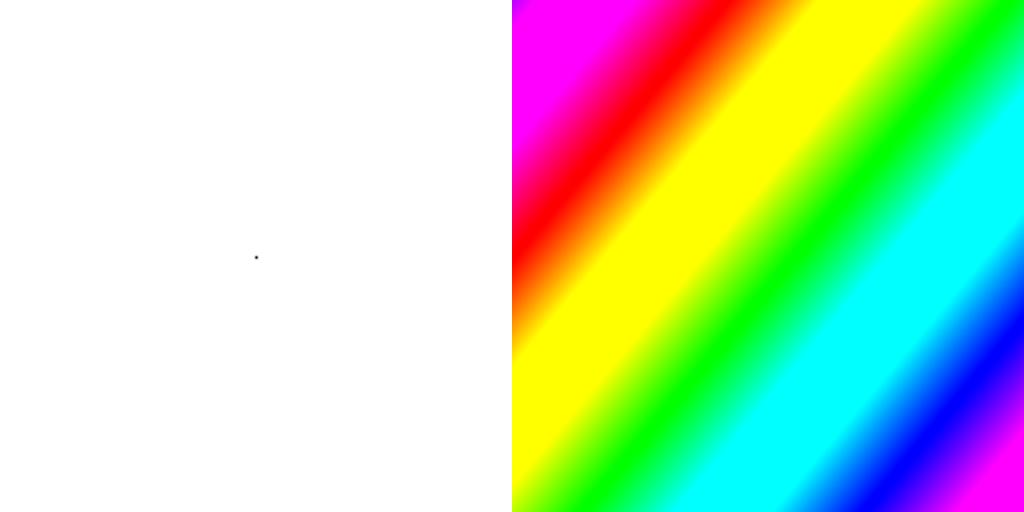 +
scattering from a lattice
colored by phase
sample
detector
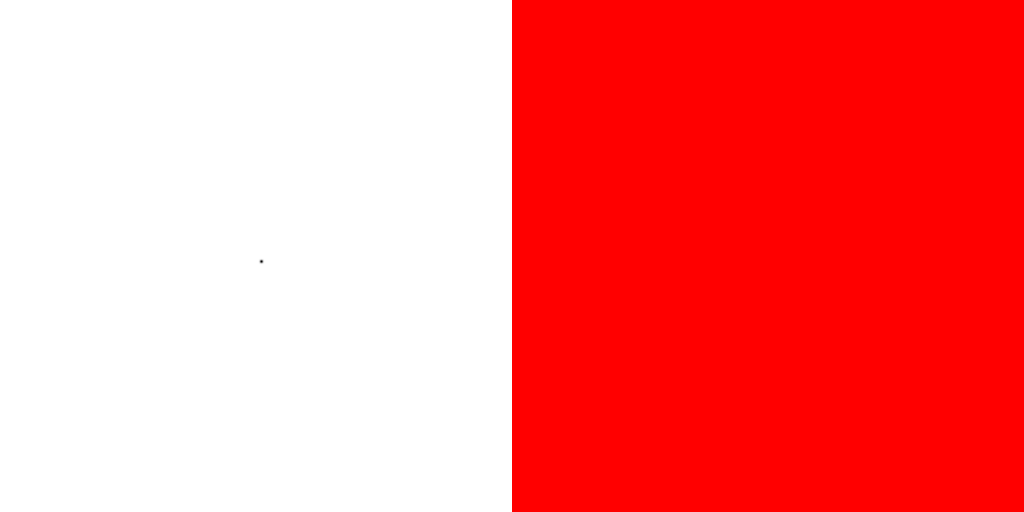 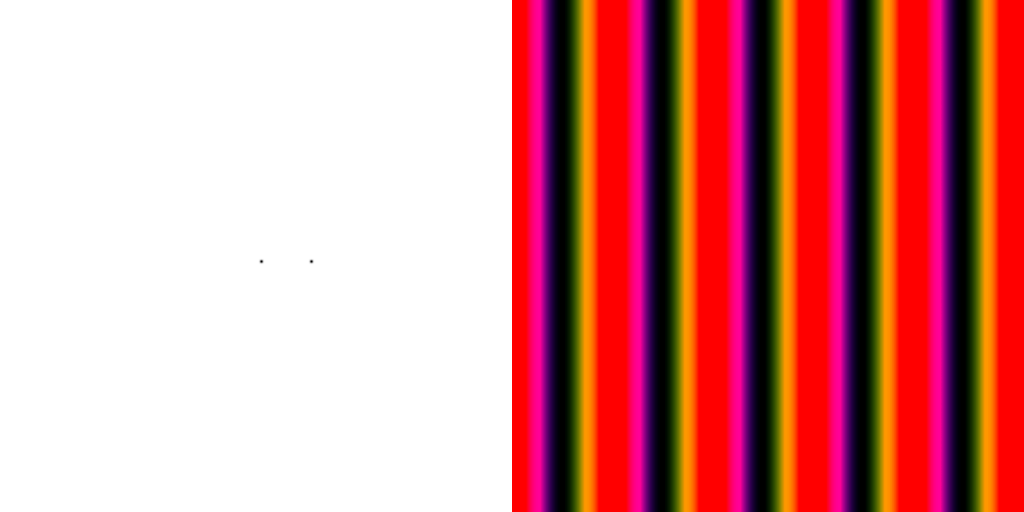 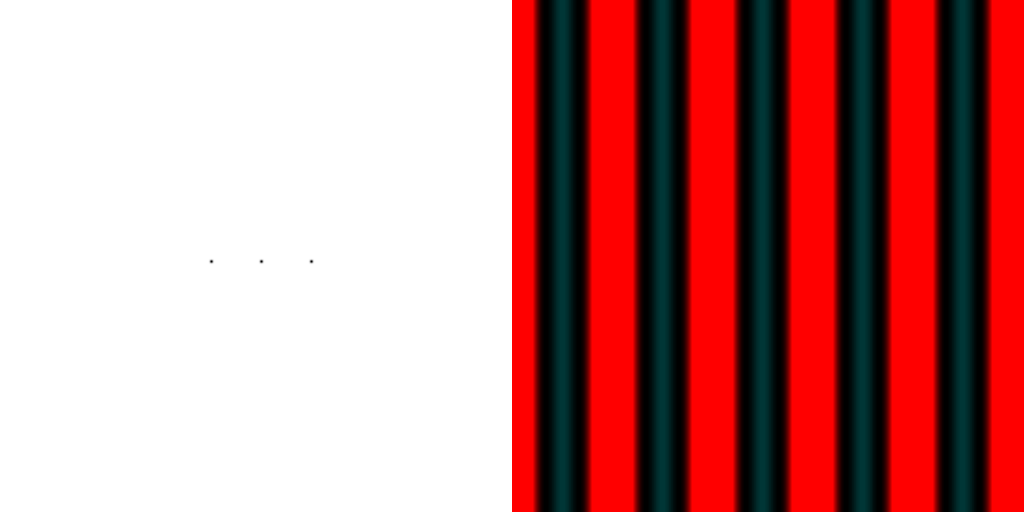 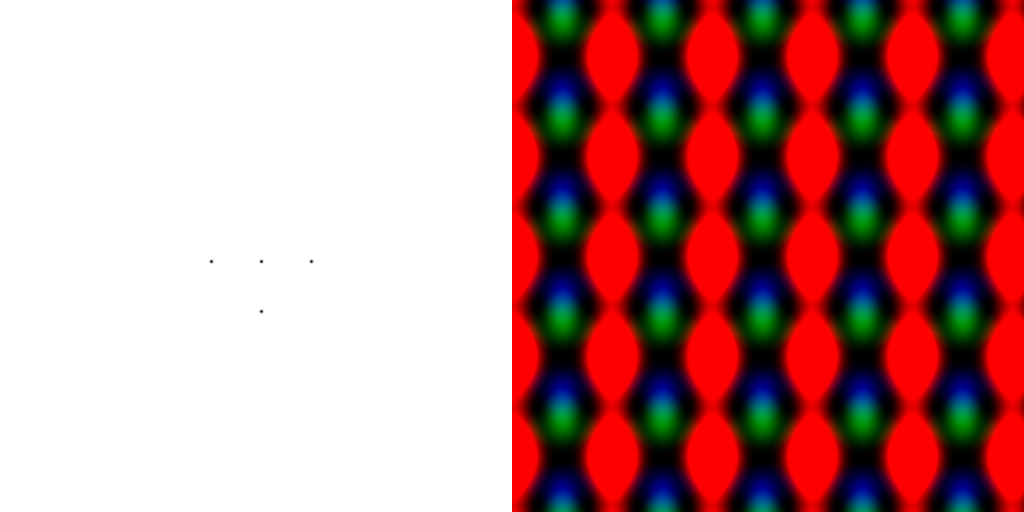 beam center
         +
scattering from a lattice
colored by phase
sample
detector
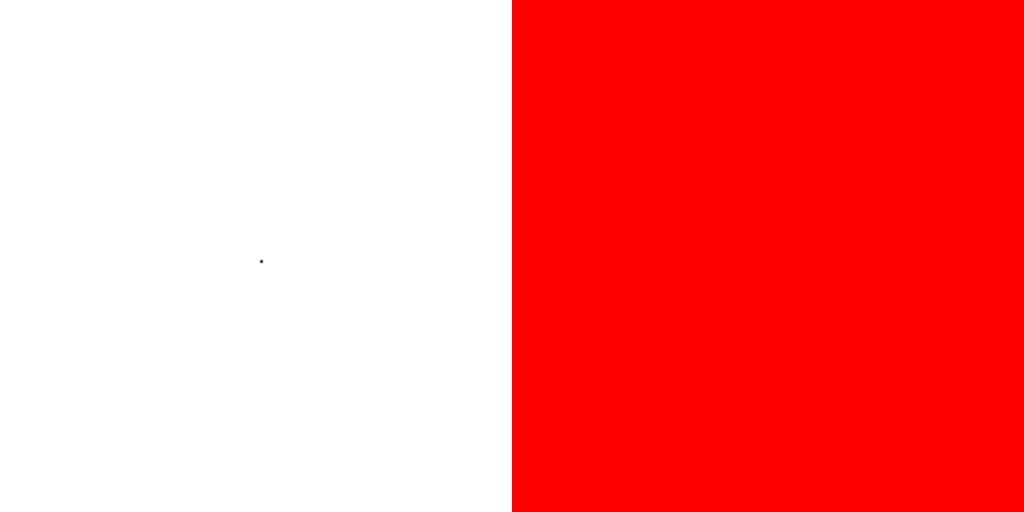 beam center
         +
scattering from a lattice
colored by phase
sample
detector
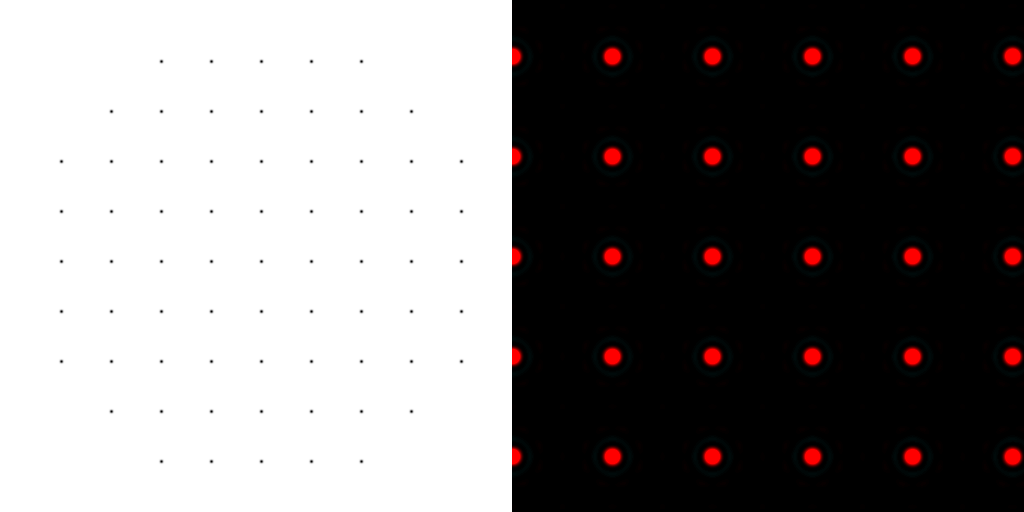 beam center
         +
scattering from a crystal structure
colored by phase
sample
detector
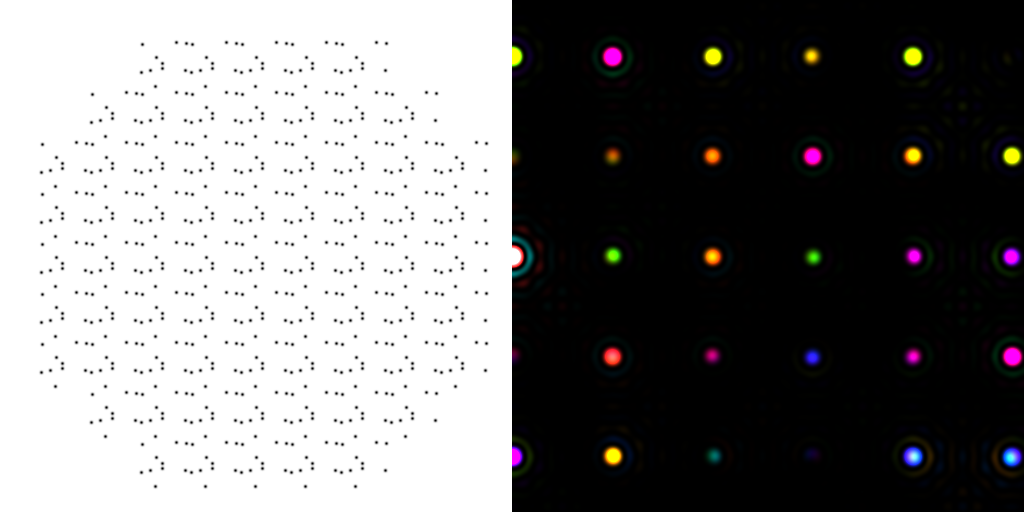 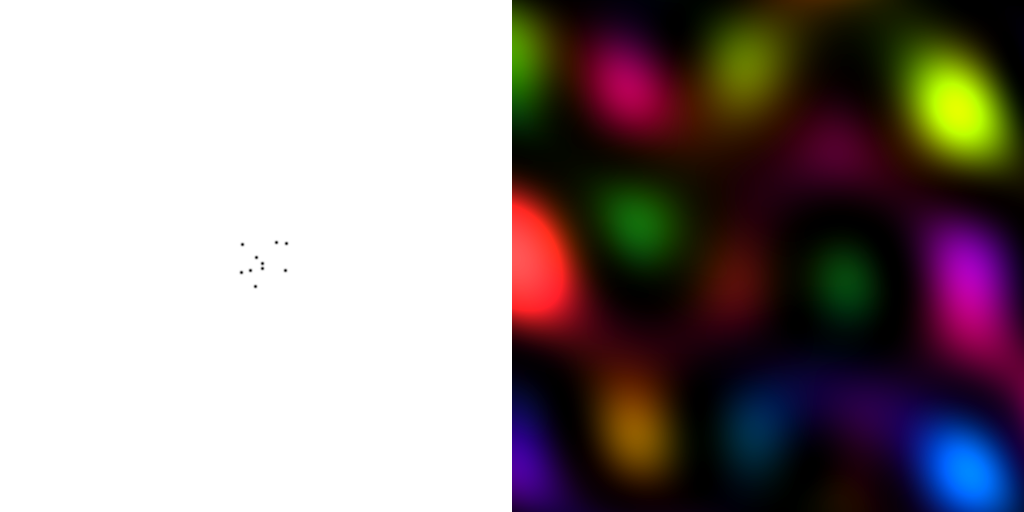 beam center
         +
lysozyme: real and reciprocal
+
+
Diffraction from a 3D lattice
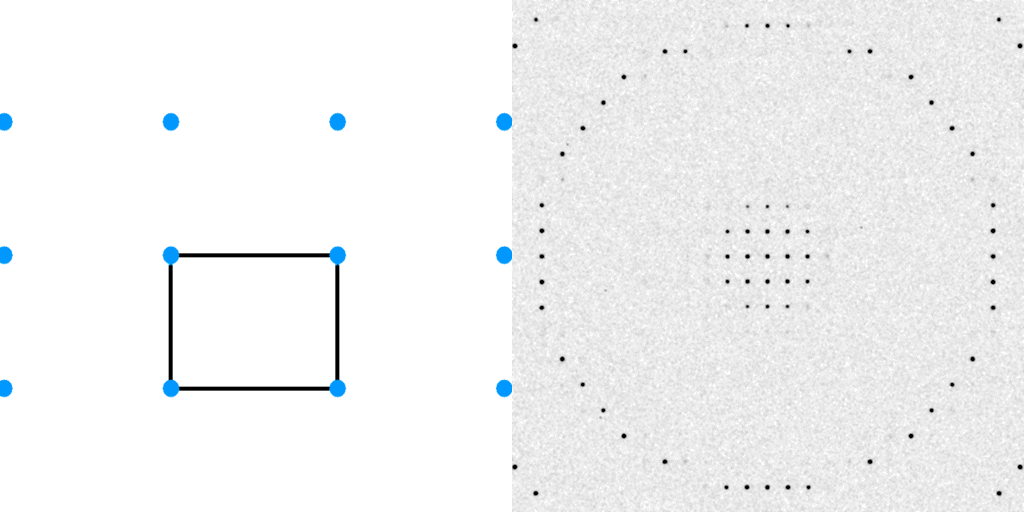 +
real space
reciprocal space
Diffraction from a 3D lattice
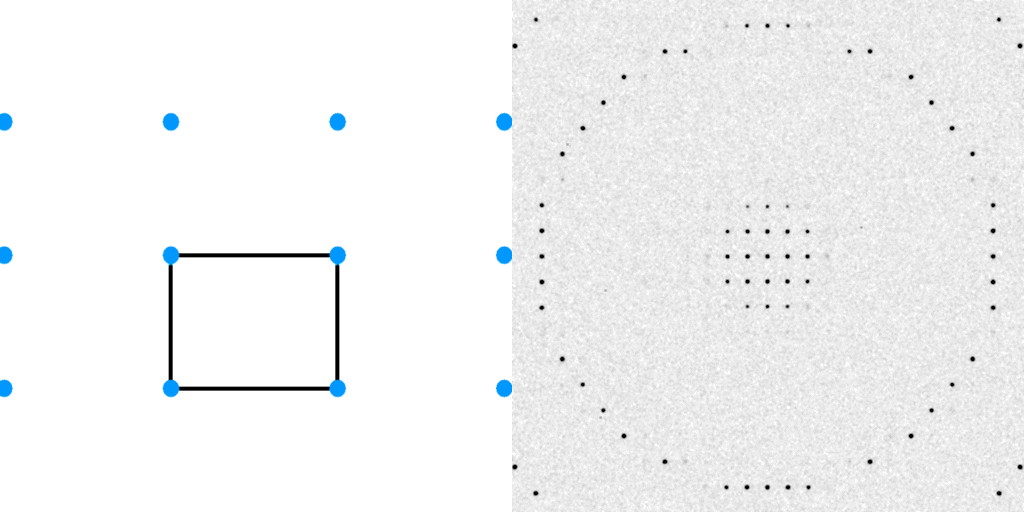 +
real space
reciprocal space
Expected Rmerge as Iobs → 0
Averaging Gaussian error
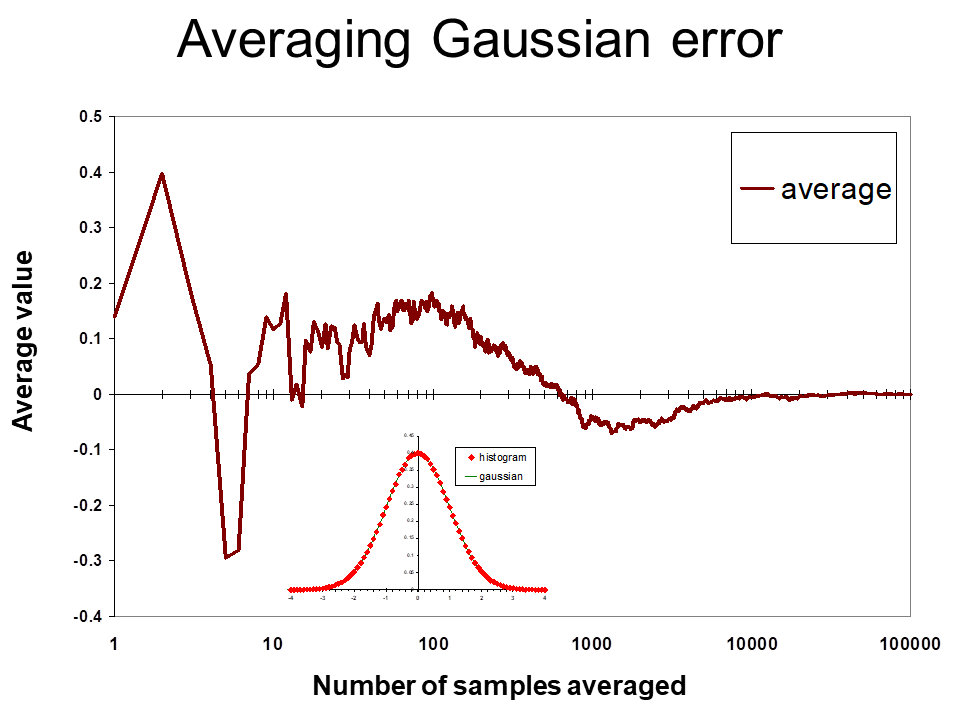 Average value
Number of samples averaged
Averaging Gauss/Gauss error
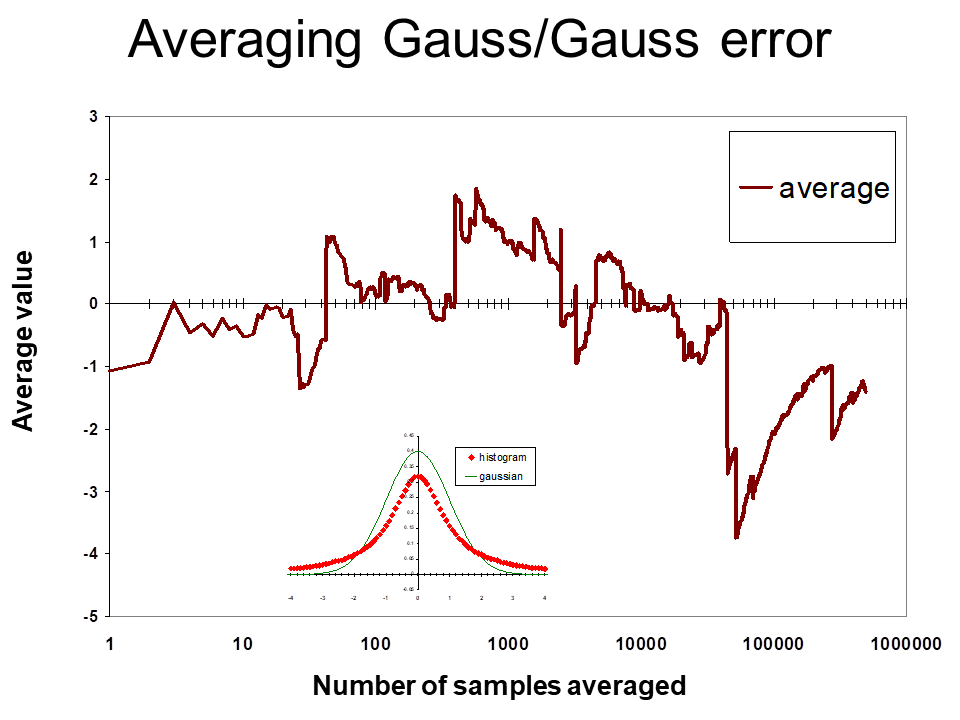 Average value
Number of samples averaged
Rmerge at the resolution limit in PDB
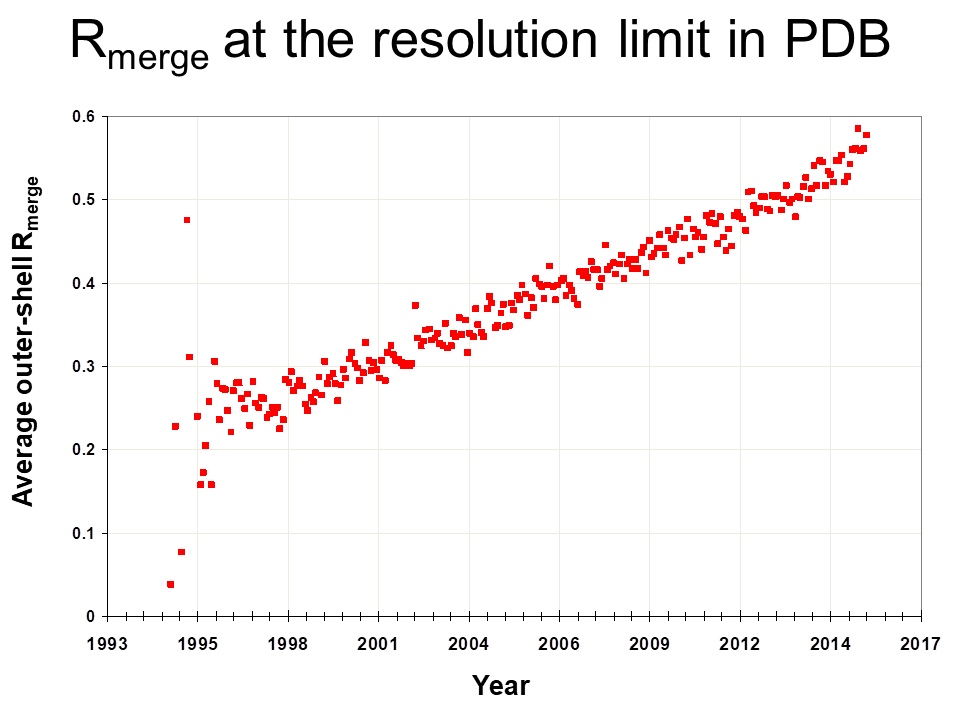 Average outer-shell Rmerge
Year
Optimum resolution cutoff is:
Too optimistic: add nothing but noise
Too pessimistic: series-termination error
Happy medium?
Simulate:
Random atoms, compute F2
Add Gaussian noise, RMS = 1
Truncate
Subtract “right” map, RMS difference
Optimal resolution cutoff
Error in map (rms e-)
Resolution cutoff (Å)
Optimal resolution cutoff
Correlation Coefficient
Resolution cutoff (Å)
Optimal resolution cutoff
Correlation Coefficient
Resolution cutoff (Å)
Wilson Plot
2
log( intensity )
8
2.2     1.6      1.3      1.1     1.0      0.9    0.85     0.8    0.75     0.7
			resolution (Å)
Optimum resolution cutoff is:
0.0 Å